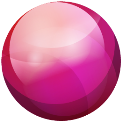 KÍNH CHÀO THẦY CÔ
CÙNG CÁC EM HỌC SINH
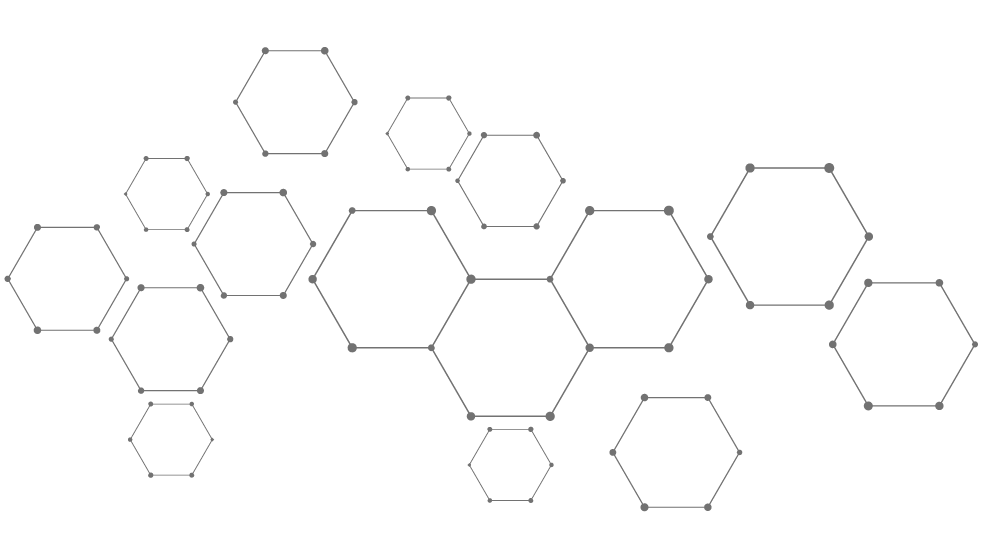 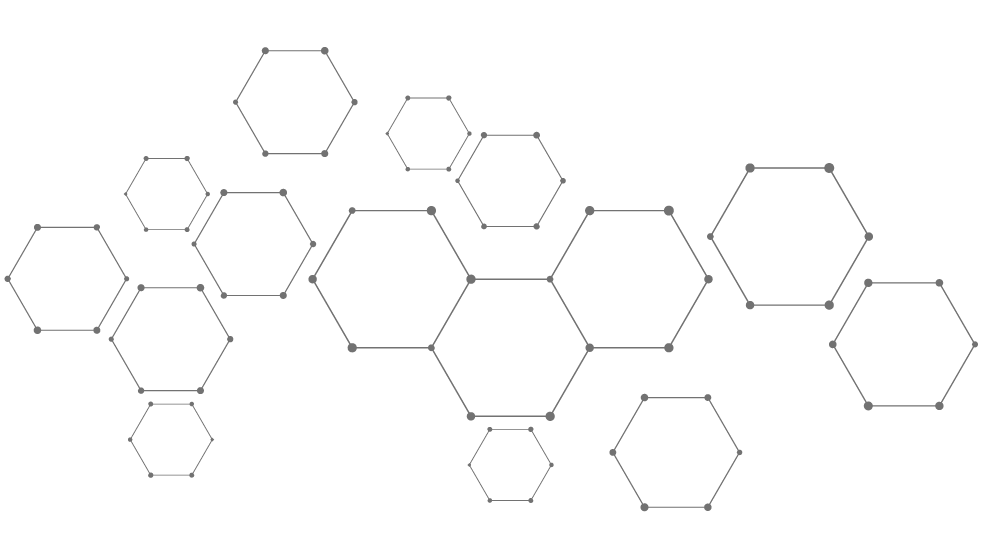 HOÁ HỌC 11 – CTST
Năm học: 2023 – 2024
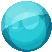 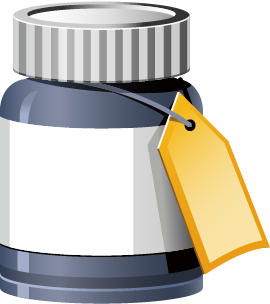 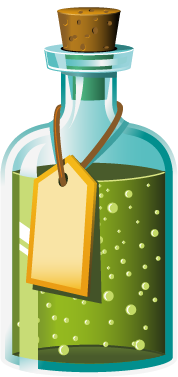 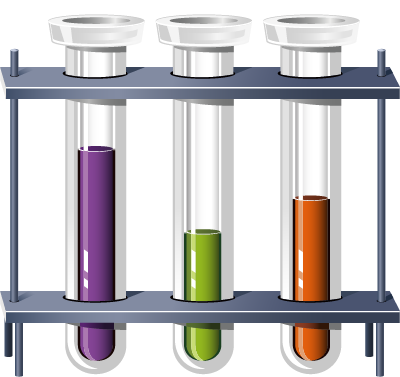 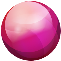 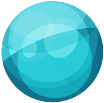 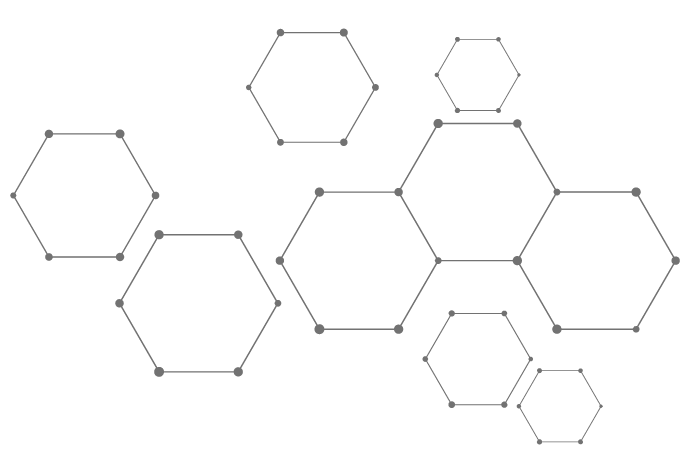 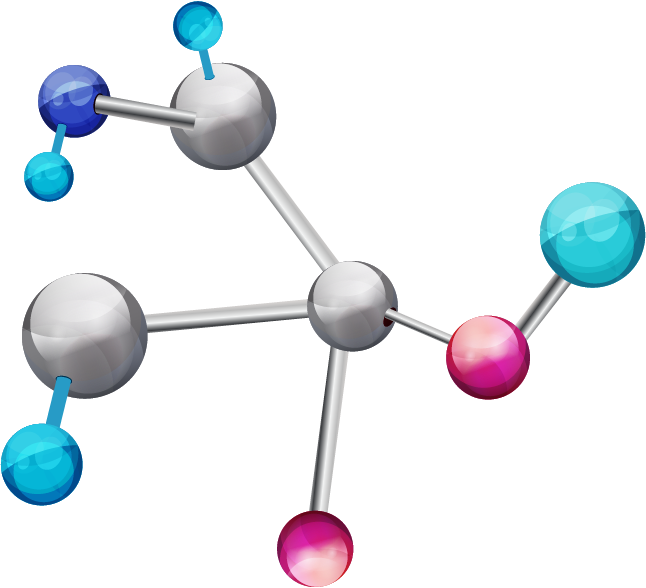 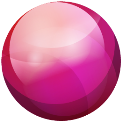 BÀI 1
KHÁI NIỆM VỀ
CÂN BẰNG HÓA HỌC
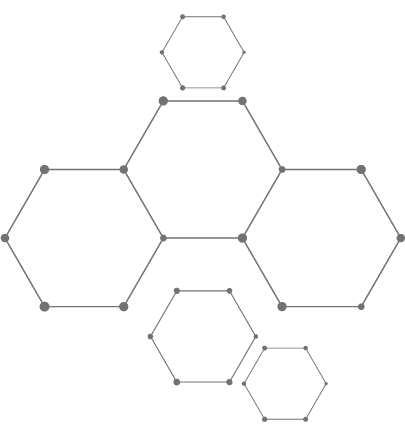 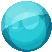 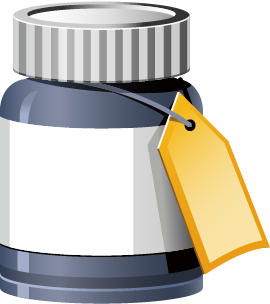 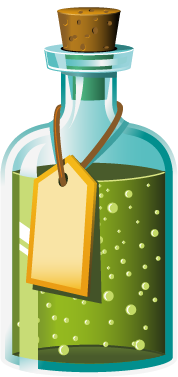 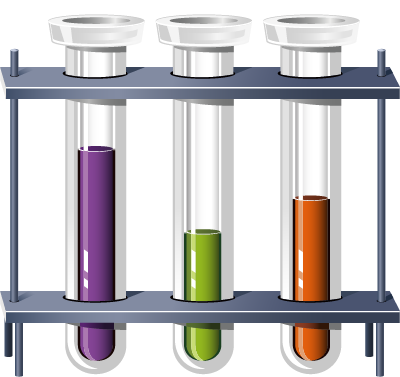 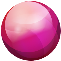 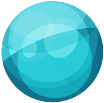 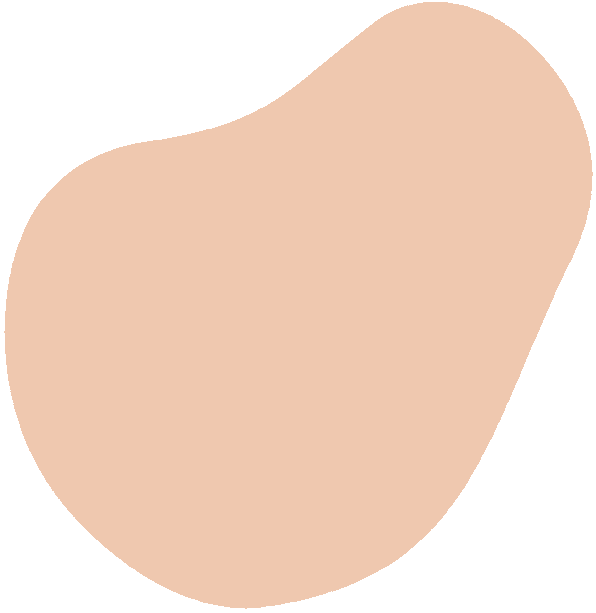 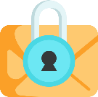 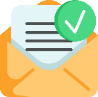 HÓA HỌC 
MỞ ĐẦU VỀ CÂN BẰNG HÓA HỌC
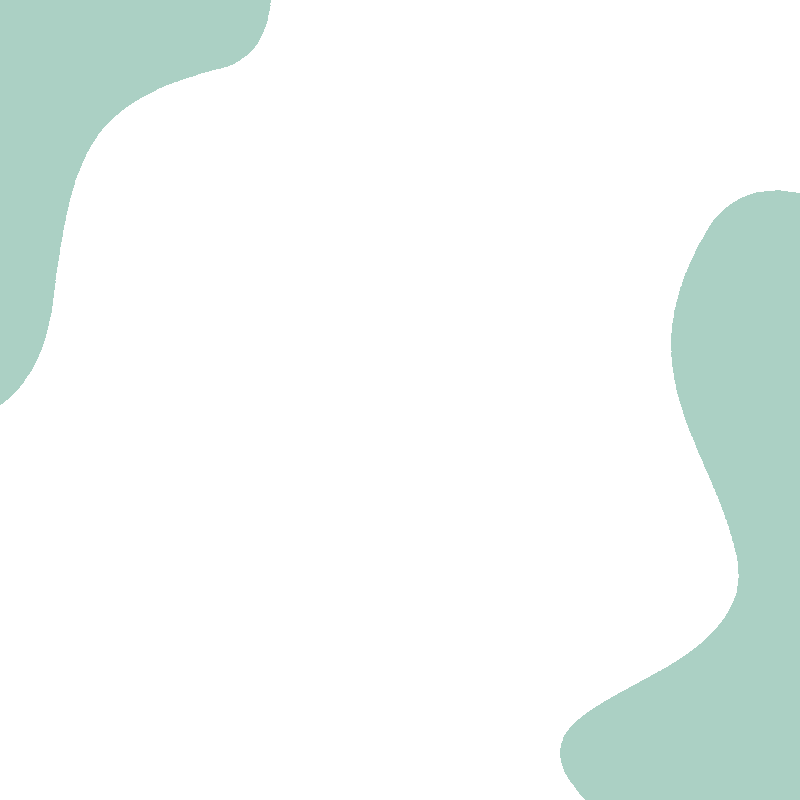 GIẢI MÃ Ô CHỮ
Chọn 1 ô chữ, tham gia trả lời câu hỏi để điền vào ô chữ, hoàn tất 8 câu hỏi để tìm ra từ khóa của ô chữ.
Câu trả lời đúng +1đ
Từ khóa đúng +3đ
Giải mã ô chữ
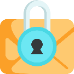 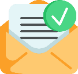 u
t
h
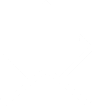 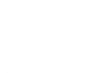 n
a
s
m
p
a
h
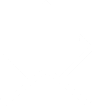 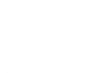 g
n
h
h
c
i
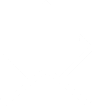 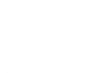 a
g
n
a
b
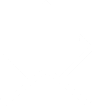 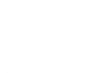 e
n
g
d
o
t
h
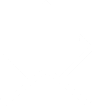 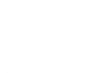 n
m
e
t
u
i
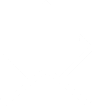 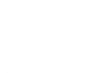 n
g
t
a
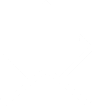 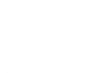 d
o
n
g
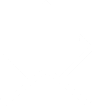 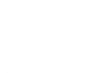 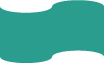 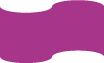 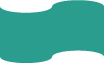 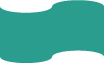 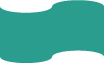 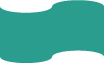 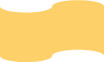 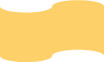 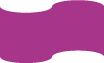 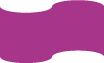 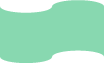 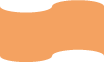 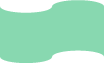 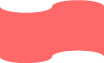 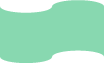 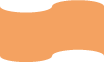 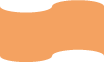 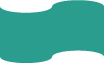 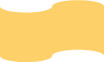 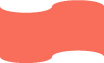 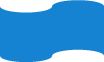 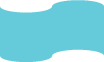 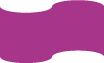 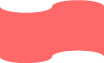 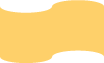 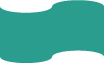 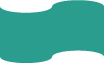 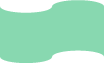 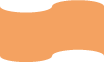 Câu số 1
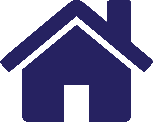 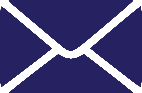 Phản ứng ___nhiệt là phản ứng lấy thêm năng lượng để tạo ra sản phẩm.
Đây là gì?
t
h
u
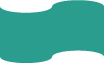 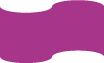 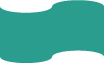 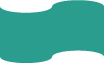 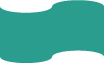 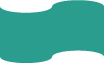 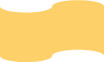 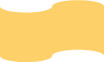 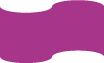 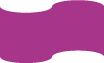 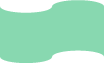 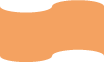 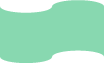 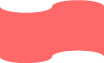 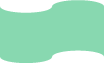 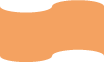 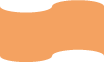 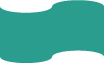 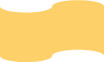 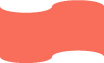 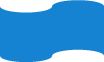 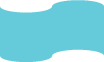 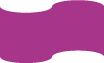 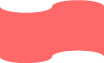 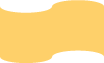 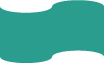 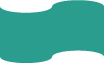 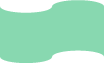 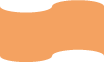 Câu số 2
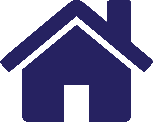 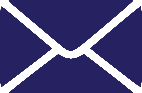 Trạng thái cân bằng luôn có sự xuất hiện của chất phản ứng và chất ____
Đây là gì?
s
n
p
m
h
ẩ
ả
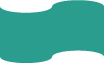 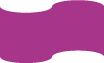 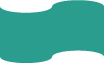 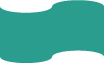 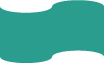 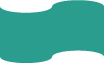 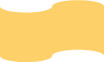 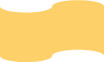 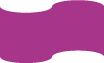 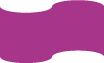 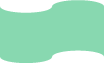 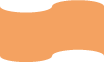 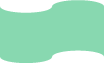 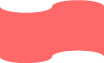 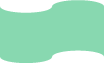 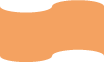 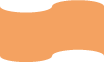 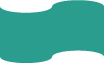 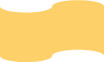 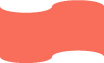 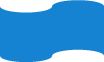 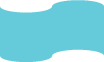 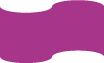 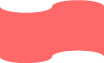 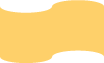 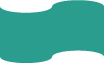 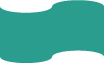 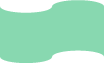 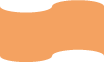 Câu số 3
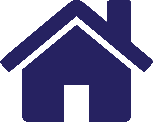 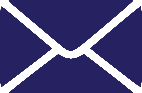 4CuO (r) ⇌  2Cu2O (r) + O2 (k)  ∆H > 0
Giảm nhiệt độ phản ứng để phản ứng chuyển dịch theo chiều ______
Đây là gì?
g
n
h
ị
c
h
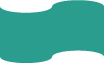 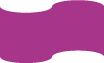 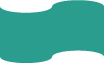 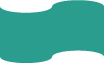 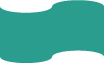 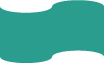 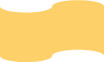 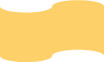 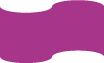 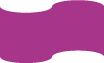 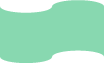 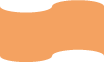 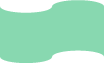 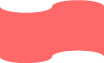 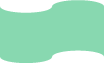 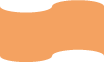 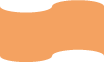 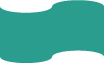 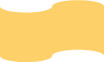 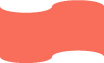 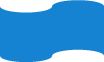 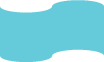 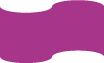 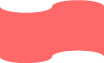 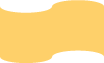 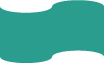 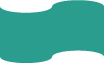 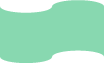 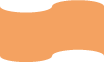 Câu số 4
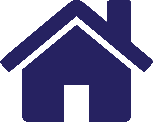 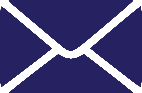 Cân bằng hóa học là một trạng thái của phản ứng thuận nghịch khi tốc độ phản ứng thuận và phản ứng nghịch____
Đây là gì?
n
b
ằ
g
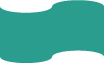 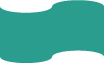 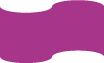 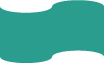 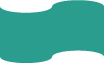 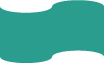 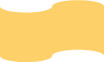 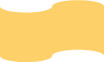 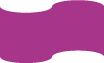 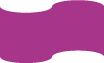 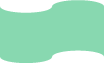 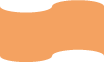 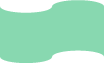 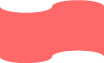 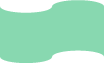 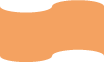 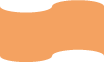 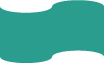 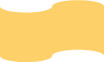 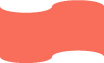 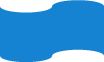 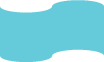 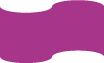 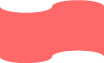 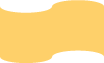 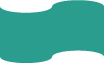 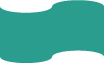 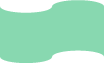 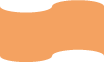 Câu số 5
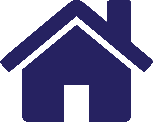 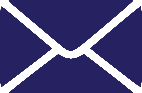 Hệ gồm các chất tan trong dung dịch.
Đây là gì?
g
h
ể
đ
ồ
n
t
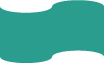 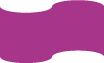 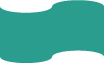 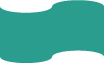 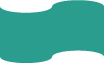 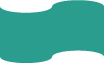 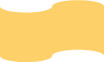 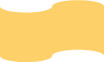 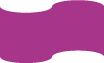 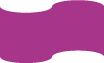 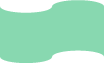 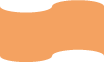 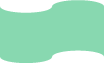 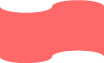 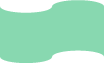 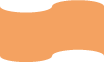 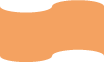 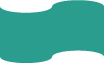 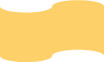 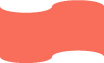 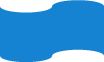 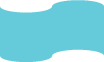 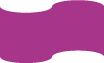 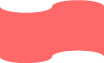 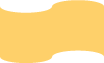 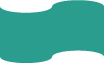 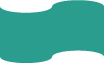 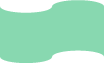 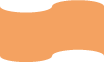 Câu số 6
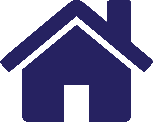 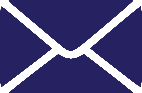 Khi viết phương trình hóa học, cần sử dụng ____ để chỉ chiều phản ứng.
Đây là gì?
ũ
i
n
t
m
ê
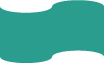 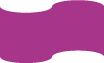 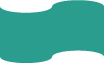 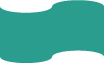 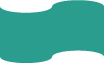 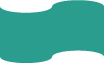 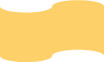 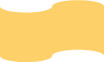 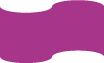 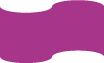 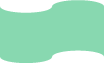 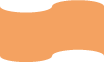 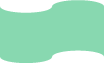 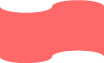 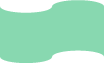 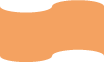 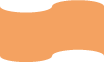 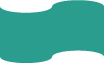 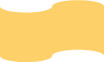 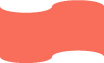 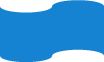 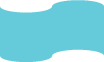 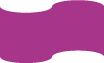 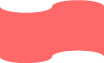 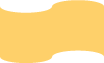 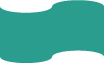 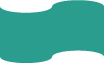 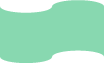 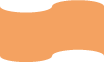 Câu số 7
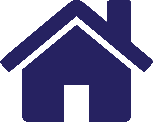 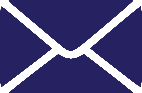 Cho hệ cân bằng sau được thực hiện trong bình kín:
2SO2 (k) + O2 (k)  ⇌   2SO3 ∆H < 0
Yếu tố chất xúc tác làm ___ tốc độ phản ứng cả 2 chiều với tỷ lệ bằng nhau.
Đây là gì?
n
g
ă
t
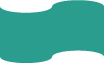 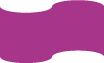 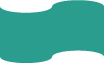 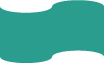 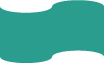 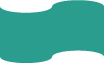 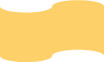 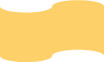 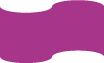 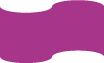 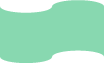 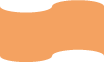 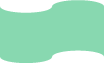 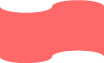 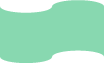 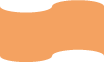 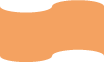 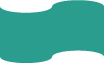 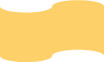 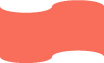 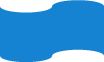 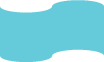 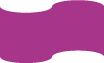 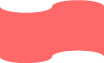 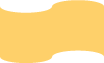 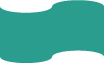 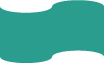 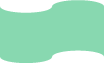 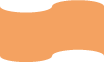 Câu số 8
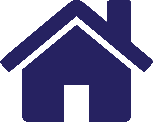 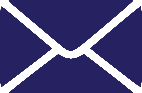 Cân bằng hóa học được xác định là cân bằng___
Đây là gì?
n
đ
g
ộ
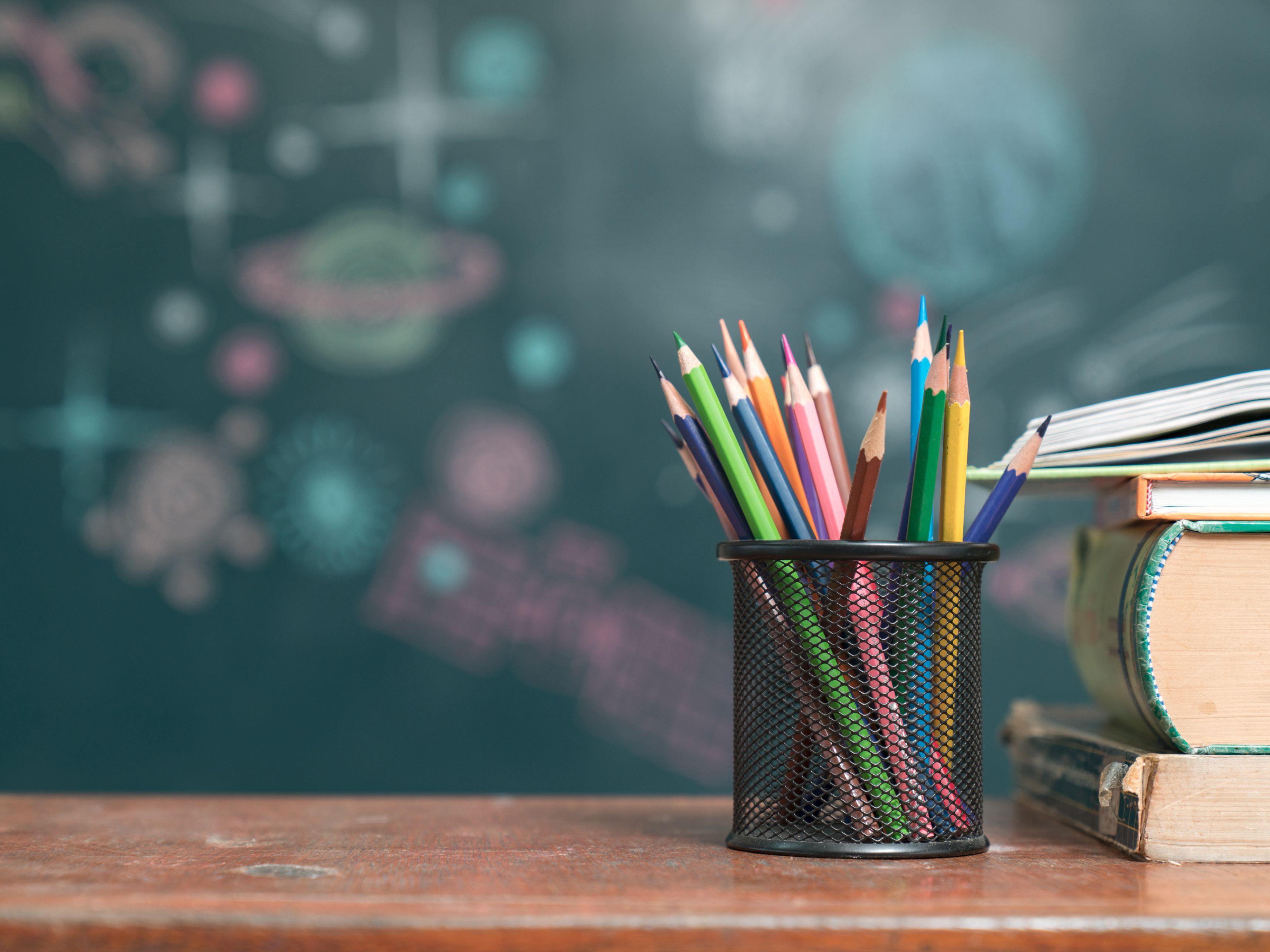 NỘI DUNG BÀI HỌC
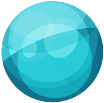 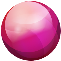 III
IV
I
II
CÁC YẾU TỐ ẢNH HƯỞNG ĐẾN CÂN BẰNG HÓA HỌC
PHẢN ỨNG MỘT CHIỀU, PHẢN ỨNG 
THUẬN NGHỊCH VÀ CÂN BẰNG HÓA HỌC
HẰNG SỐ CÂN BẰNG CỦA PHẢN ỨNG 
THUẬN NGHỊCH
SỰ CHUYỂN DỊCH CÂN BẰNG HÓA HỌC
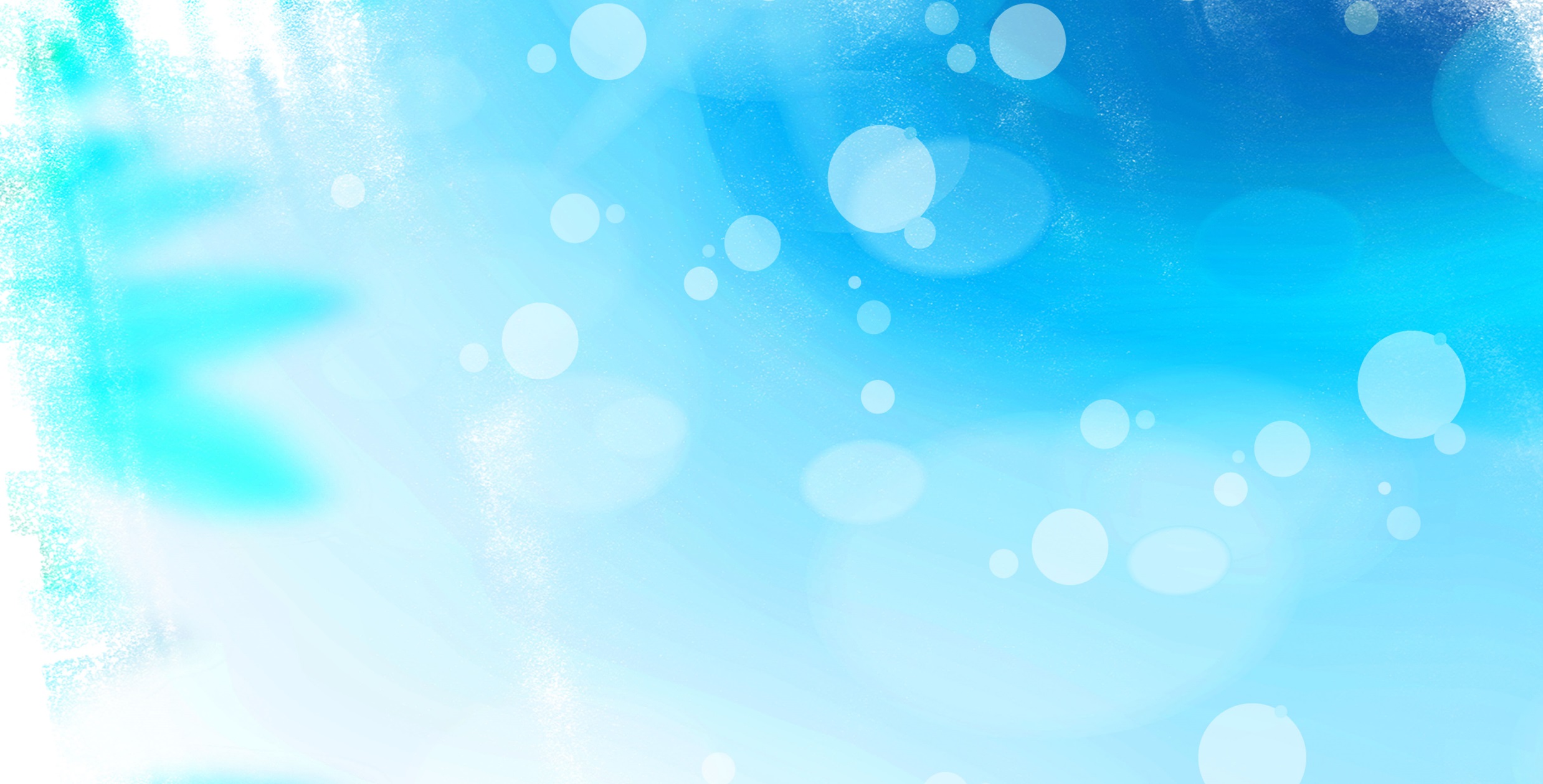 Khởi động
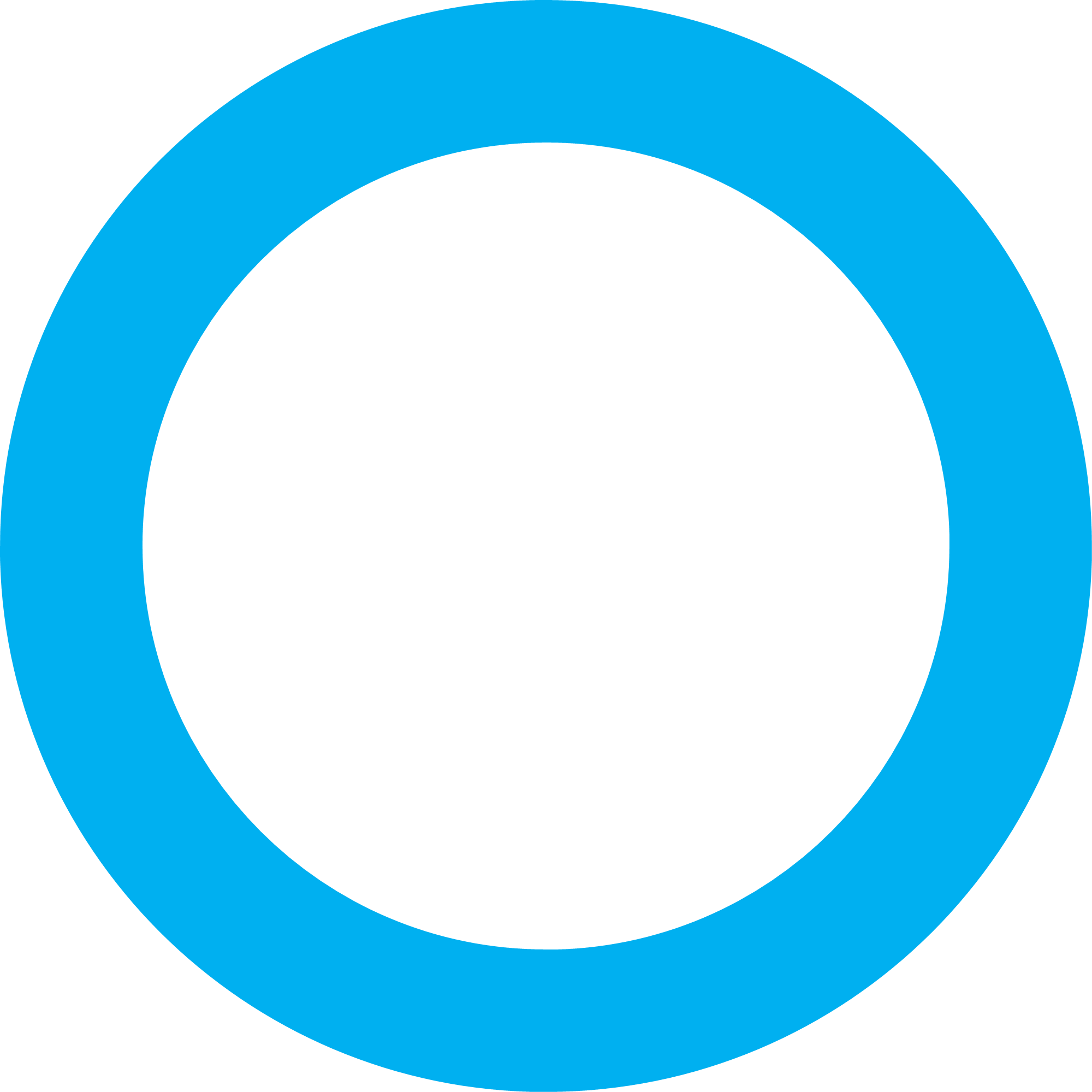 Khí NO2 (màu đỏ nâu) liên tục chuyển thành khí N2O4 (không màu) và ngược lại, tại một điều kiện xác định. Cũng tại điều kiện này, bình khí NO2 hay bình khí N2O4 (Hình 1.1), sau những khoảng thời gian xác định đều chuyển thành hỗn hợp khí có thành phần như nhau và không đổi theo thời gian.
NO2
NO2 và N2O4
N2O4
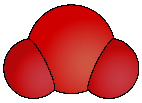 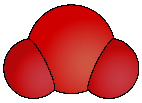 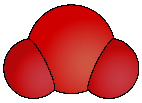 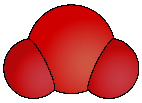 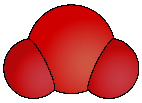 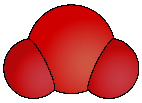 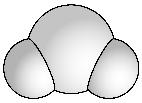 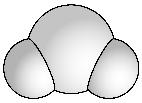 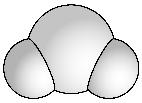 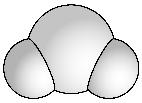 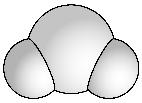 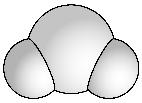 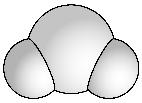 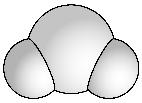 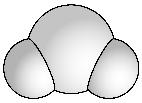 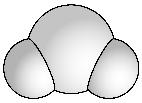 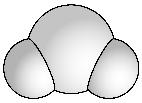 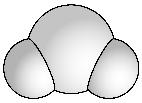 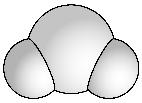 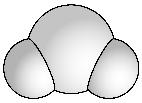 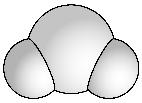 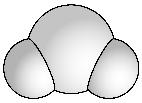 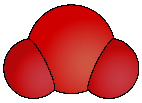 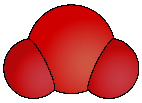 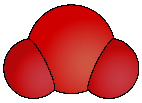 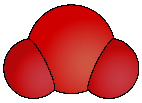 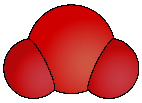 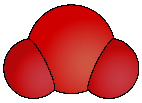 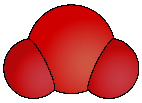 Hình 1.1. Sự biến đổi NO2 và N2O4
Tại thời điểm hỗn hợp khí trong hai bình có thành phần như nhau, có phản ứng diễn ra trong hai bình này hay không?
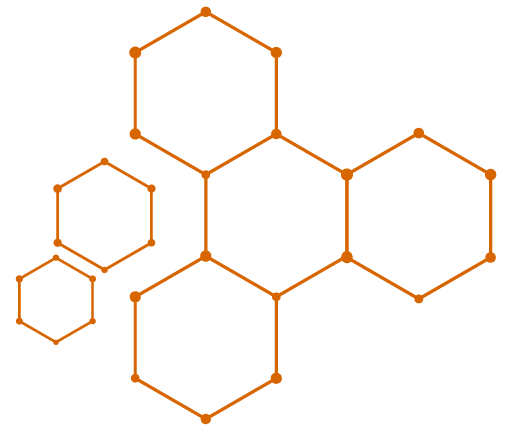 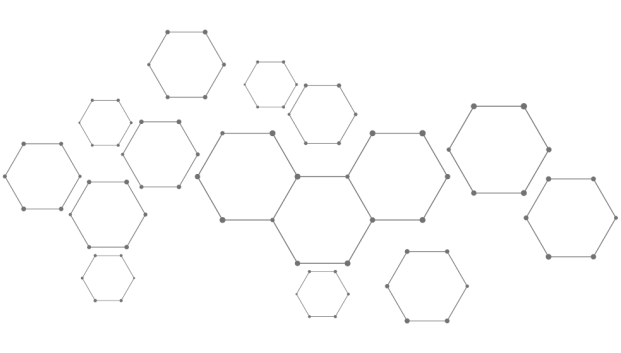 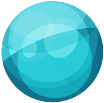 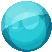 PHẢN ỨNG MỘT CHIỀU
PHẢN ỨNG THUẬN NGHỊCH 
VÀ CÂN BẰNG HÓA HỌC
I
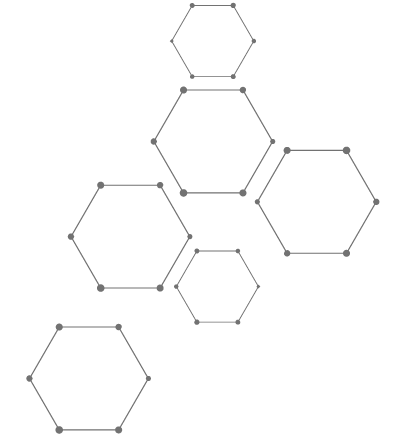 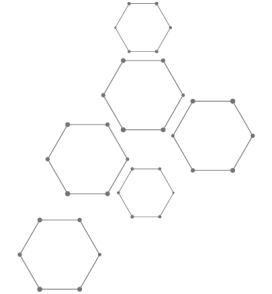 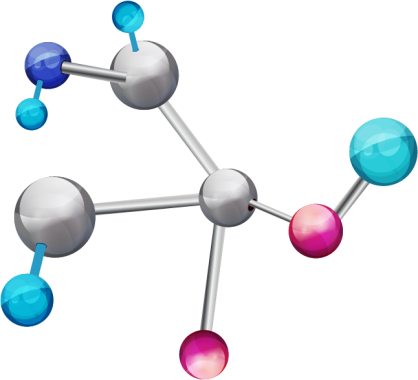 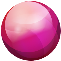 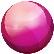 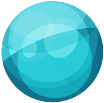 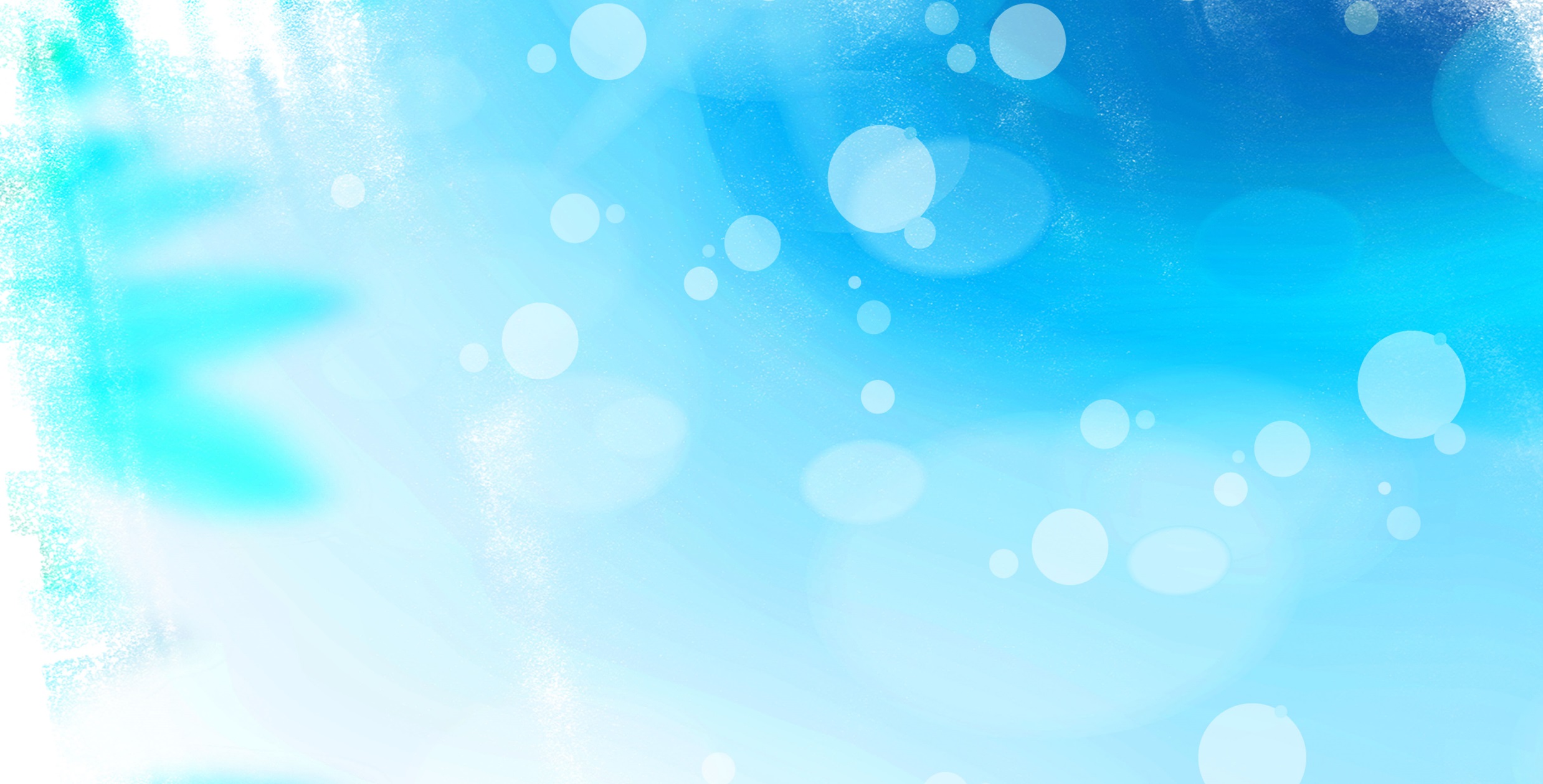 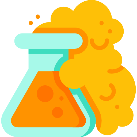 Trong phòng thí nghiệm, người ta điều chế oxygen bằng cách đun nóng KMnO4 như sau:
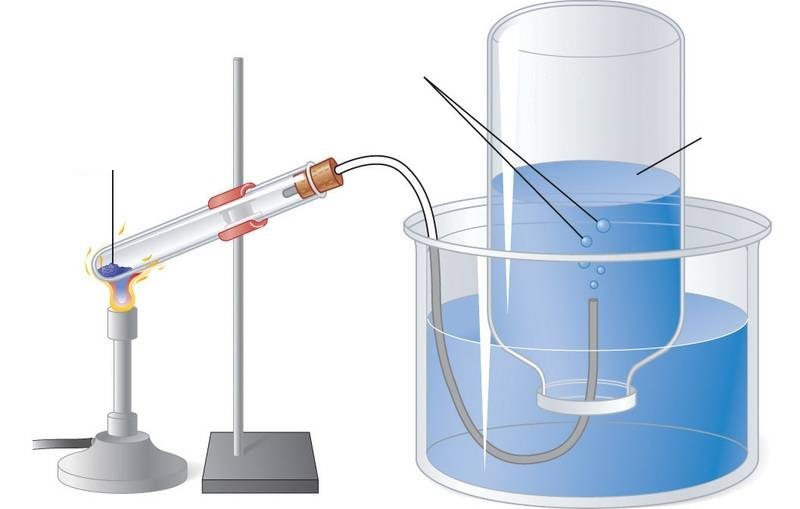 Bọt khí O2
KMnO4 → K2MnO4 + MnO2 + O2↑
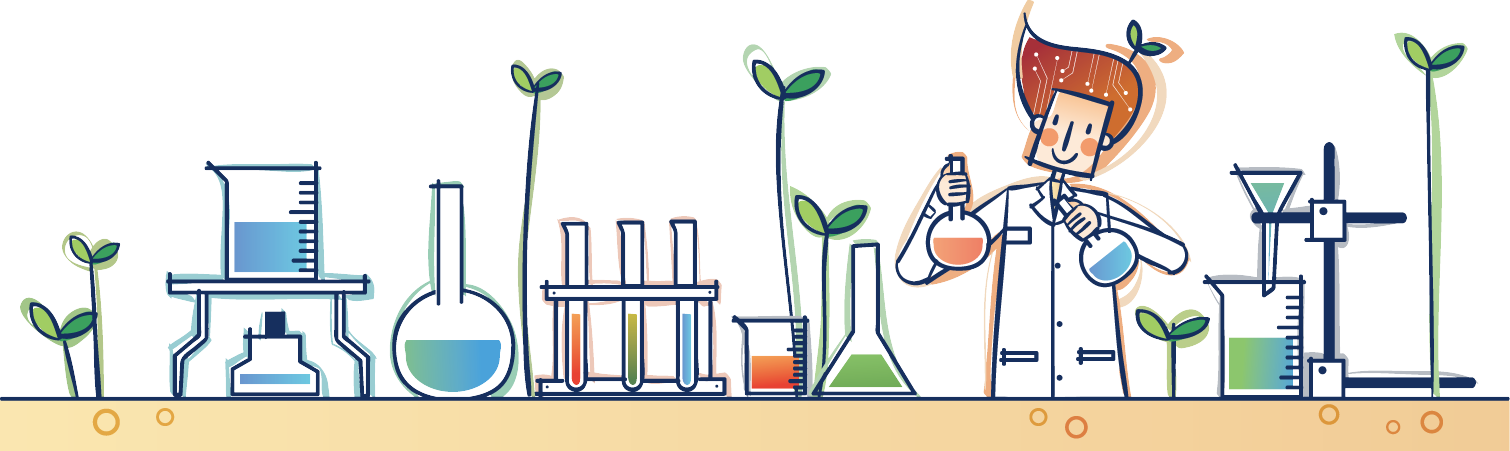 Nước
KMnO4
Phản ứng có xảy ra theo chiều ngược lại được không?
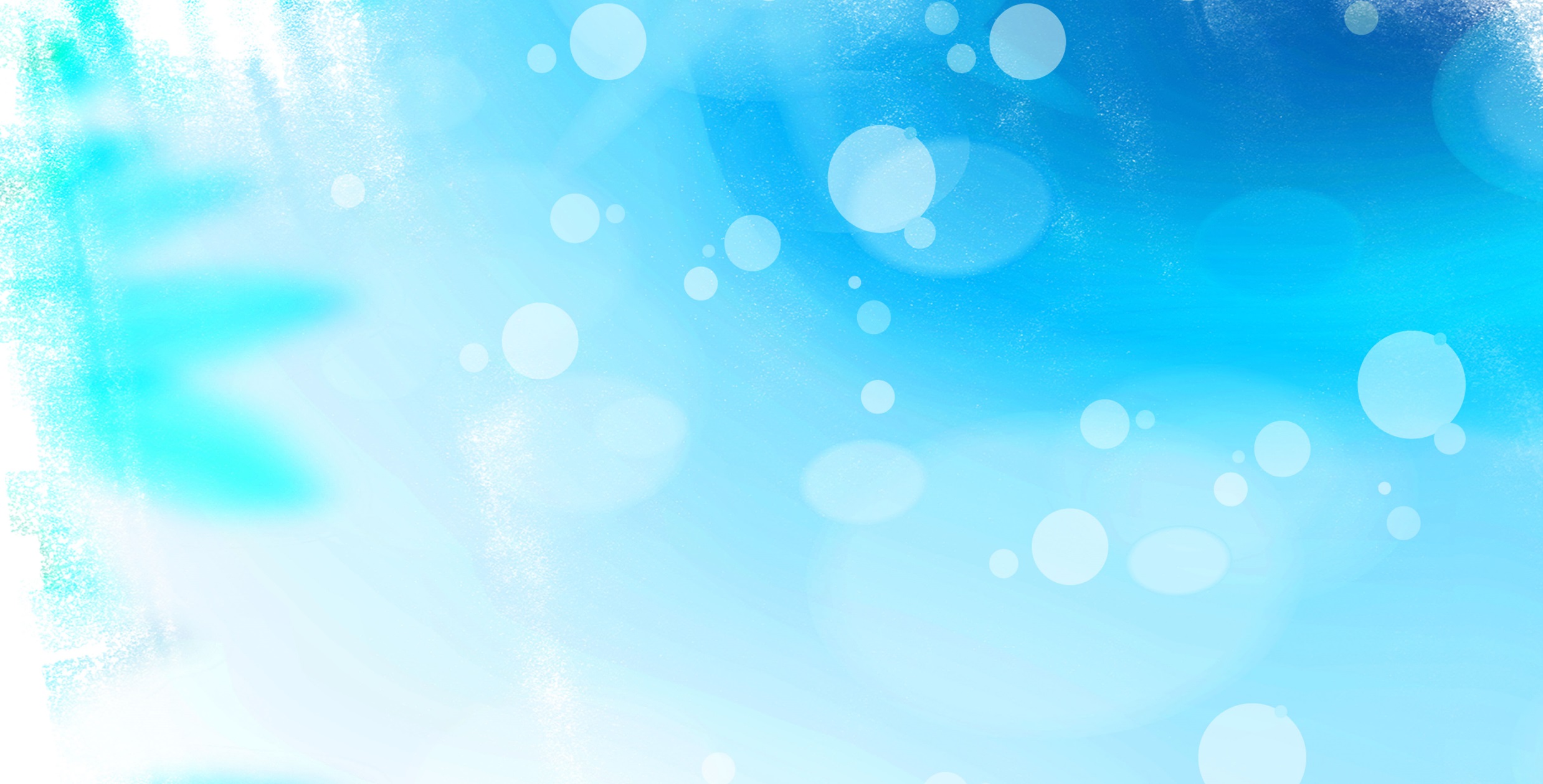 Phản ứng không xảy ra theo chiều ngược lại
→ Phản ứng một chiều
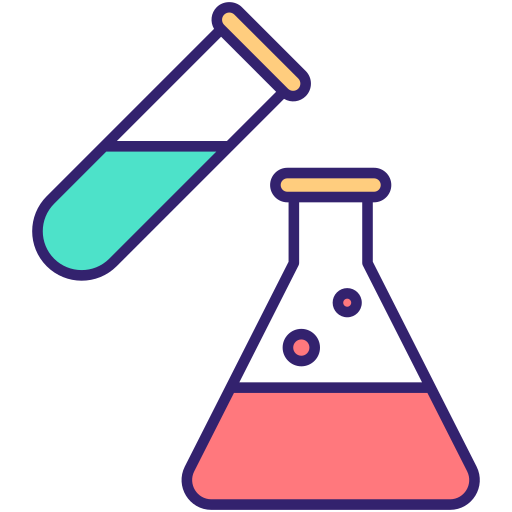 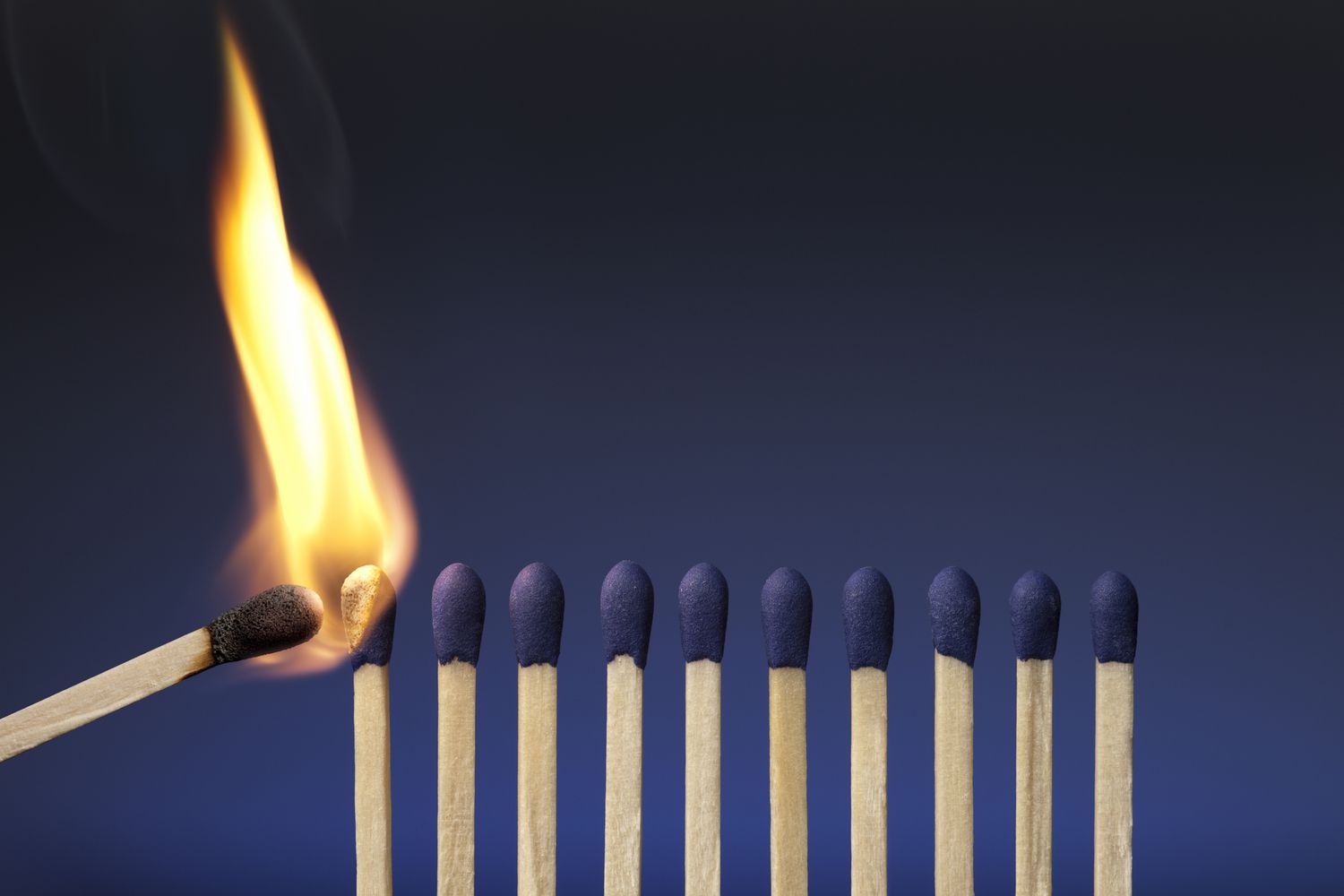 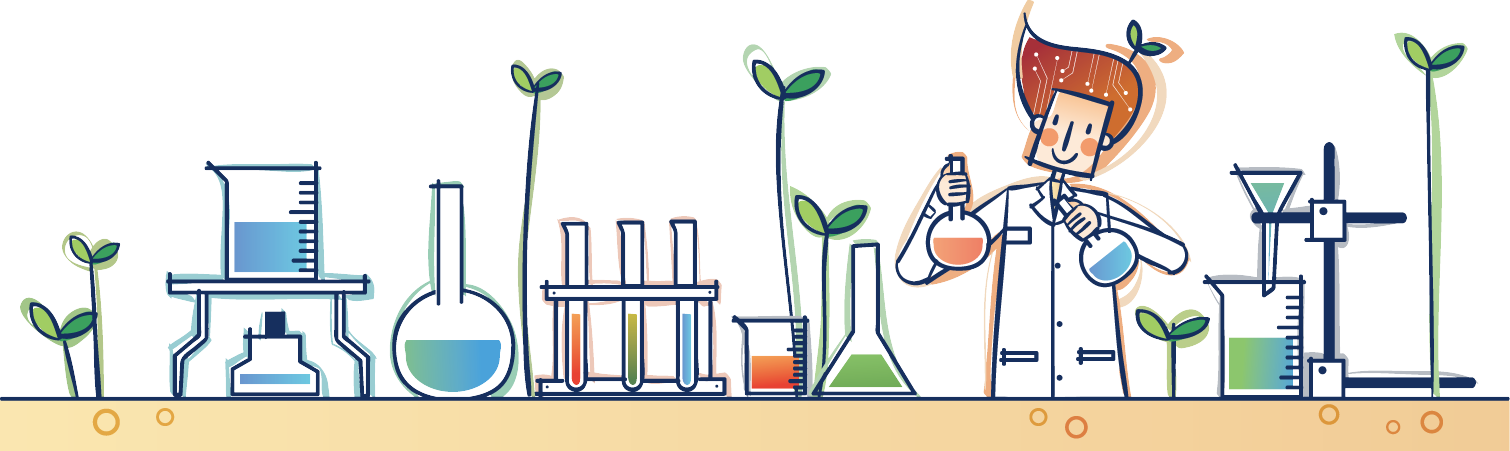 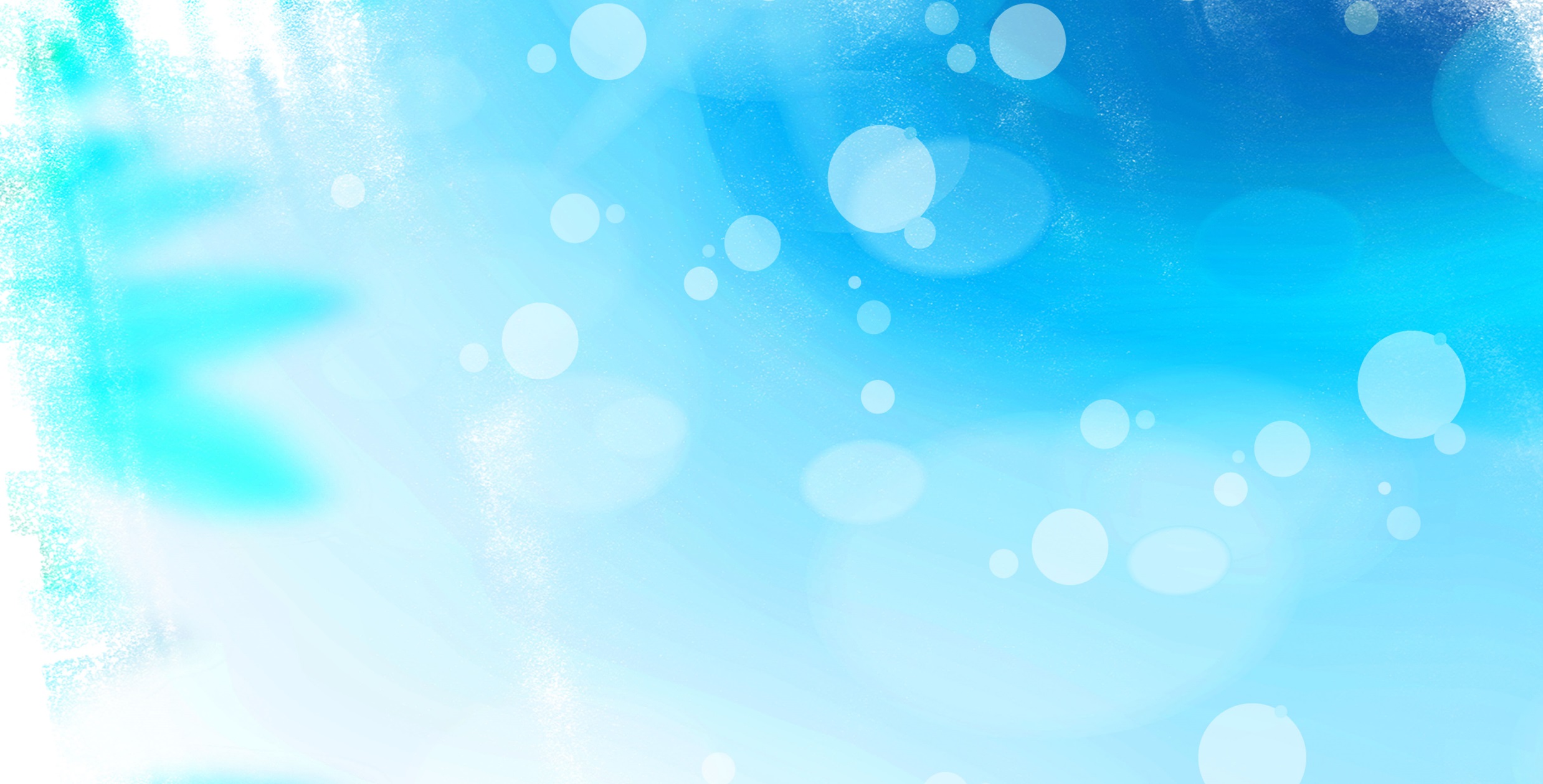 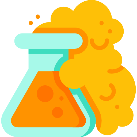 Trong điều kiện xác định, phản ứng chỉ xảy ra theo chiều từ chất tham gia tạo thành sản phẩm mà sản phẩm không thể tác dụng với nhau để tạo lại chất ban đầu gọi là phản ứng một chiều. 
Người ta dùng ký hiệu mũi tên (→) để chỉ chiều phản ứng.
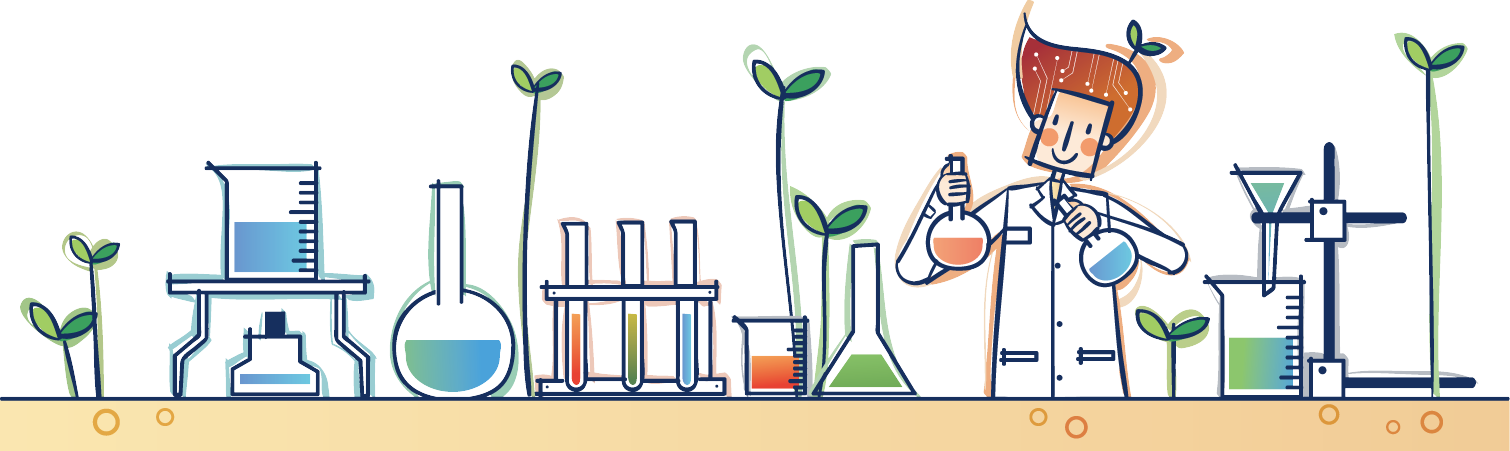 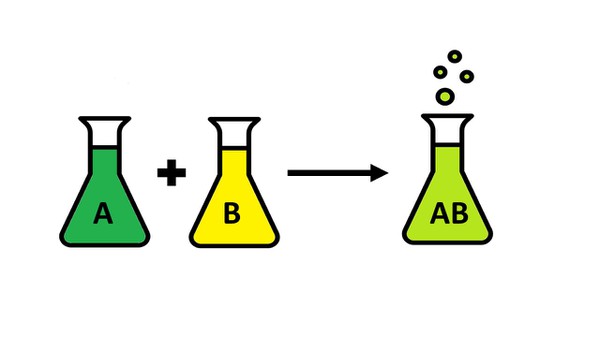 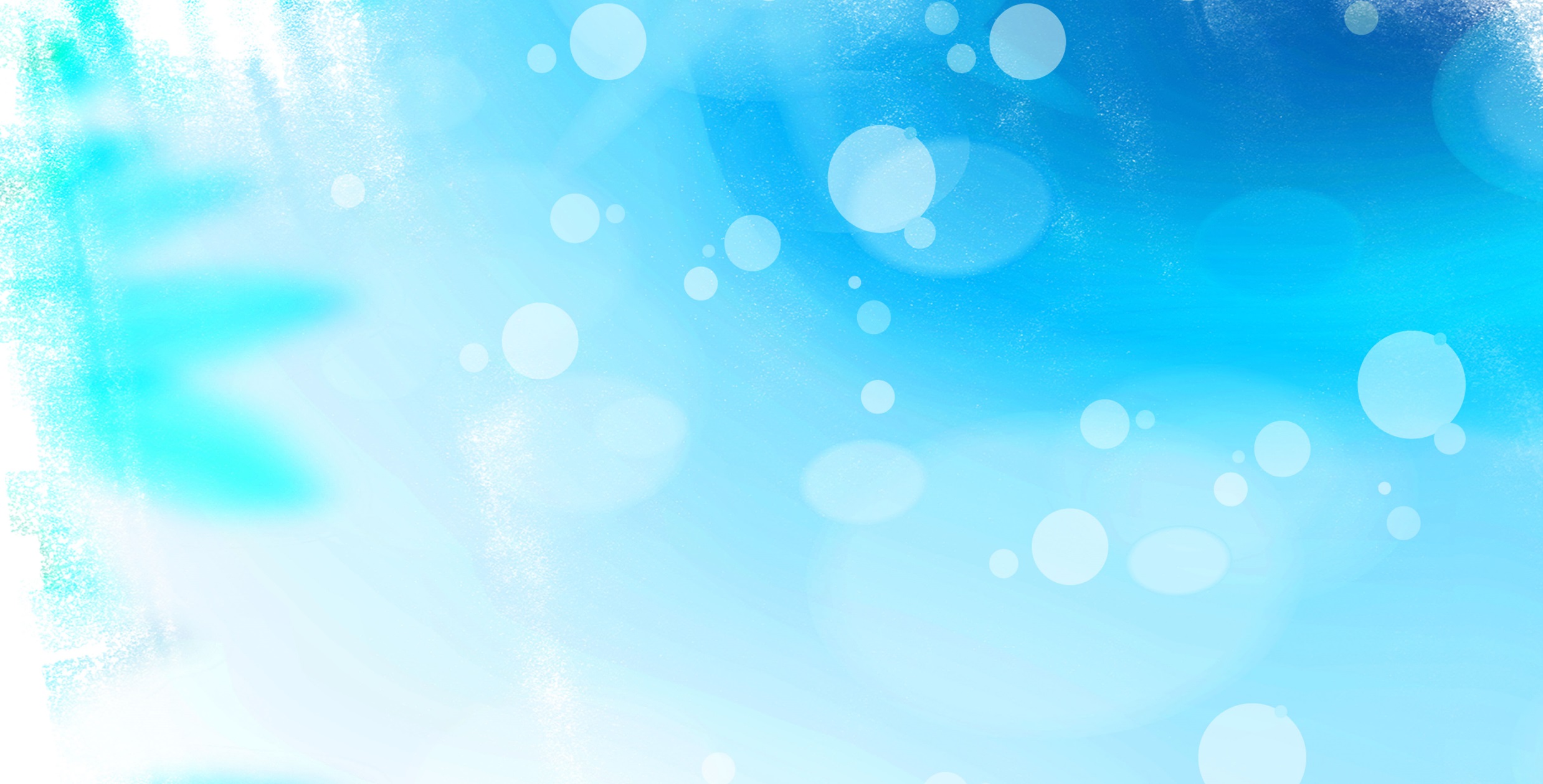 ?
Viết phương trình hóa học của một số phản ứng một chiều mà em biết.
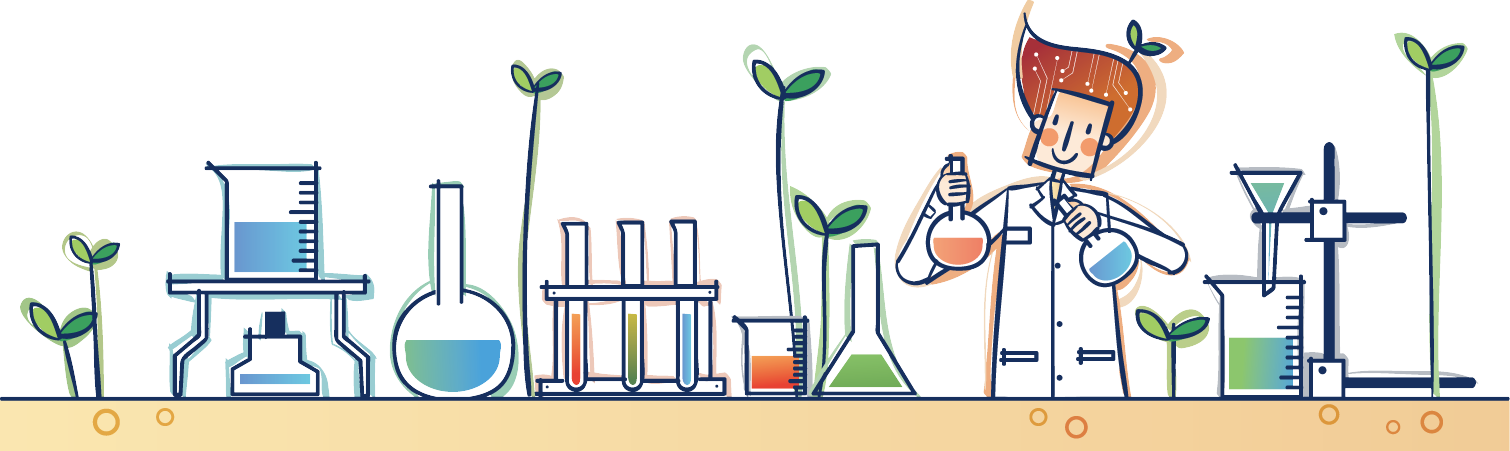 VÍ DỤ
NH3 + HCl → NH4Cl
2NO + O2 → 2NO2
Fe + H2SO4 → FeSO4 + H2
NaOH + 2HCl → NaCl + H2O
4NO2 + O2 + 2H2O → 4HNO3
NaNO2 + NH4Cl → NaCl + NH4NO2
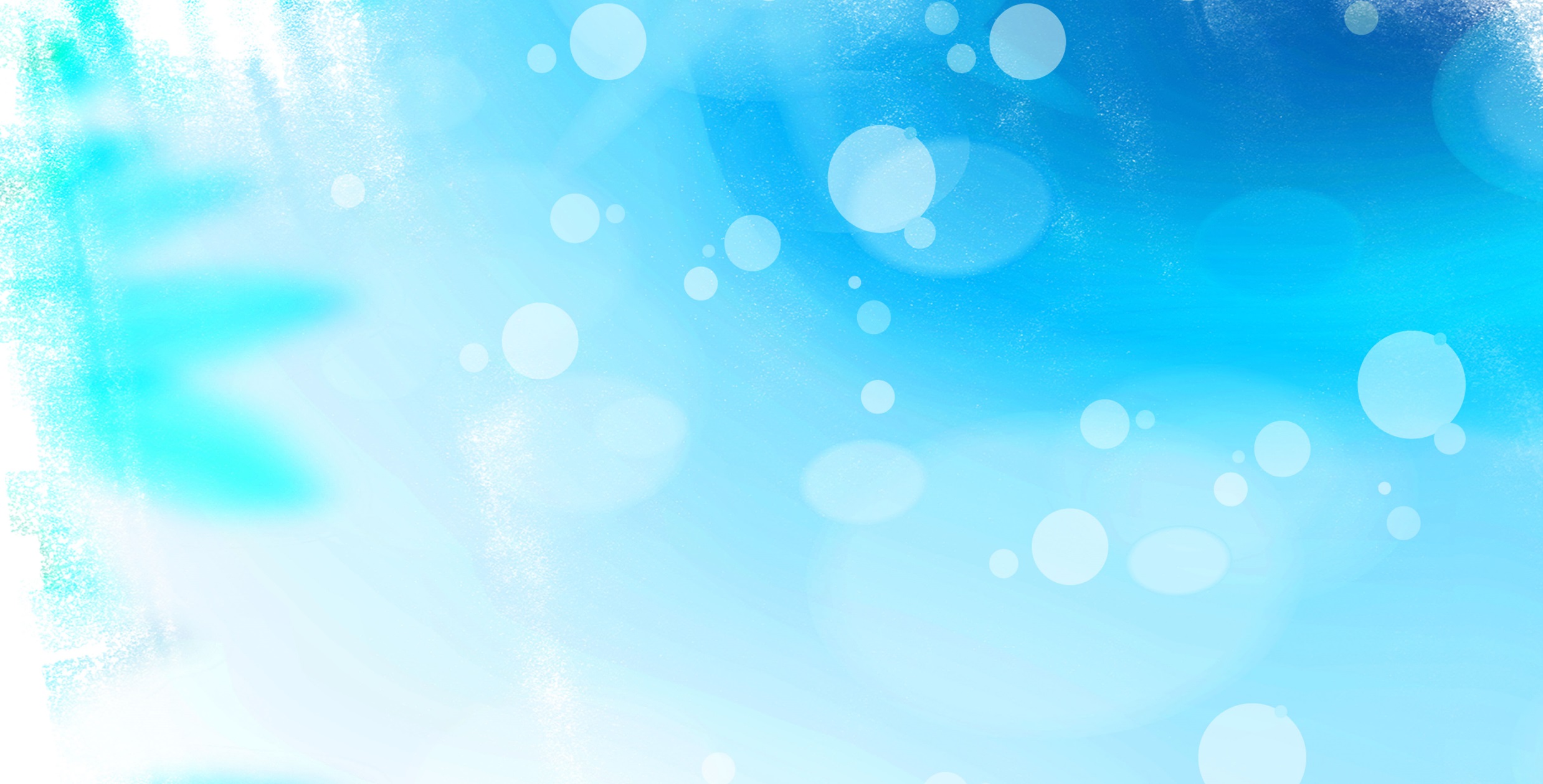 Trong thực tế, ở cùng điều kiện, nhiều phản ứng không chỉ diễn ra theo một chiều mà đồng thời theo cả hai chiều.
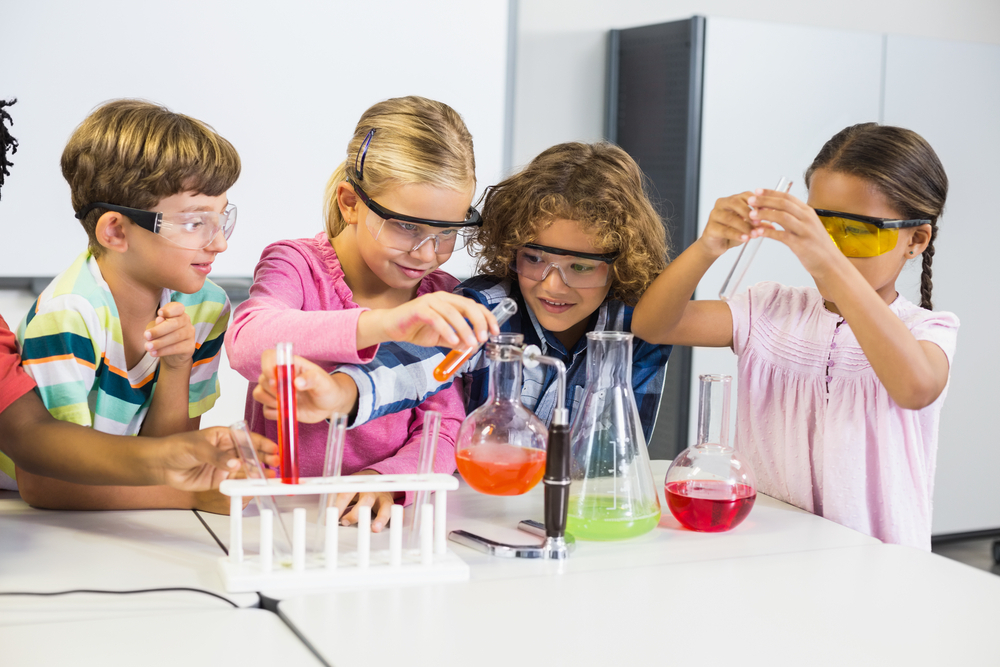 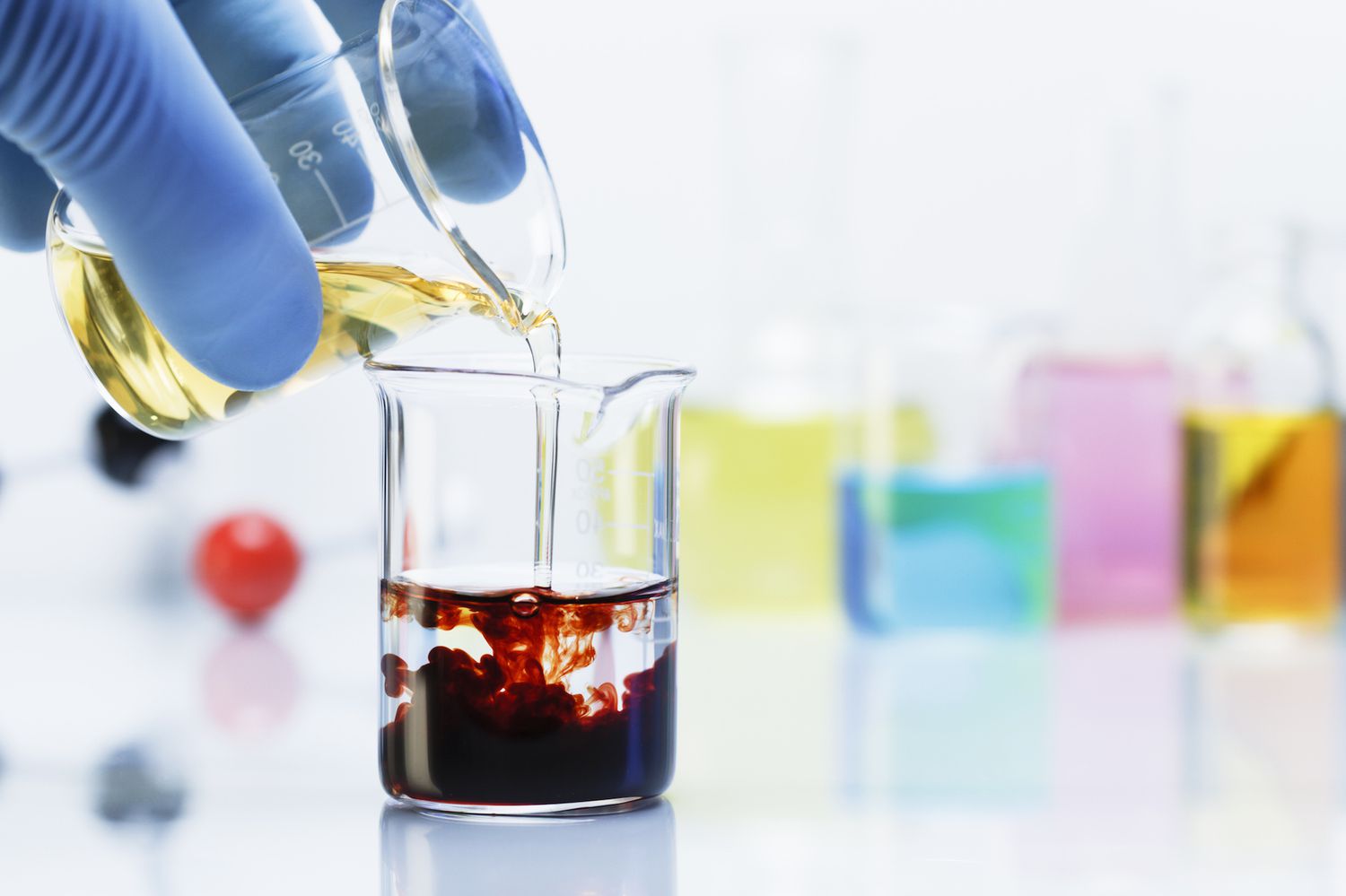 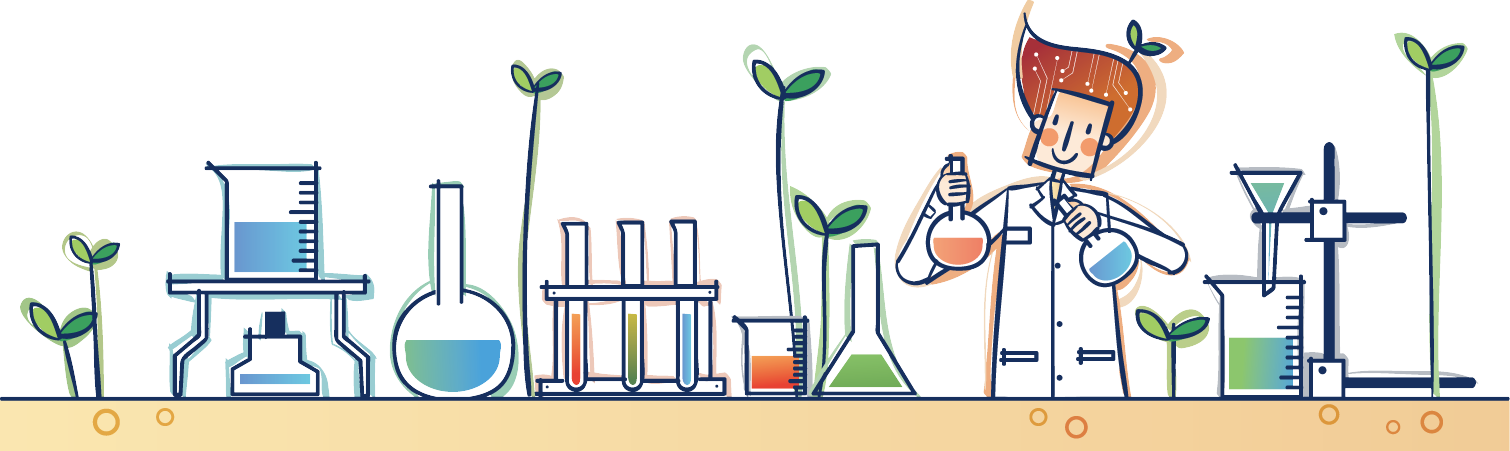 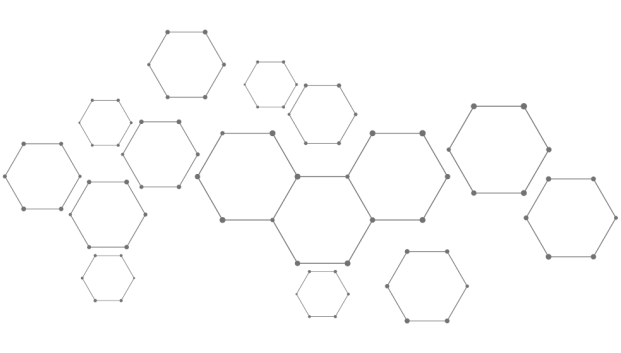 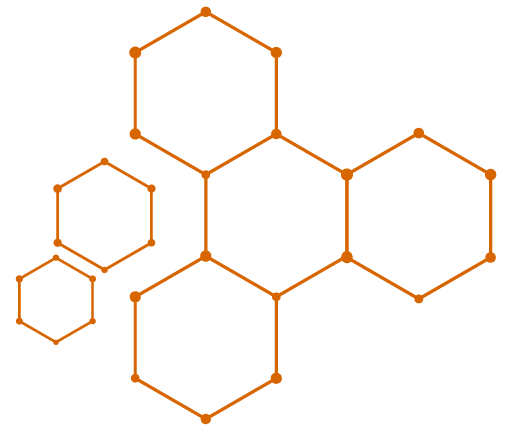 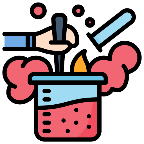 Ví dụ 1
Phản ứng (1) có đặc điểm gì khác so với phản ứng nhiệt phân thuốc tím?
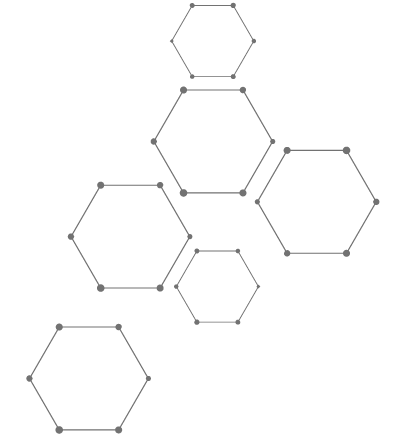 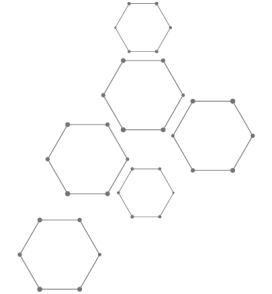 (1)
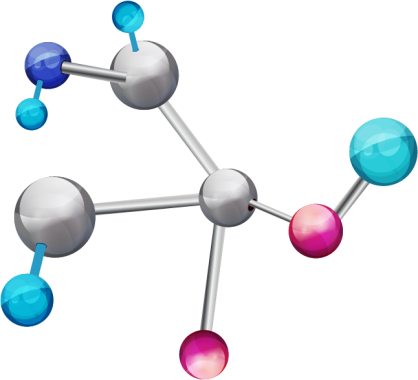 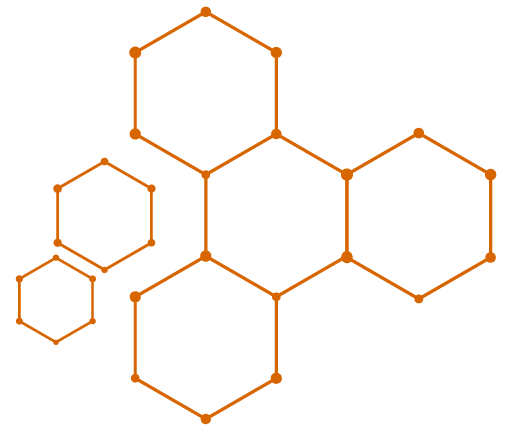 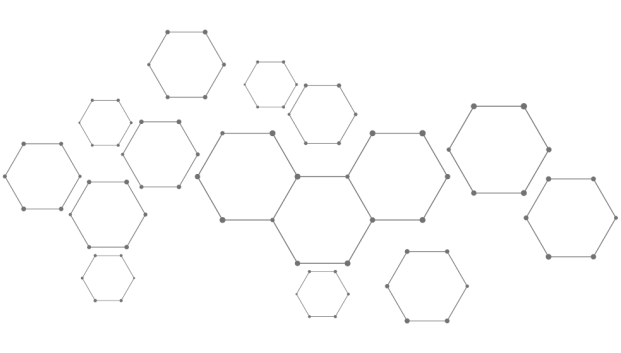 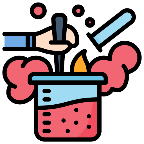 Ví dụ 1
(1)
Ở điều kiện thường, Cl2 phản ứng với nước tạo thành HCl và HClO, từ đó thể hiện được tính tẩy màu của chlorine ẩm.
Đồng thời trong cùng điều kiện này, HCl và HClO sinh ra cũng tác dụng được với nhau tạo lại Cl2 và nước.
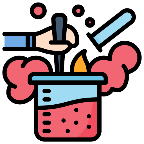 Ví dụ 1
(1)
Chiều từ trái sang phải (chiều các chất ban đầu tạo thành chất sản phẩm) 
được gọi là chiều thuận.
Chiều từ phải sang trái (chiềuđược gọi là chiều nghịch.
 các chất sản phẩm tạo thành chất ban đầu)
Phản ứng (1) được gọi là phản ứng thuận nghịch.
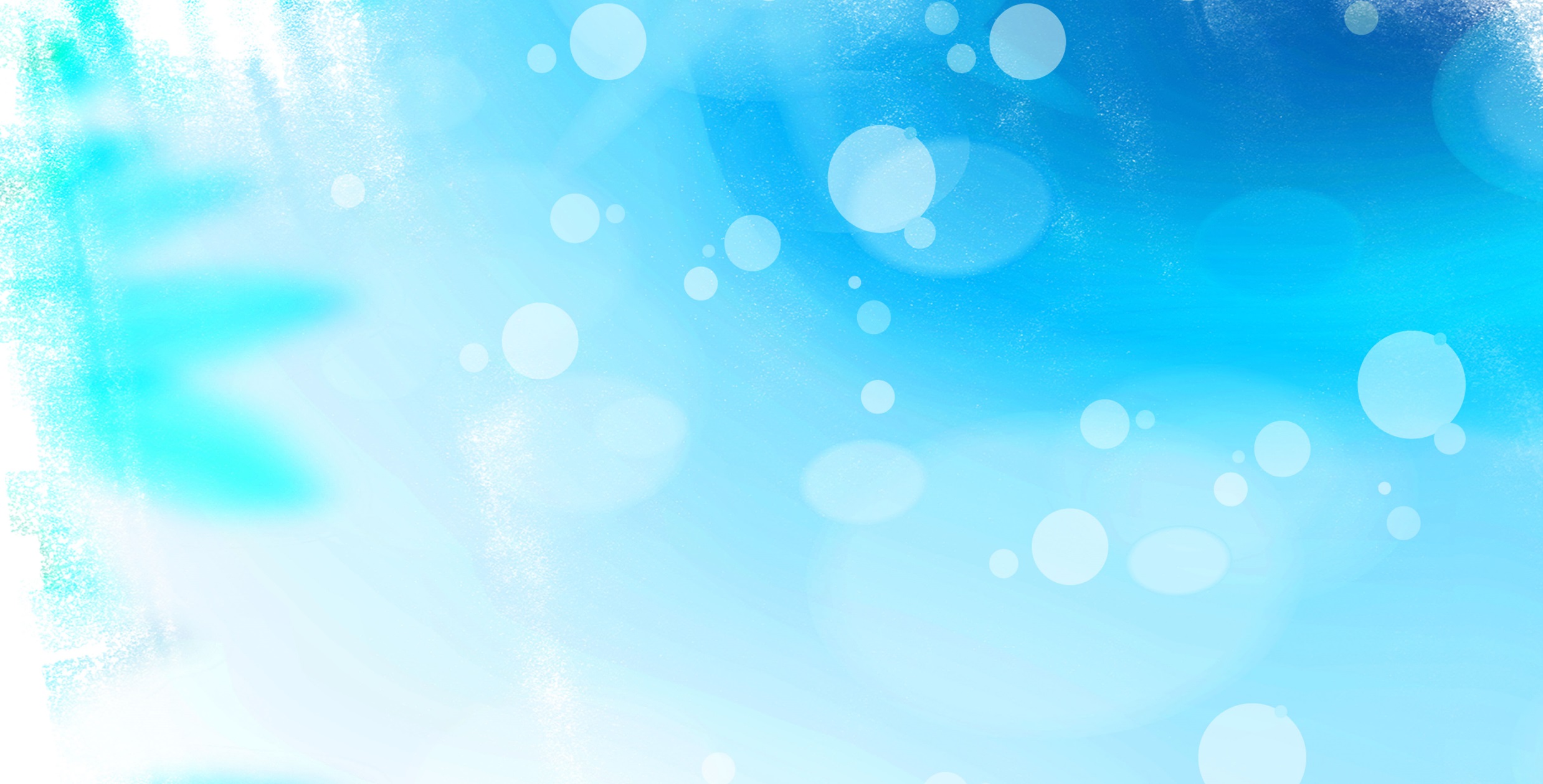 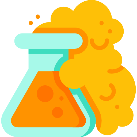 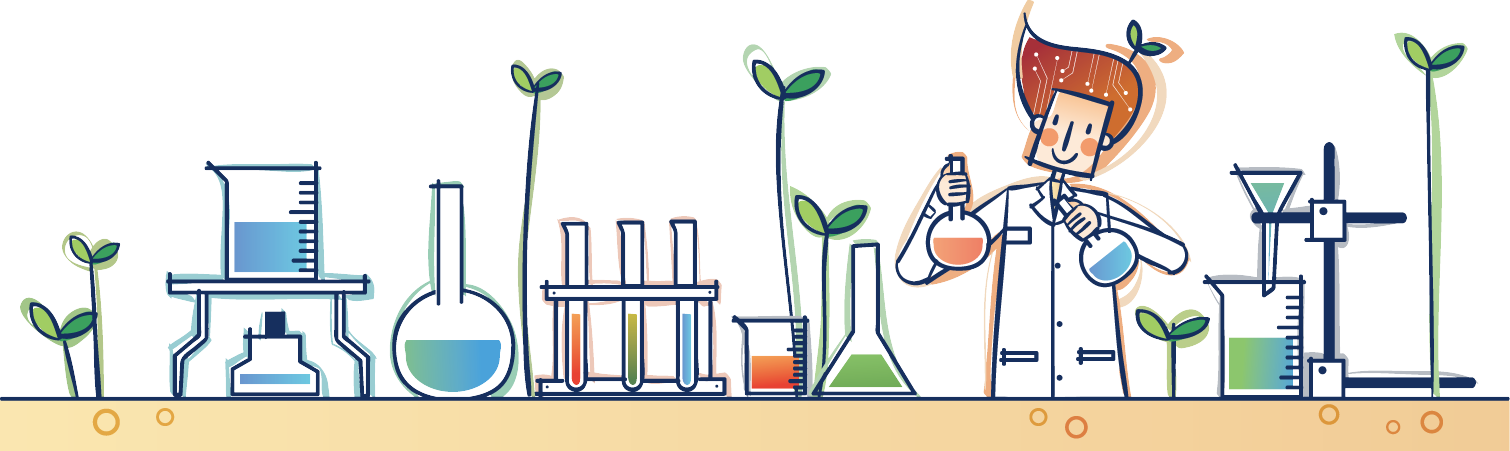 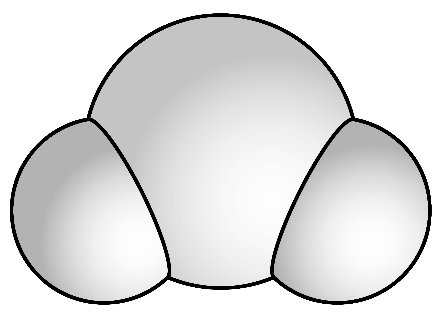 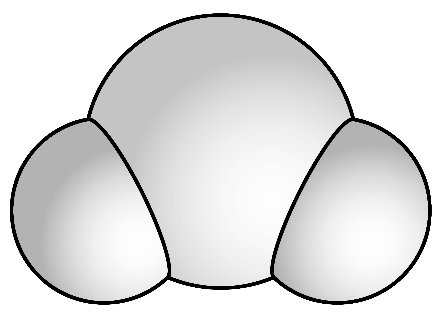 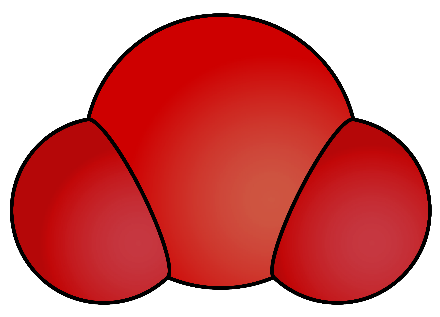 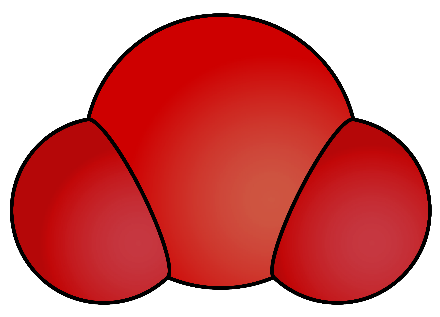 N2O4
2NO2
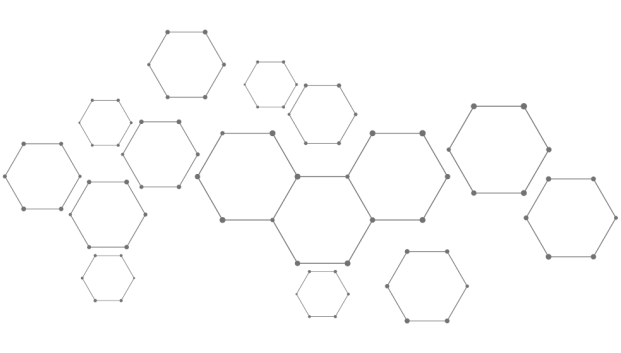 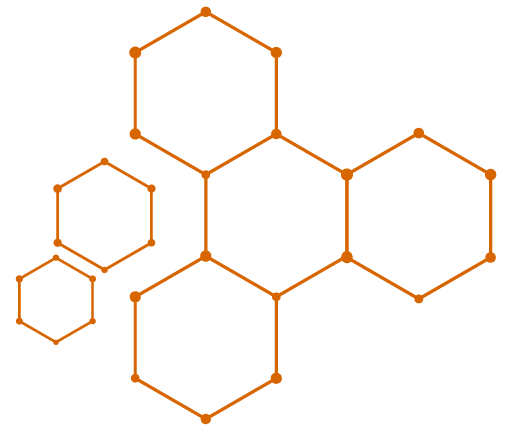 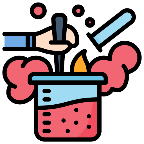 Ví dụ một số phản ứng thuận nghịch trong đời sống
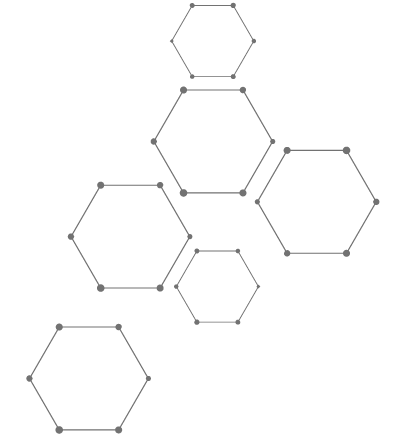 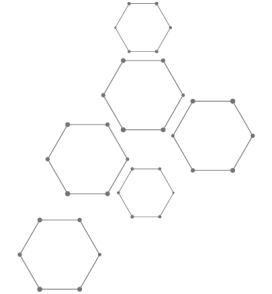 Than cháy trong điều kiện 
thiếu không khí:
Phản ứng thuận nghịch
 tạo thạch nhũ trong hang động:
C + CO2 ⇌ 2CO
CaCO3 + CO2 + H2O ⇌ Ca(HCO3)2
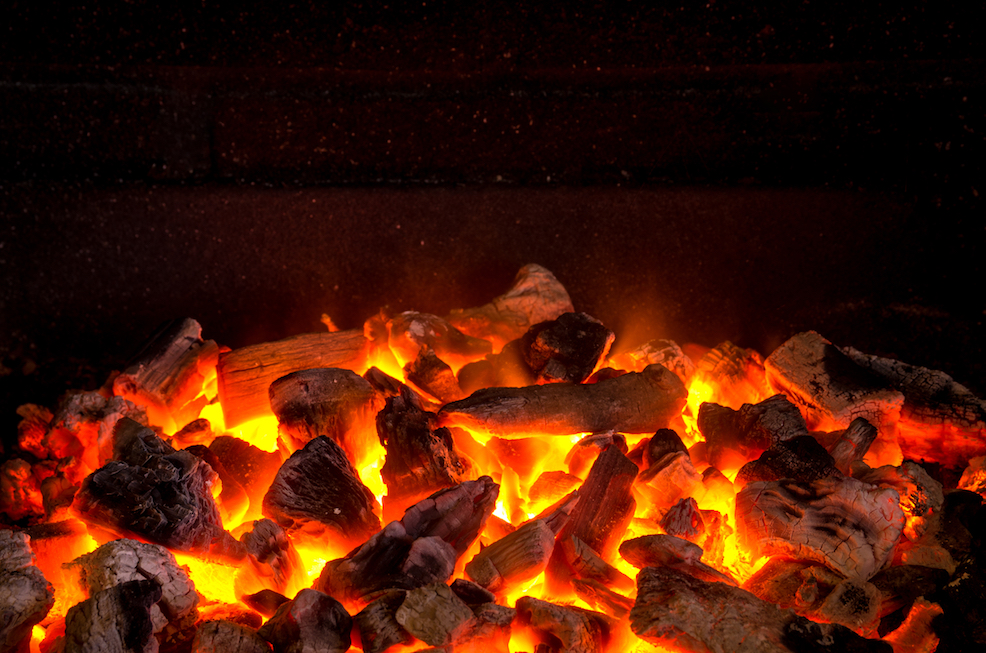 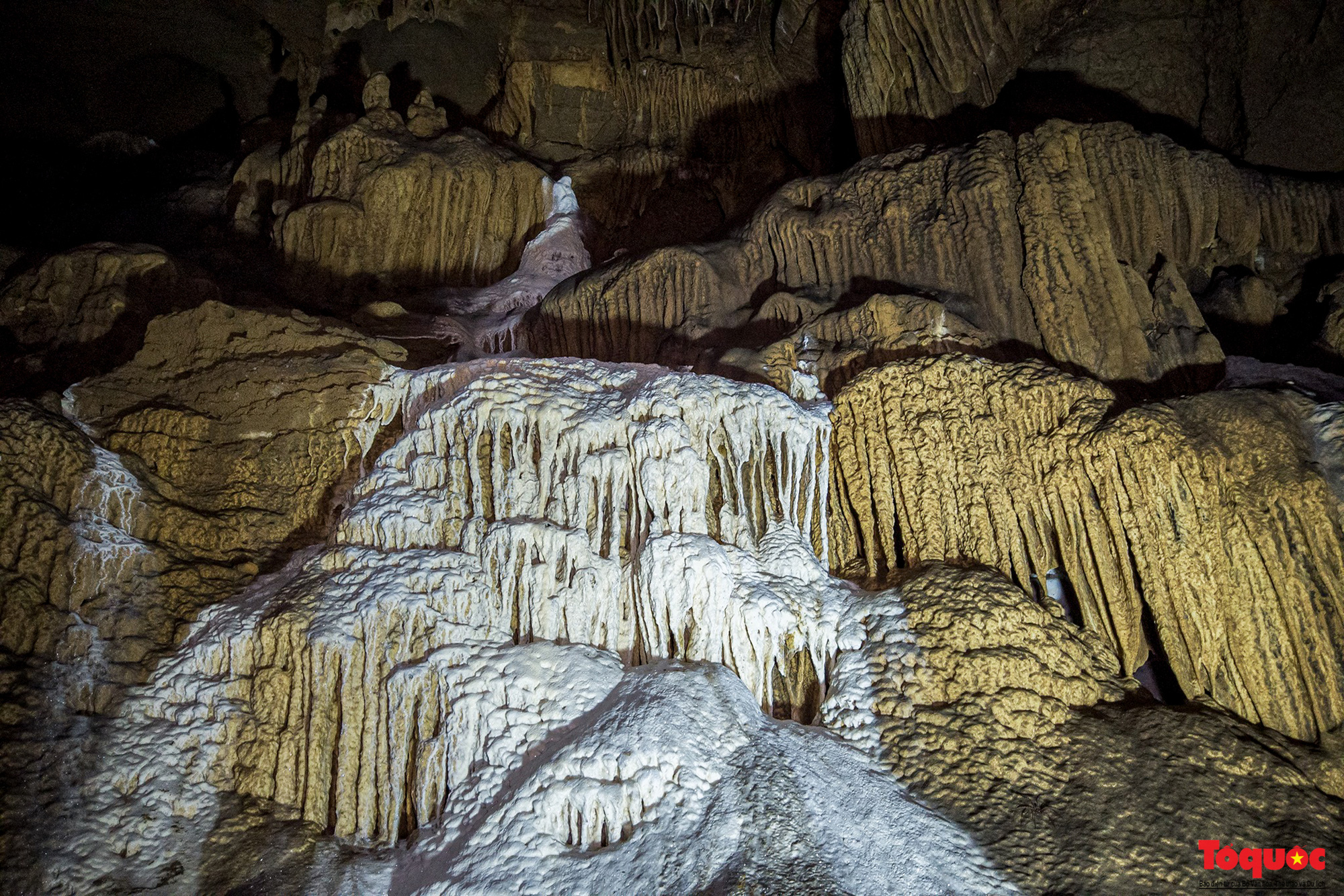 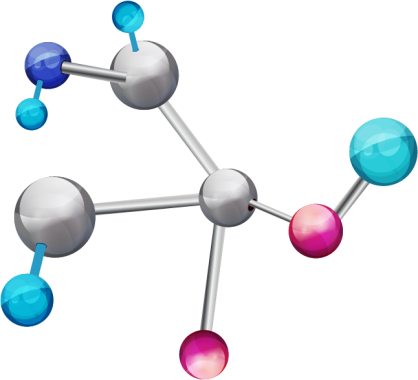 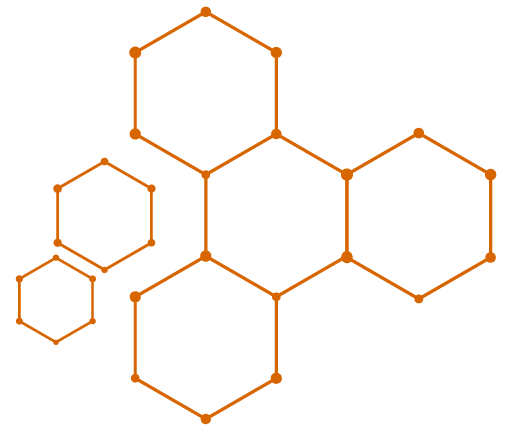 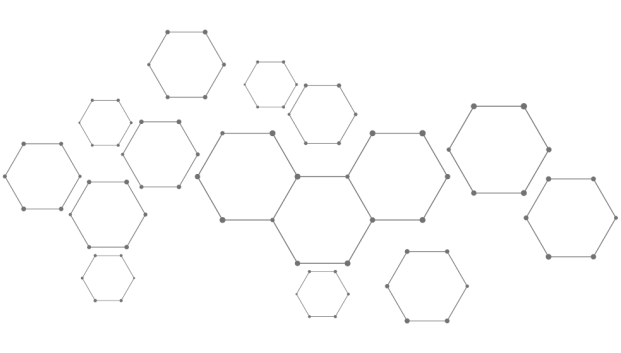 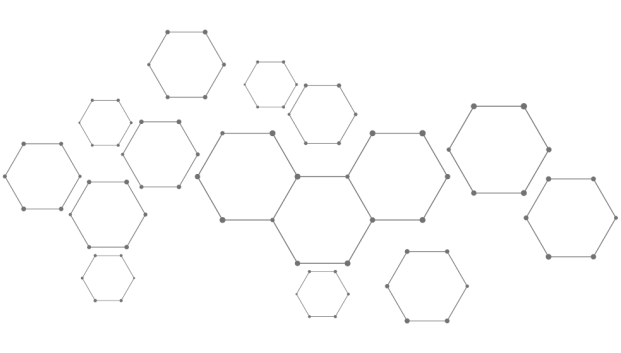 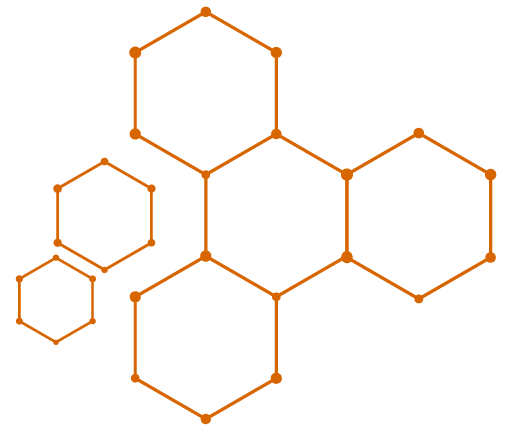 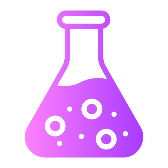 Trên thực tế có các phản ứng sau:
2H2 + O2 →  2H2O 				(1)
2H2O →  2H2 + O2 (điện phân)		(2)
Vậy có thể viết: 2H2 + O2 ⇌ 2H2O được không? Vì sao?
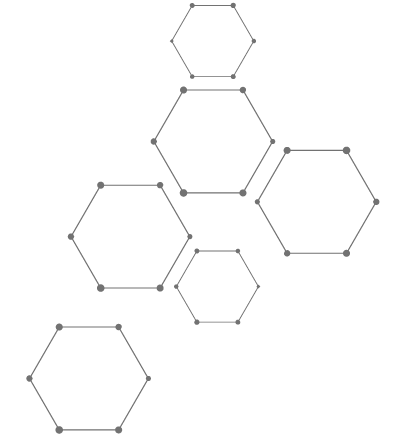 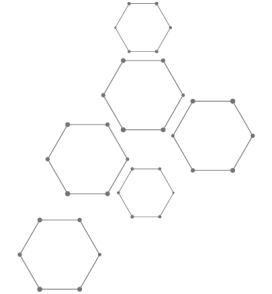 Trả lời
Không thể viết: 2H2 + O2 ⇌ 2H2O được vì phản ứng (1) và phản ứng (2) không xảy ra trong cùng điều kiện.
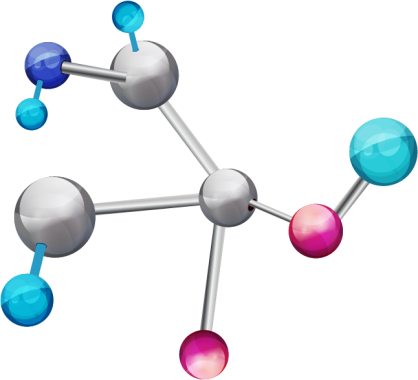 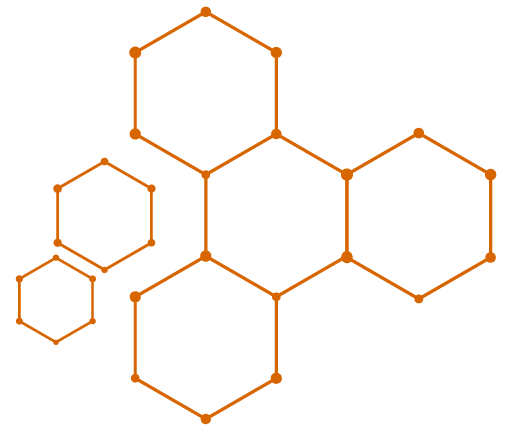 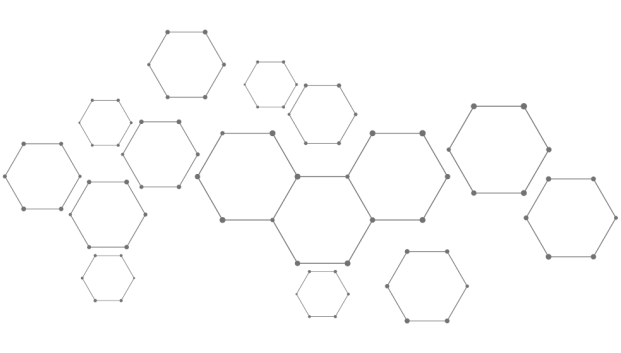 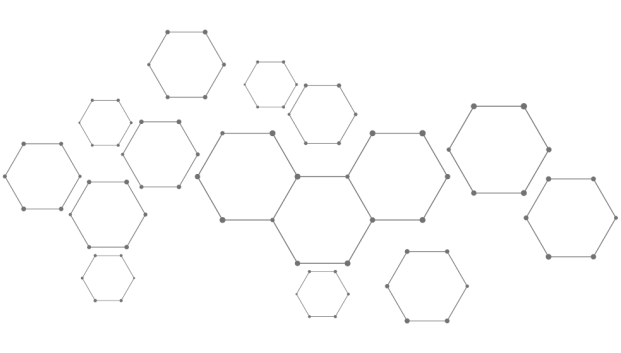 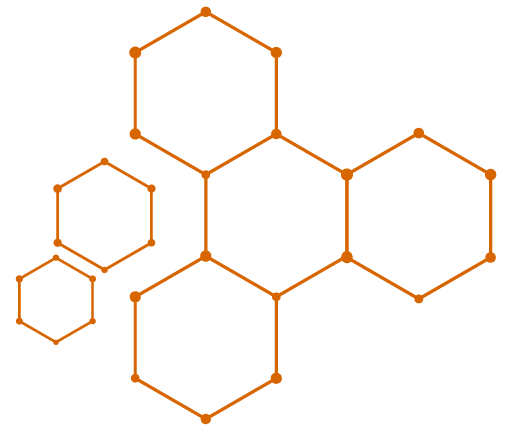 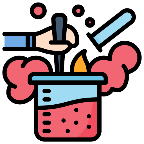 Ví dụ 2
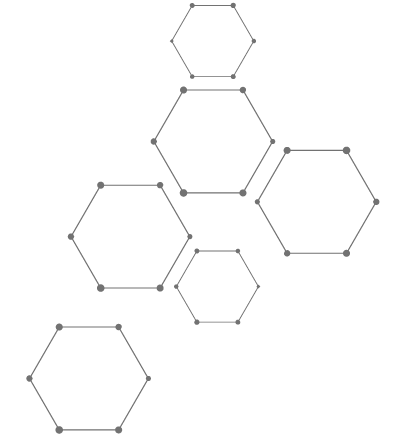 (2)
N2(g)  +  H2(g)  ⇌  NH3(g)
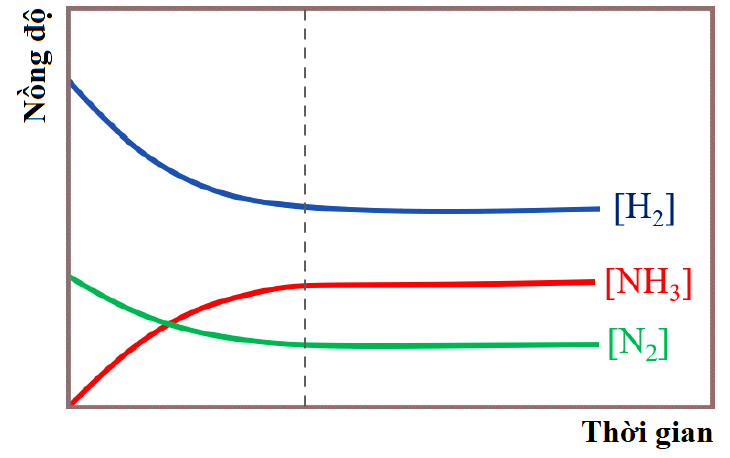 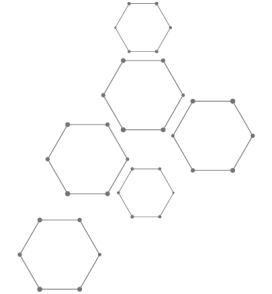 Quan sát hình, nhận xét sự biến thiên nồng độ của các chất trong hệ phản ứng theo thời gian (với điều kiện nhiệt độ không đổi)
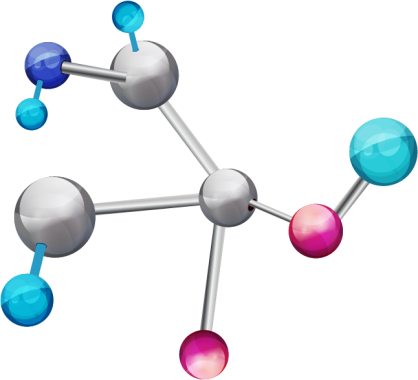 Đồ thị biểu diễn nồng độ các chất trong phản ứng theo thời gian
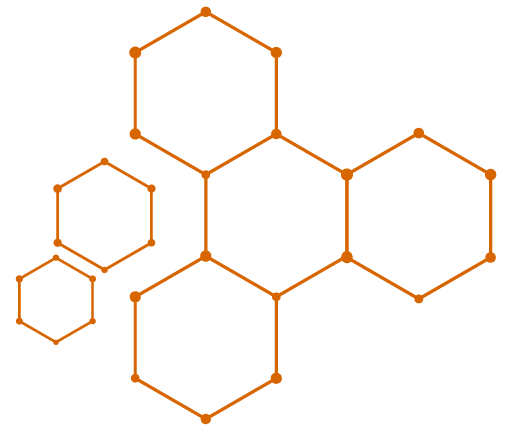 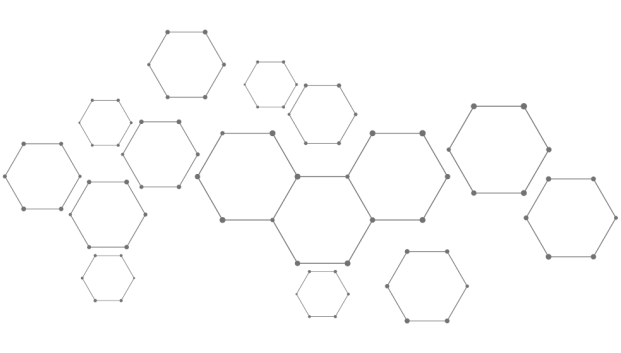 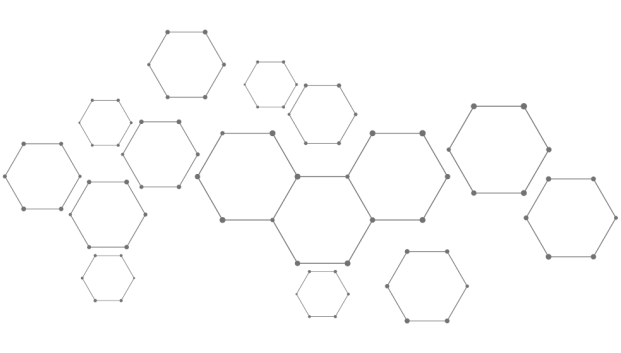 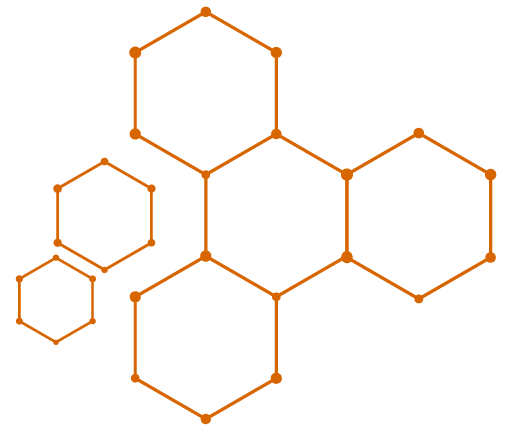 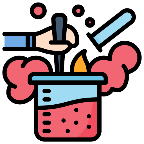 Ví dụ 2
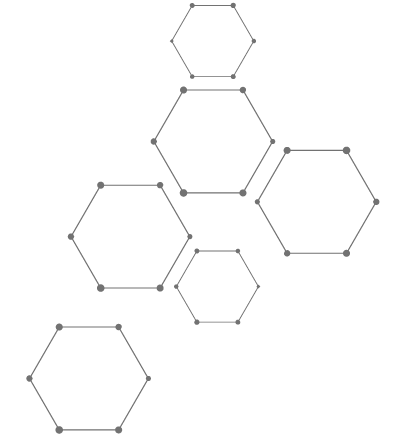 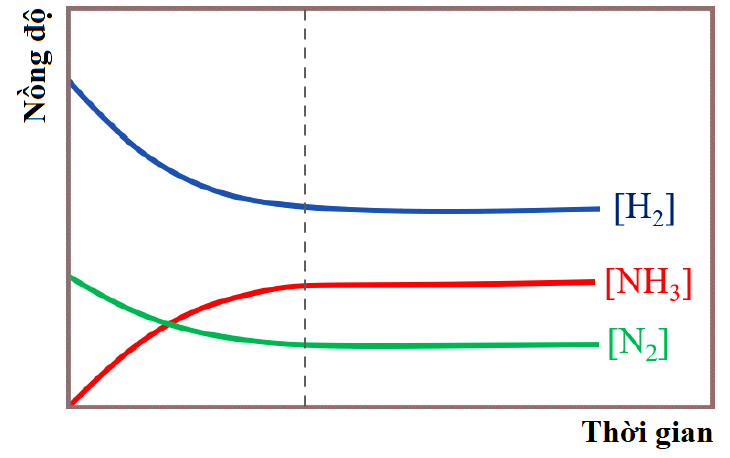 (2)
N2(g)  +  H2(g)  ⇌  NH3(g)
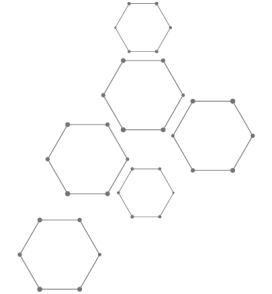 Nồng độ của các chất N2, H2 giảm dần và NH3 tăng dần đến một thời điểm nồng độ các chất không đổi theo thời gian (với điều kiện nhiệt độ không đổi)
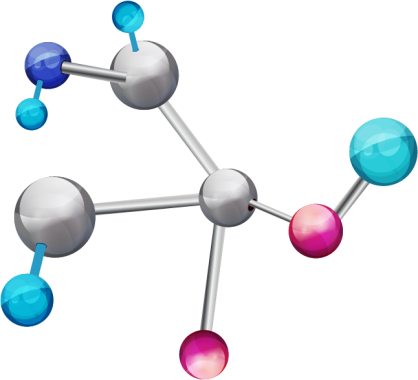 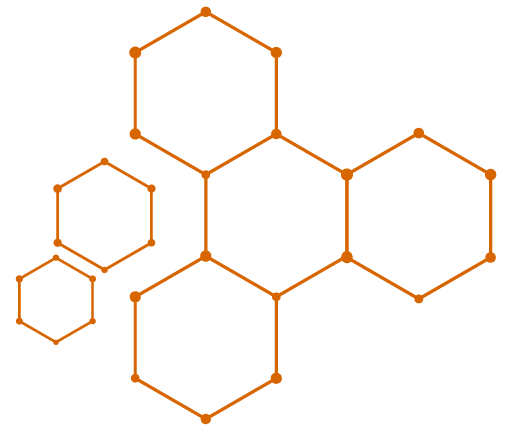 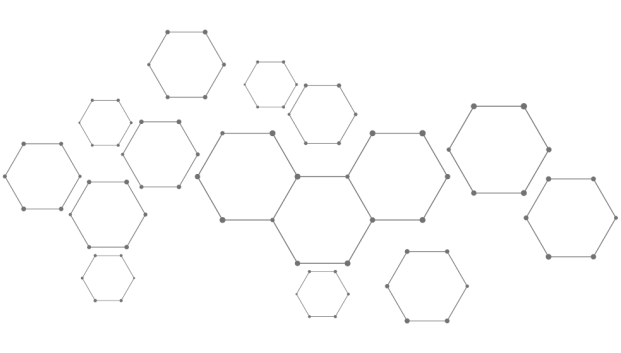 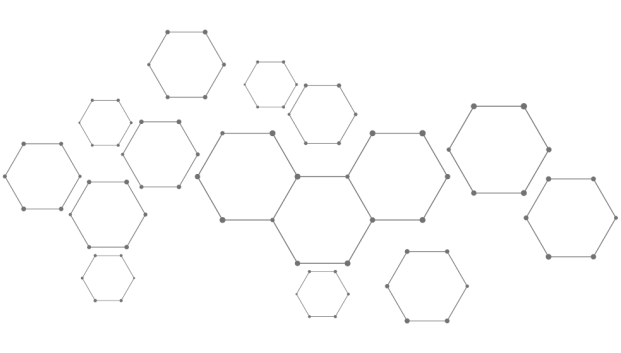 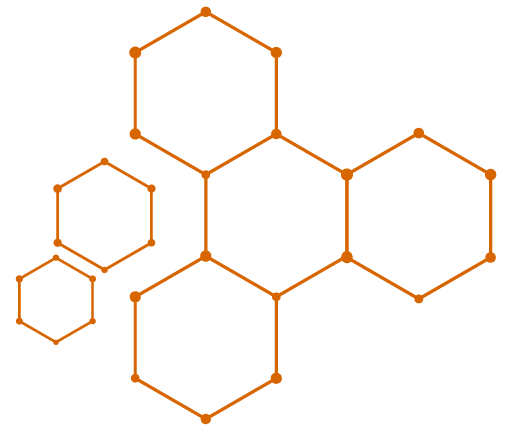 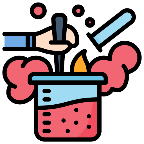 Ví dụ 2
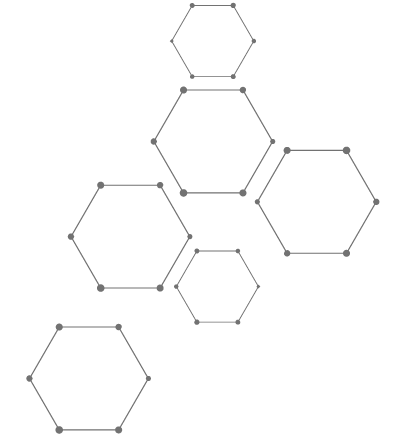 (2)
N2(g)  +  H2(g)  ⇌  NH3(g)
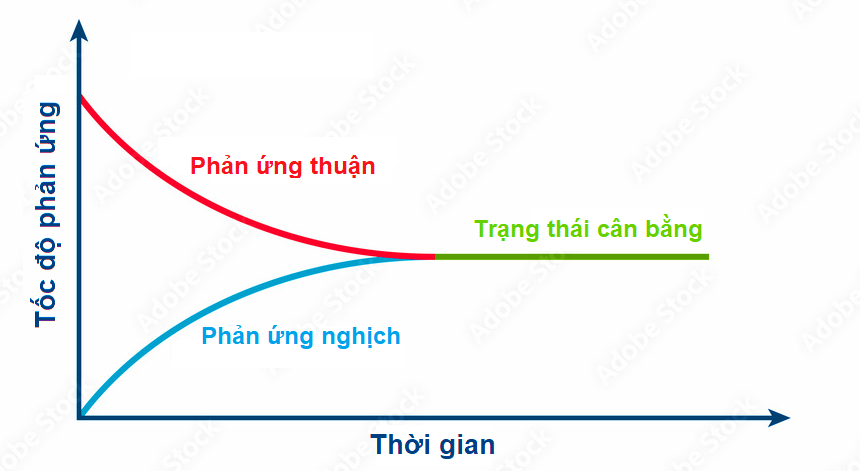 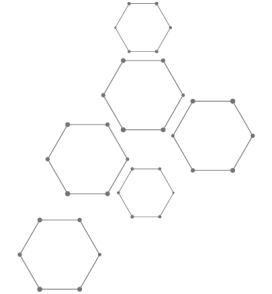 Quan sát, nhận xét về tốc độ phản ứng thuận và tốc độ phản ứng theo thời gian trong điều kiện nhiệt độ không đổi.
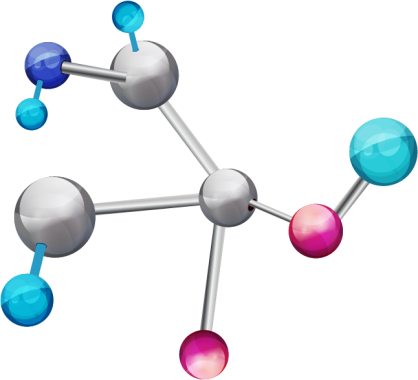 Đồ thị biểu diễn tốc độ phản ứng thuận và tốc độ phản ứng nghịch theo thời gian
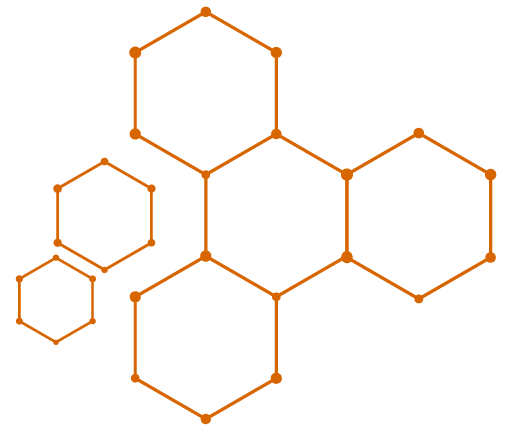 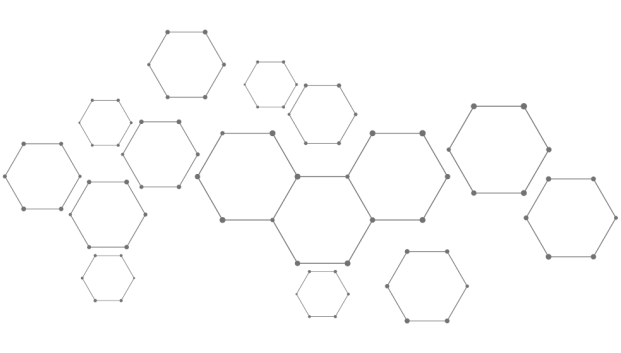 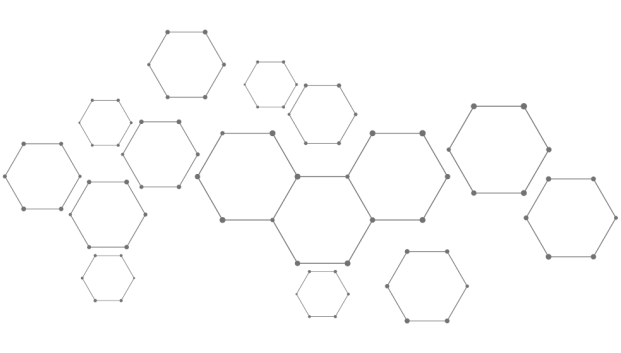 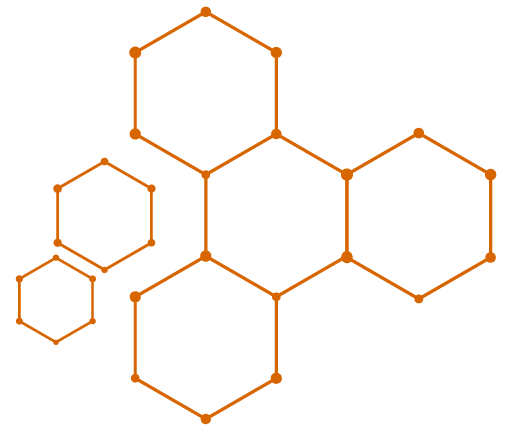 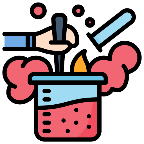 Ví dụ 2
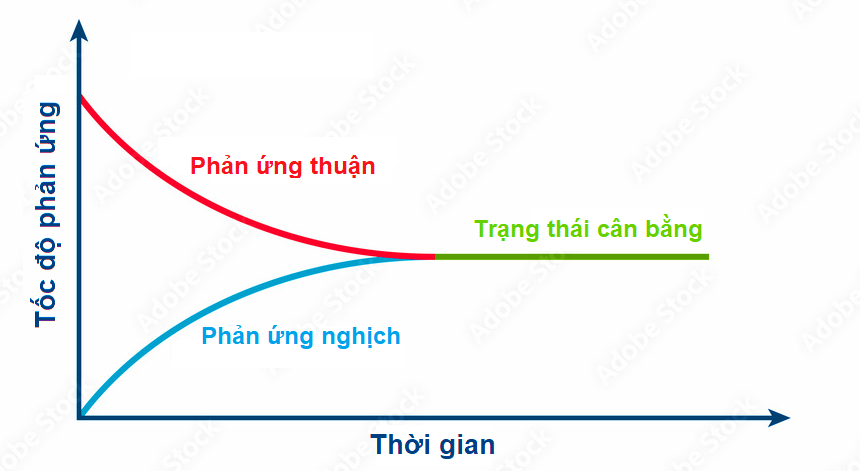 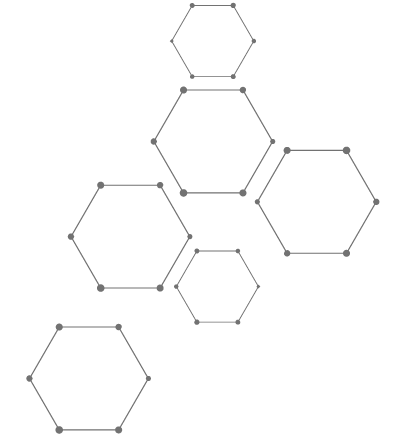 (2)
N2(g)  +  H2(g)  ⇌  NH3(g)
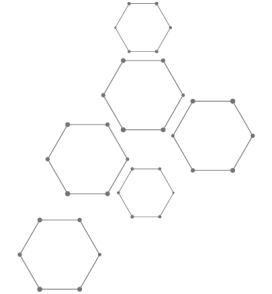 Tốc độ phản ứng thuận giảm dần, tốc độ phản ứng thuận tăng dần, đến một thời điểm nhất định tốc độ phản ứng thuận bằng tốc độ phản ứng nghịch.
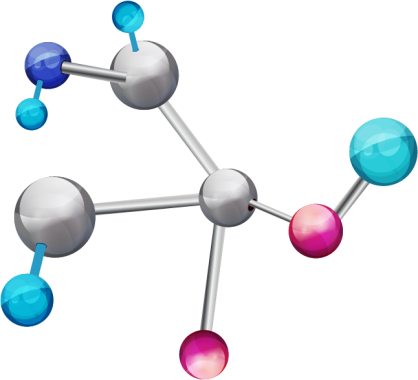 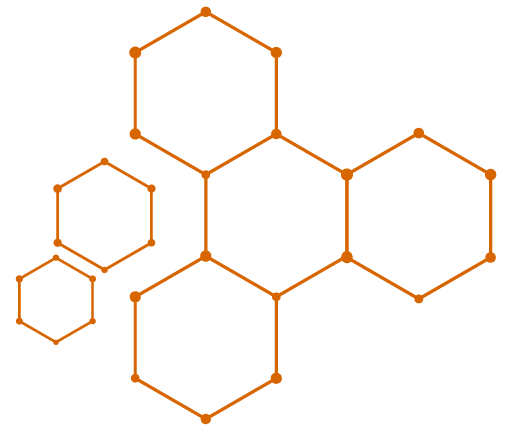 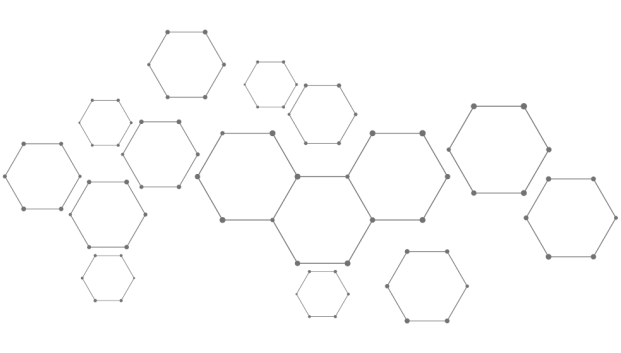 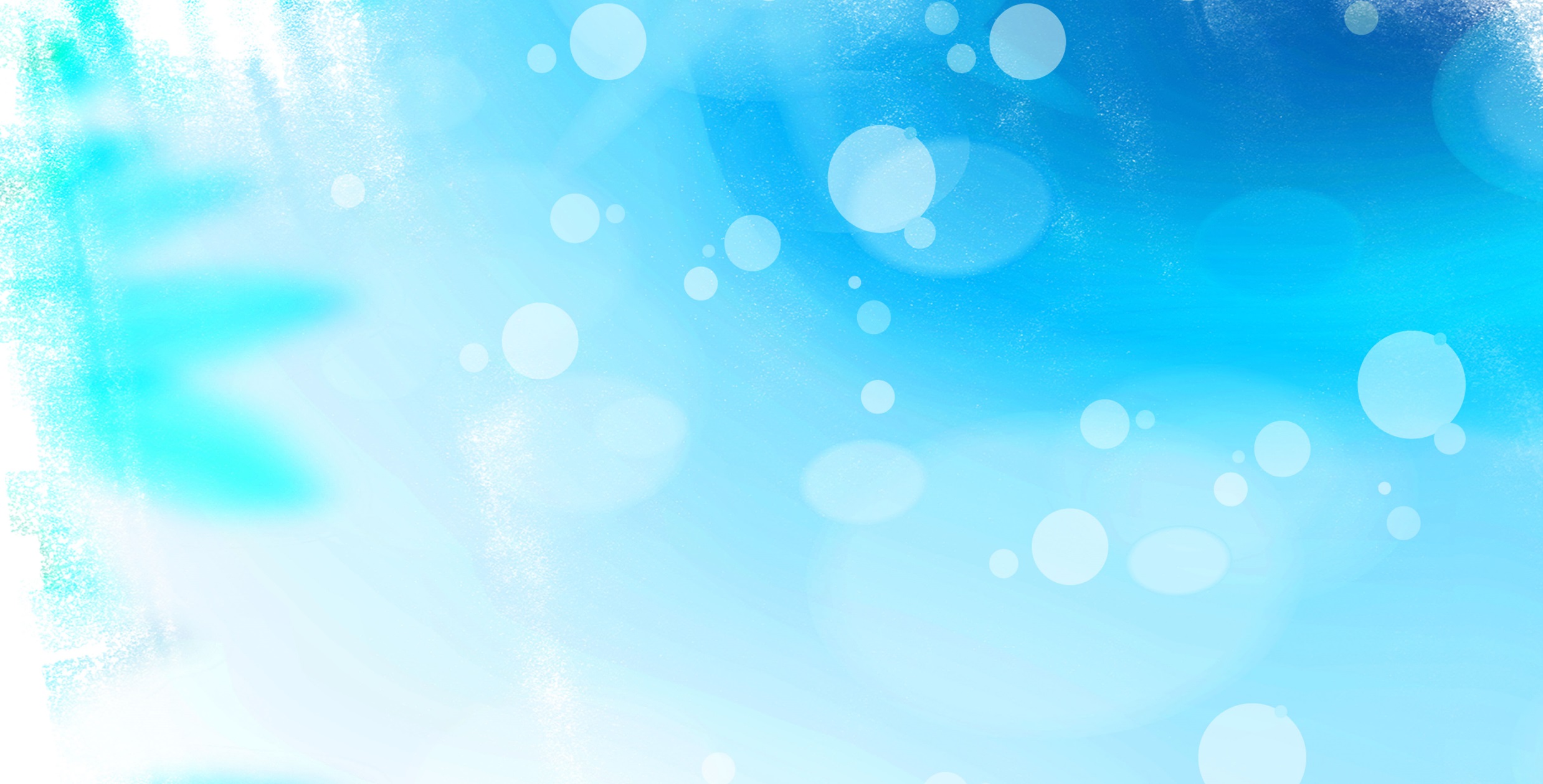 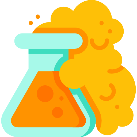 Trạng thái cân bằng của phản ứng thuận nghịch là trạng thái mà tại đó tốc độ phản ứng thuận bằng tốc độ phản ứng nghịch.
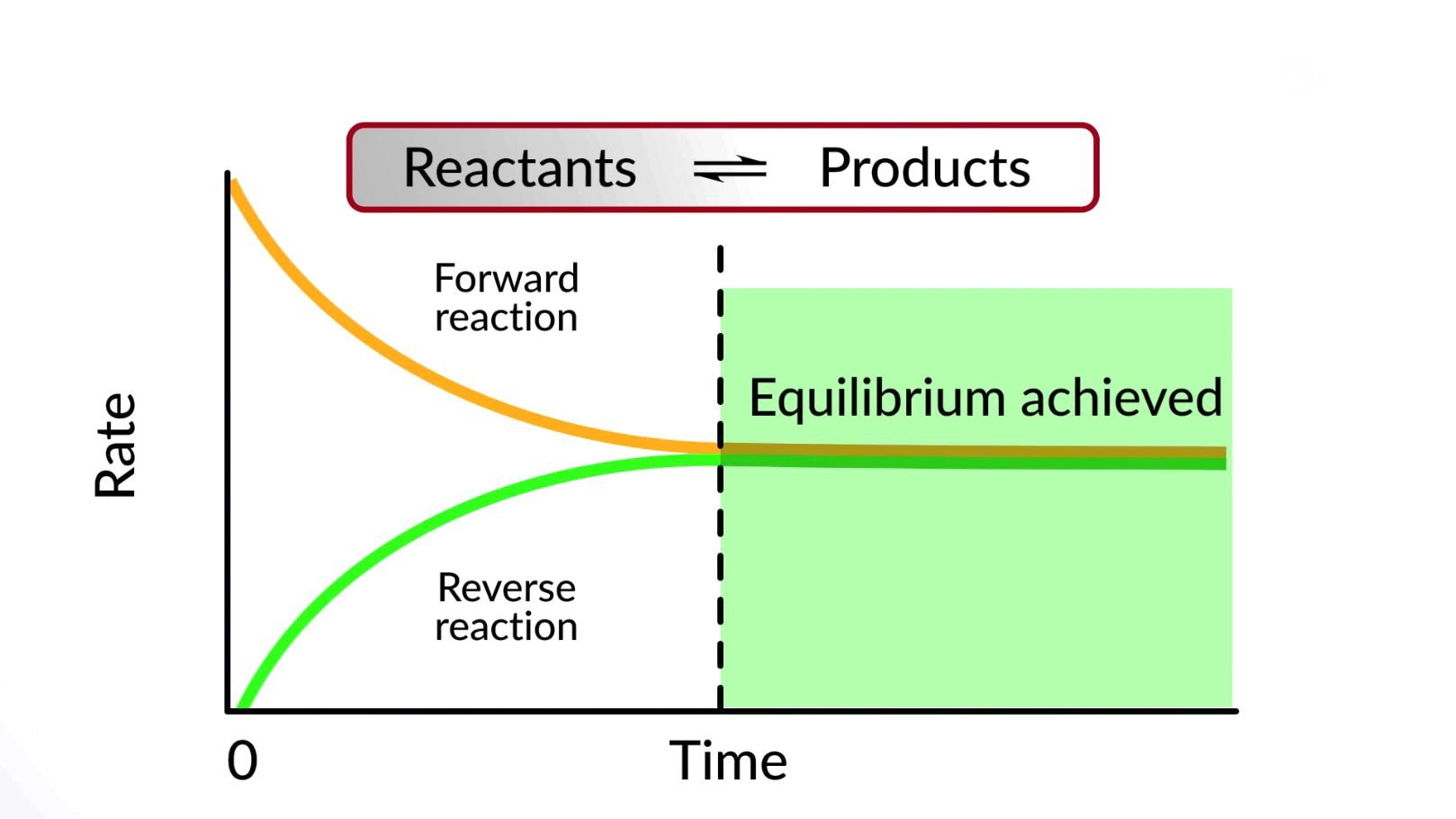 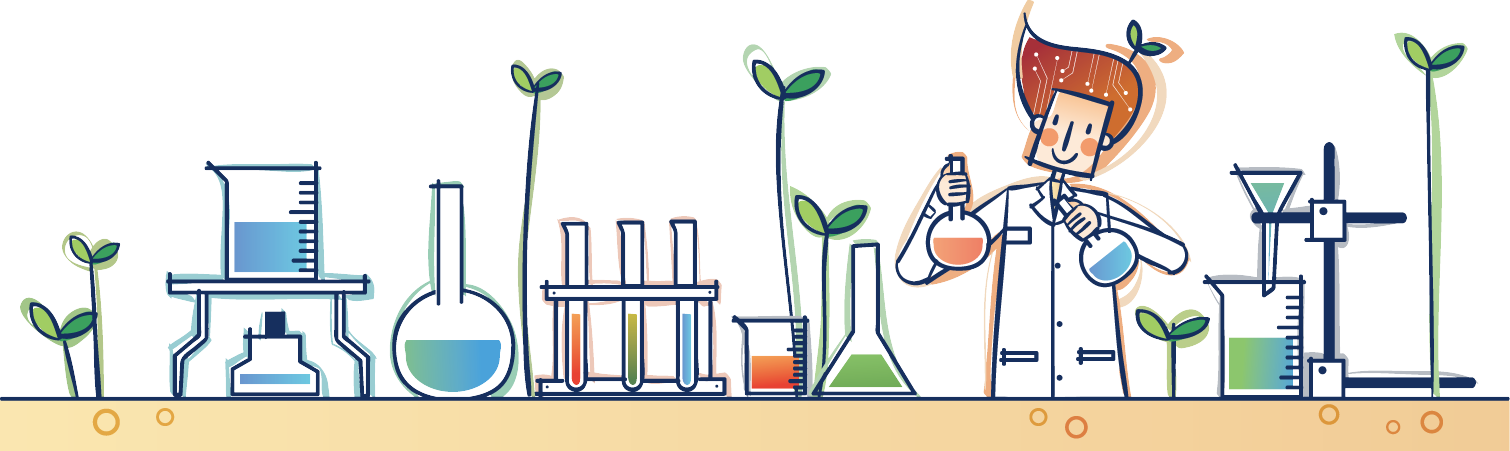 Chú ý: Cân bằng hóa học là một cân bằng động, vì tại trạng thái cân bằng, phản ứng thuận và phản ứng nghịch vẫn diễn ra, chỉ có thành phần của hệ là không thay đổi.
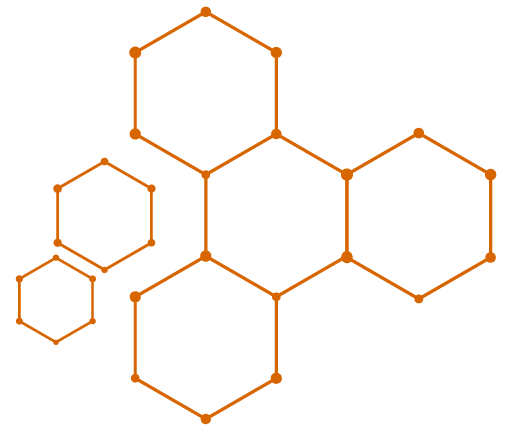 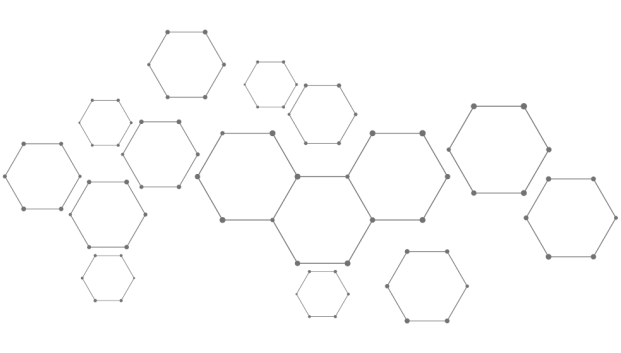 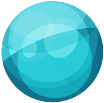 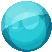 HẰNG SỐ CÂN BẰNG CỦA PHẢN ỨNG THUẬN NGHỊCH
II
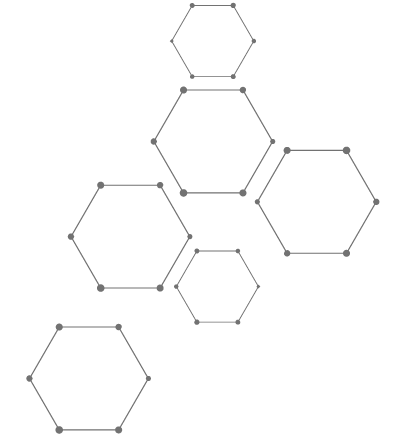 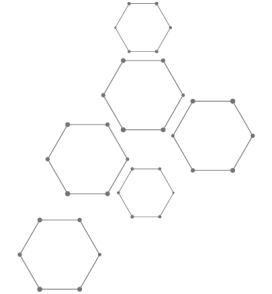 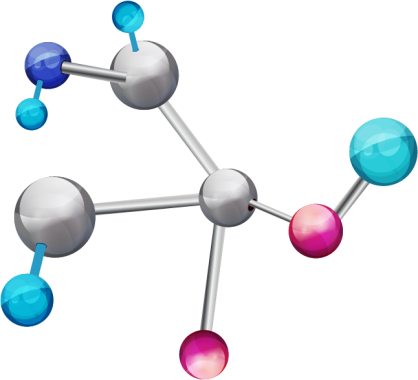 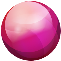 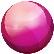 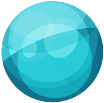 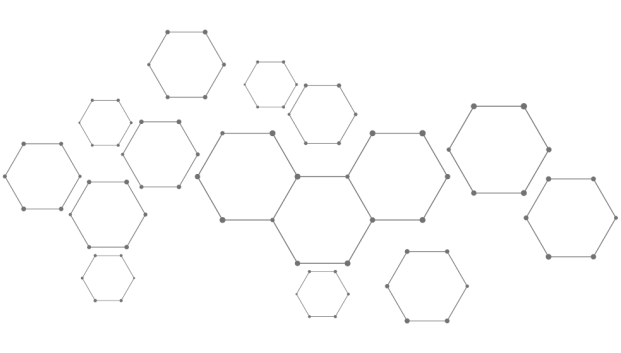 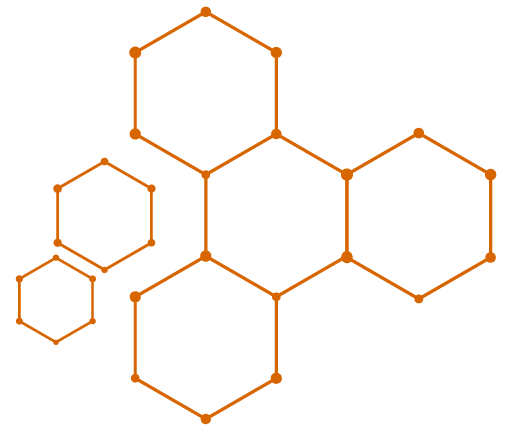 Xét hệ cân bằng sau:
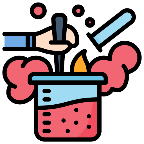 Ví dụ 3
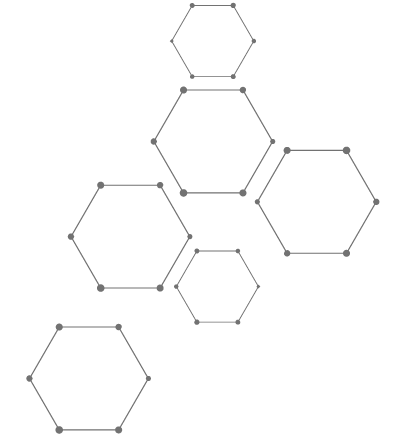 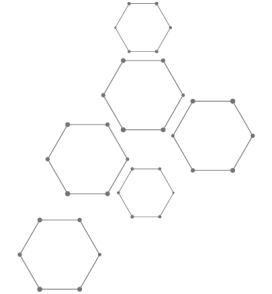 Bảng 1.1 Dữ liệu thực hiện về nồng độ các khí trước và sau khi đạt trạng thái cân bằng
2NO2(g)   ⇌   N2O4(g)
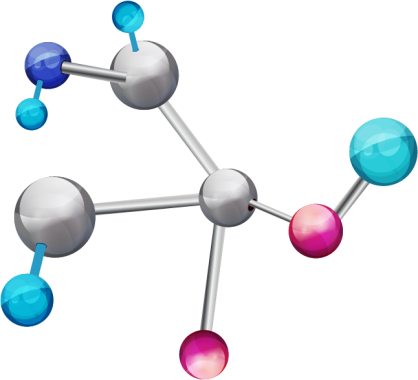 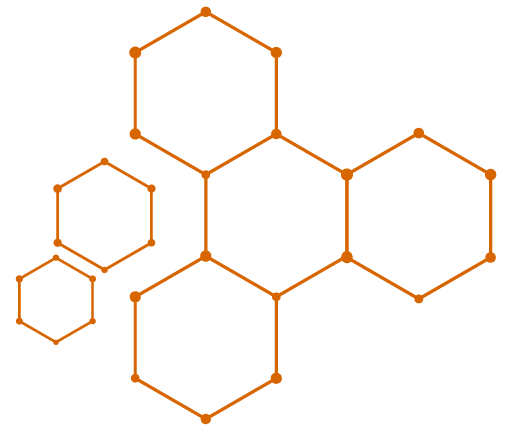 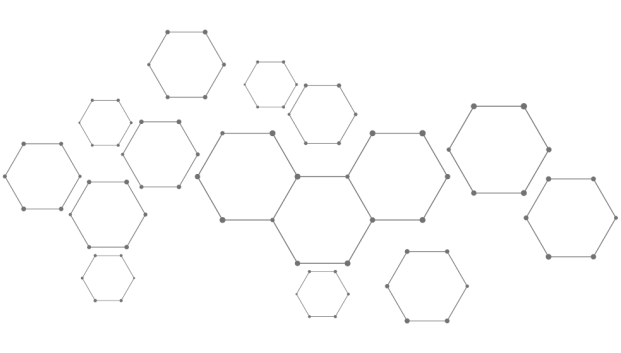 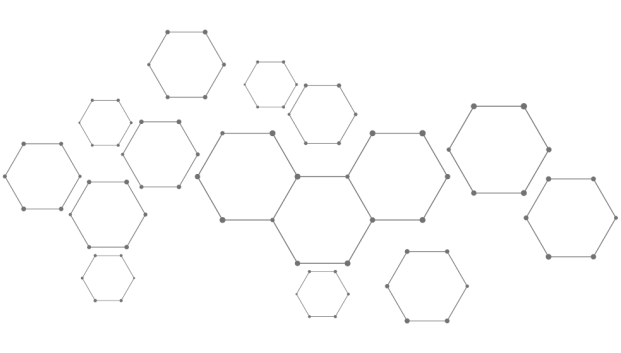 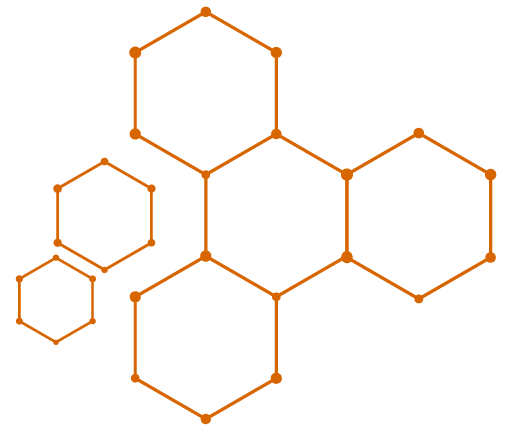 Xét hệ cân bằng sau:
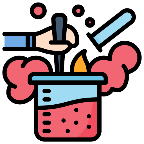 Ví dụ 3
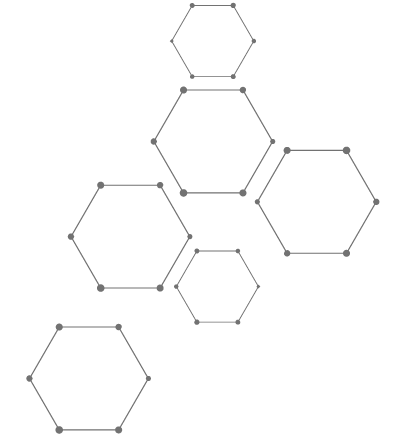 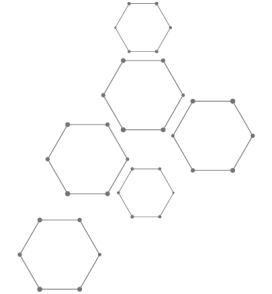 2NO2(g)   ⇌   N2O4(g)
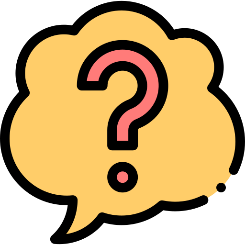 Trả lời
Sử dụng dữ liệu bảng 1.1, hãy tính giá trị của biểu thức [N2O4]/[NO2]2 trong 5 thí nghiệm nhận xét giá trị thu được từ các thí nghiệm khác nhau.
Giá trị thu được từ các thí nghiệm khác nhau là gần bằng nhau
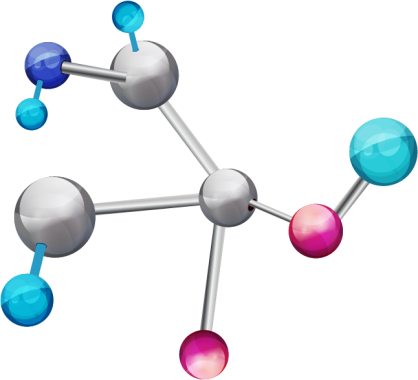 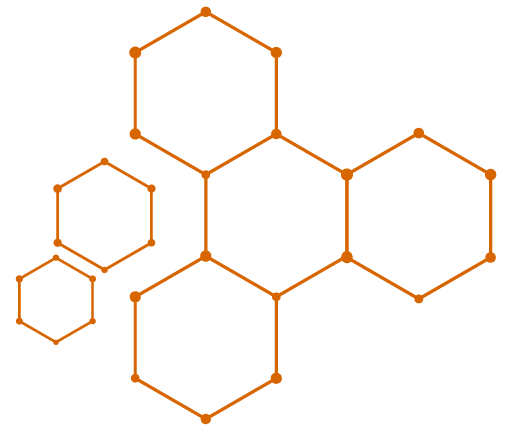 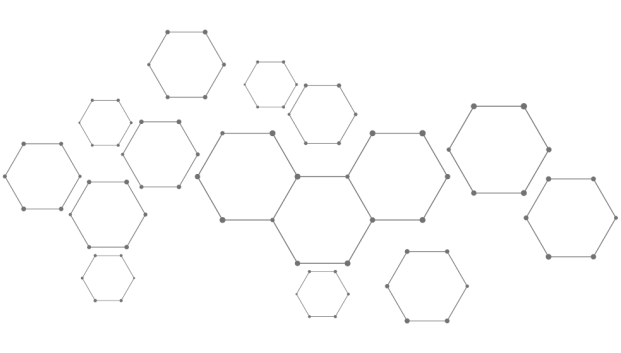 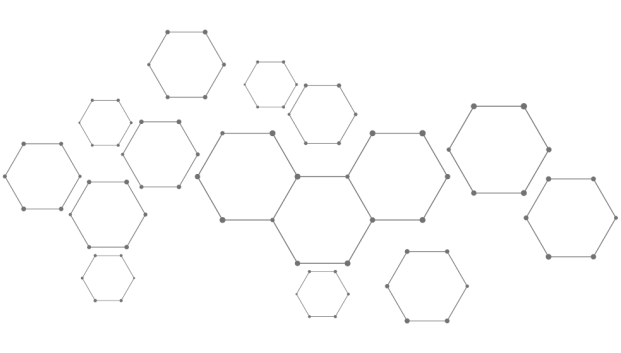 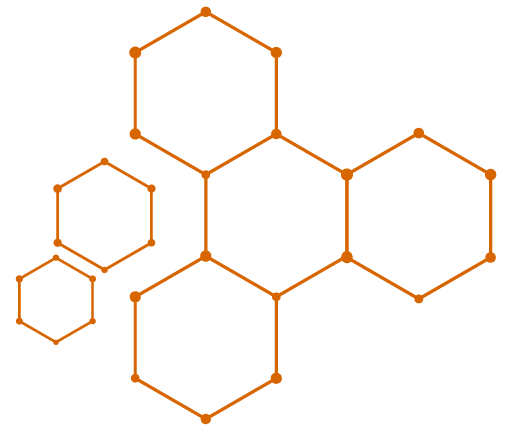 Xét hệ cân bằng sau:
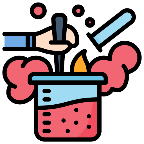 Ví dụ 3
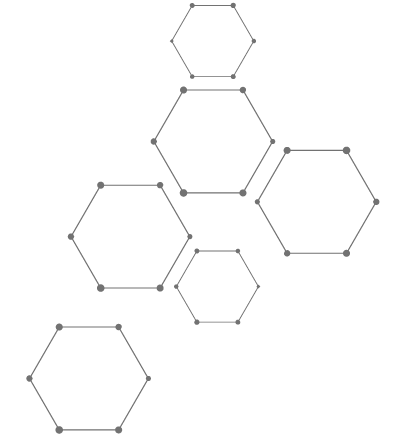 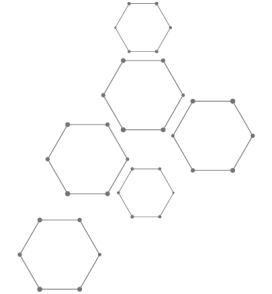 2NO2(g)   ⇌   N2O4(g)
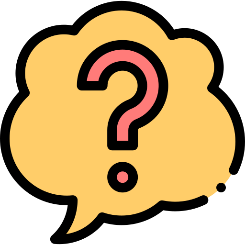 Viết các biểu thức tính tốc độ phản ứng thuận và tốc độ phản ứng nghịch của phản ứng thuận nghịch sau, biết phản ứng thuận và phản ứng nghịch đều là phản ứng đơn giản
aA + bB ⇌ cC + dD
Lập tỉ lệ giữa hằng số tốc độ phản ứng thuận và hằng số tốc độ phản ứng nghịch ở trạng thái cân bằng.
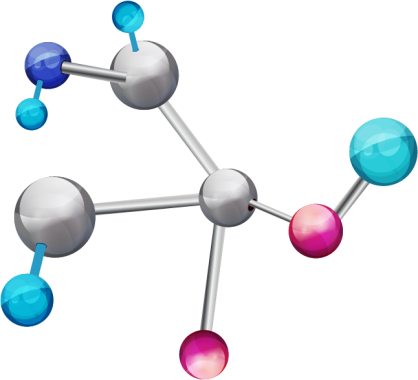 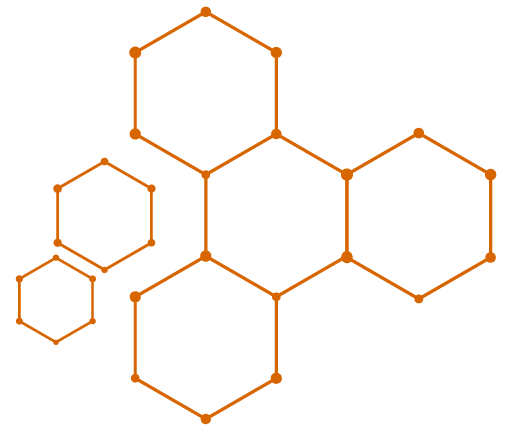 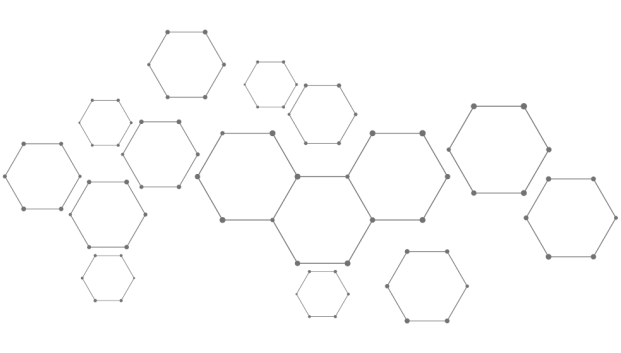 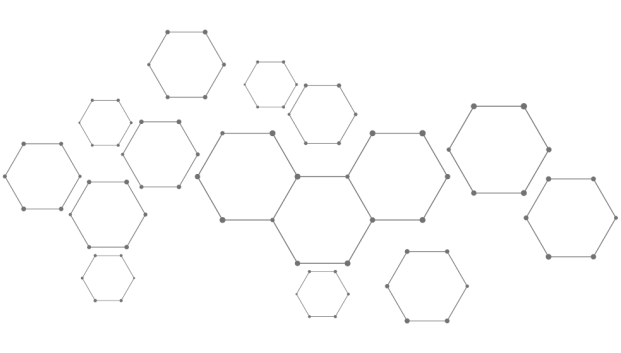 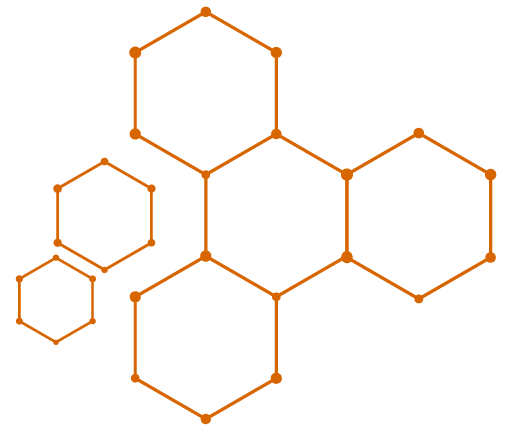 Xét hệ cân bằng sau:
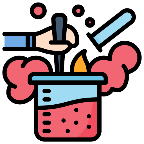 Ví dụ 3
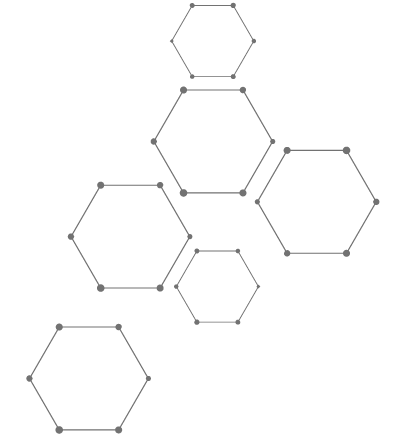 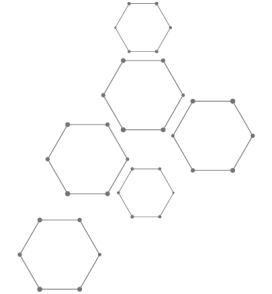 Trả lời
2NO2(g)   ⇌   N2O4(g)
Biểu thức tính tốc độ phản ứng thuận: vt=kt[A]a[B]b
Biểu thức tính tốc độ phản ứng nghịch: vn=kn[C]c[D]d
Ở trạng thái cân bằng vt = vn ⇔ kt[A]a[B]b = kn[C]c[D]d
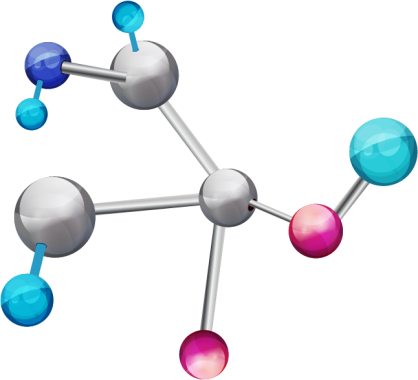 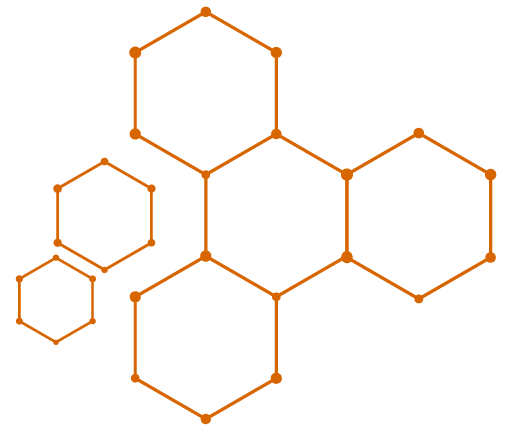 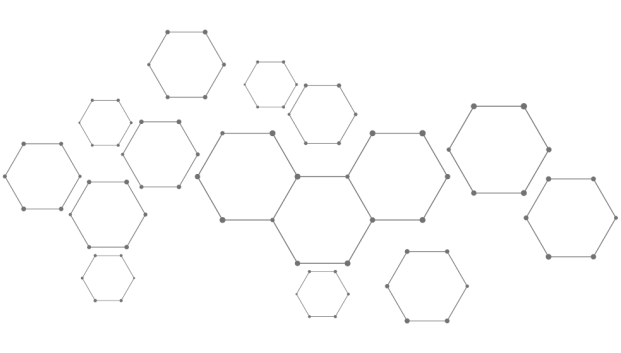 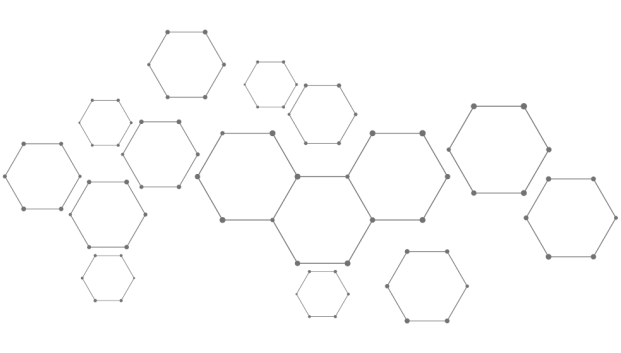 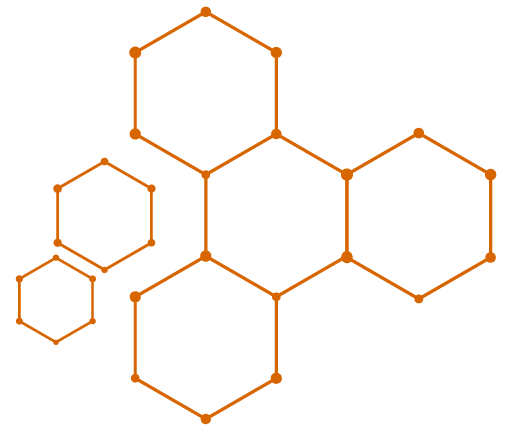 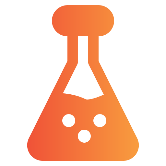 Với một phản ứng thuận nghịch bất kì, chẳng hạn:
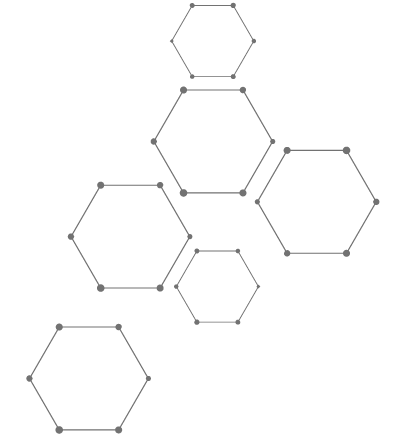 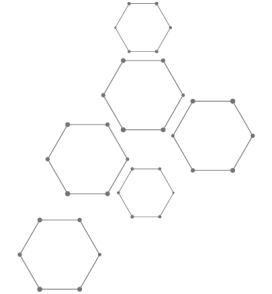 aA  +  bB  ⇌  cC  +  dD
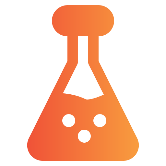 Khi phản ứng ở trạng thái cân bằng, ta có:
a, b, c, d lần lượt là hệ số tỉ lượng tương ứng của các chất A, B, M, N trong phương trình hóa học
[A], [B], [C], [D] lần lượt là nồng độ mol của các chất A, B, C, D ở trạng thái cân bằng
- Chất rắn không xuất hiện trong biểu thức tính KC.
- KC chỉ phụ thuộc nhiệt độ.
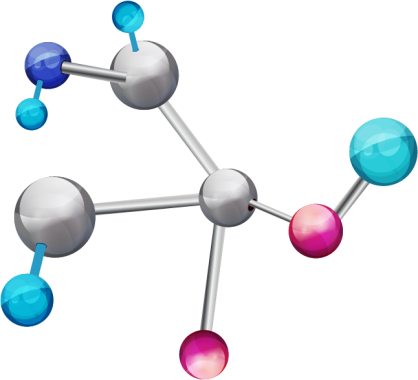 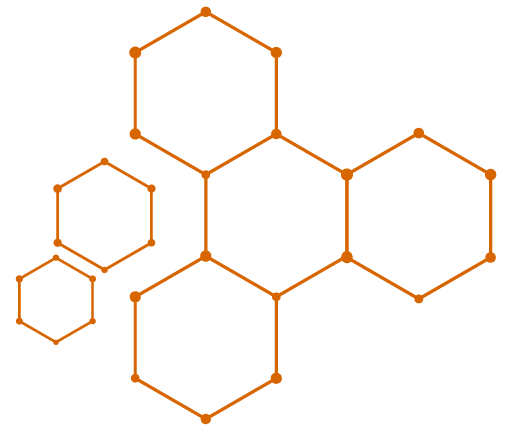 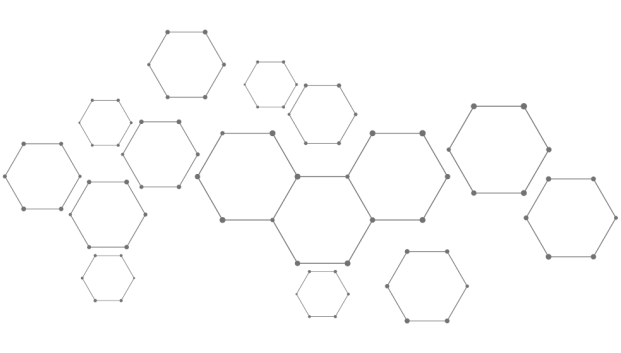 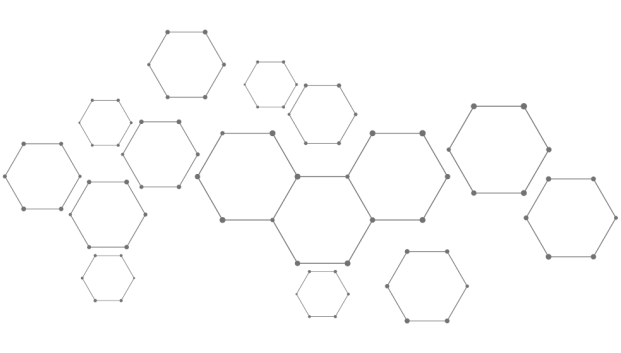 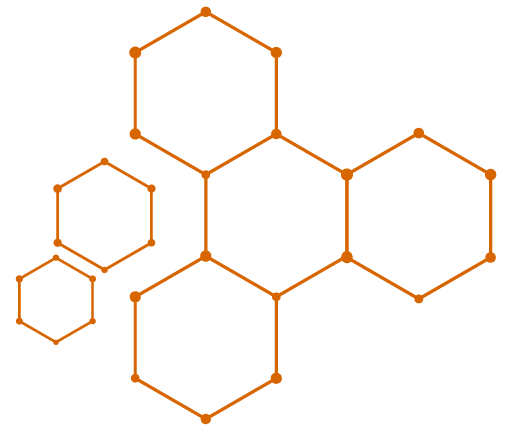 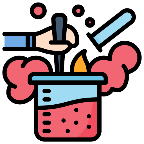 Ví dụ
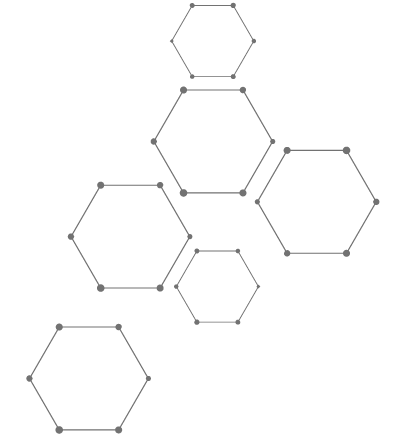 - KC có ý nghĩa quan trọng, cho biết mức độ phản ứng.
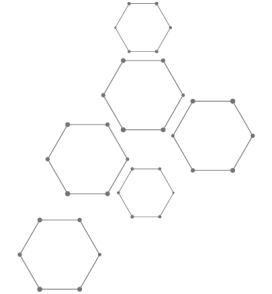 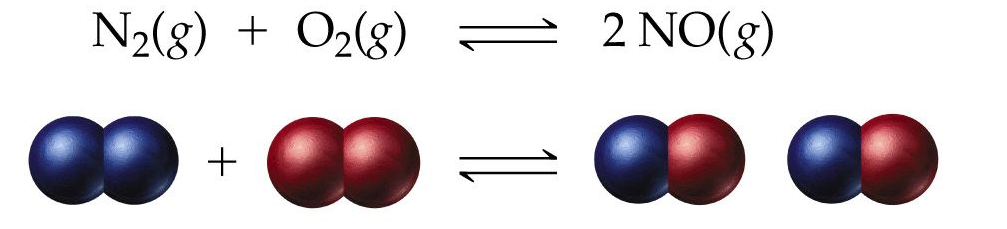 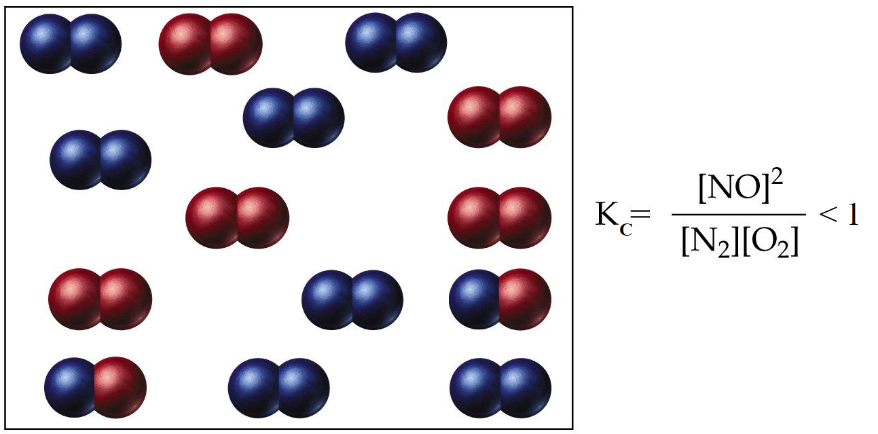 KC của phản ứng này rất nhỏ, vì vậy phản ứng thuận diễn ra kém thuận lợi hơn rất nhiều so với phản ứng nghịch, các chất ở trạng thái cân bằng chủ yếu là chất ban đầu.
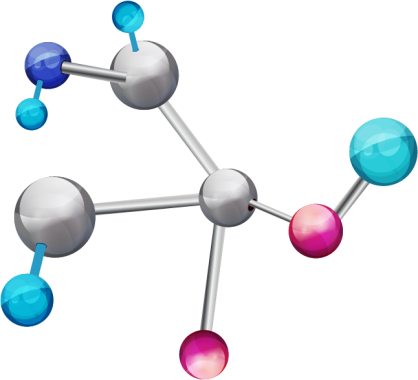 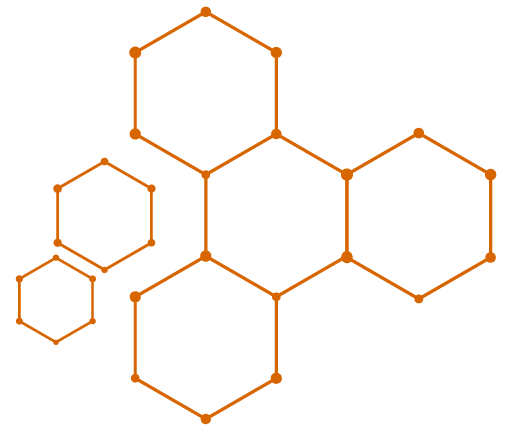 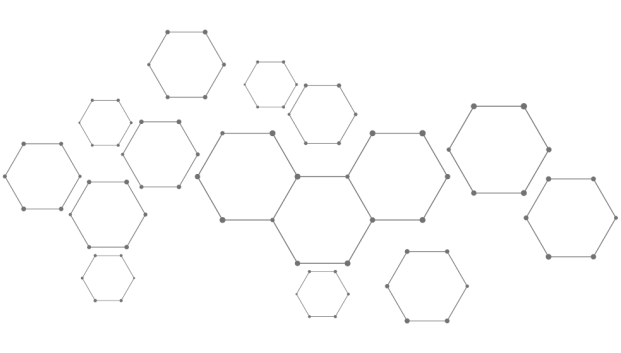 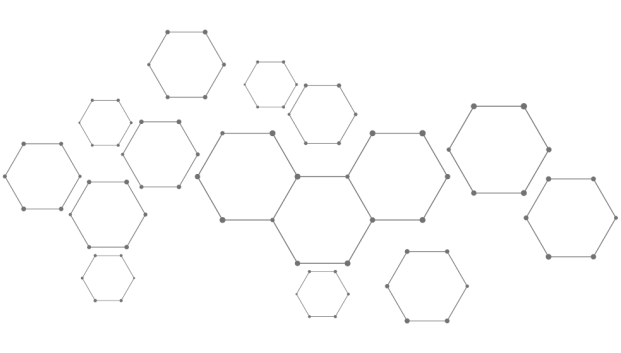 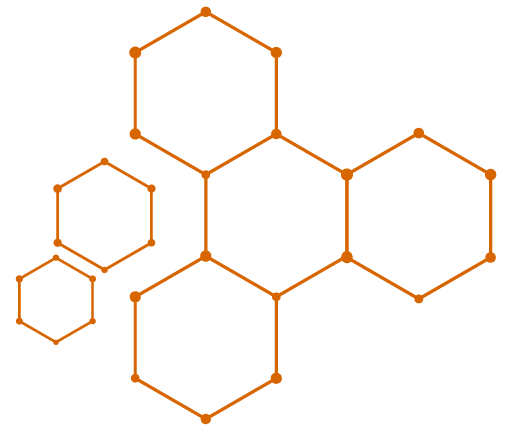 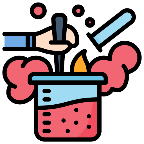 Ví dụ
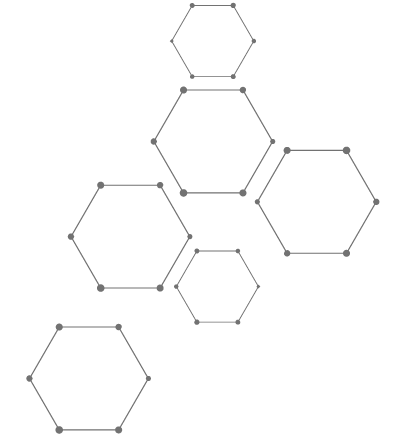 - KC có ý nghĩa quan trọng, cho biết mức độ phản ứng.
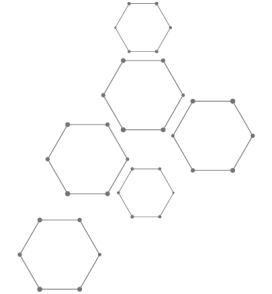 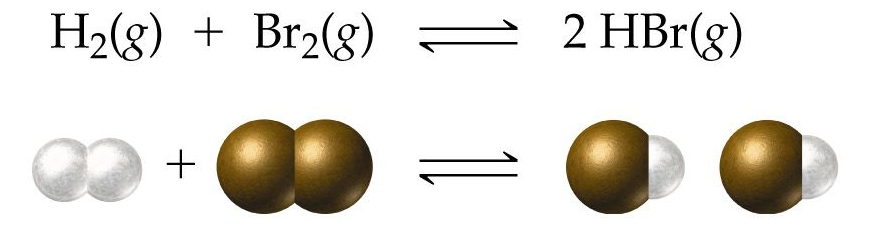 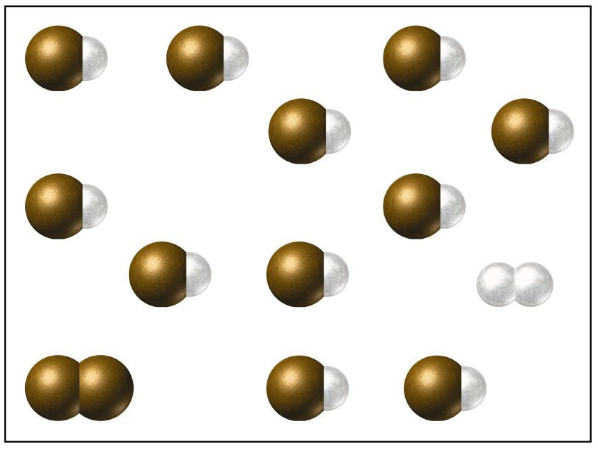 KC của phản ứng này rất lớn, vì vậy phản ứng thuận diễn ra thuận lợi hơn rất nhiều so với phản ứng nghịch, các chất ở trạng thái cân bằng chủ yếu là chất sản phẩm.
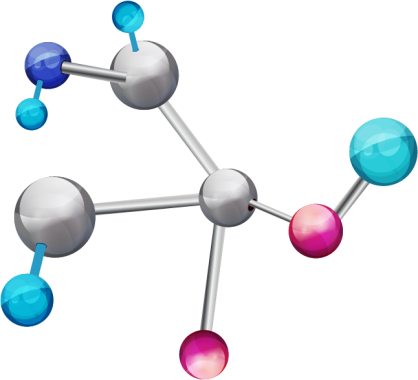 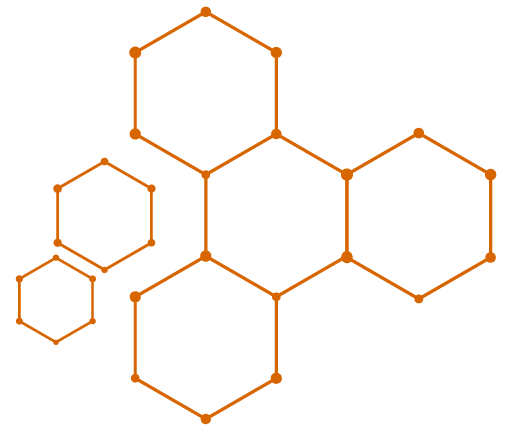 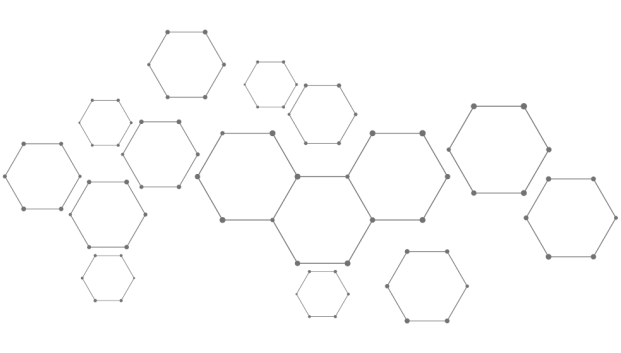 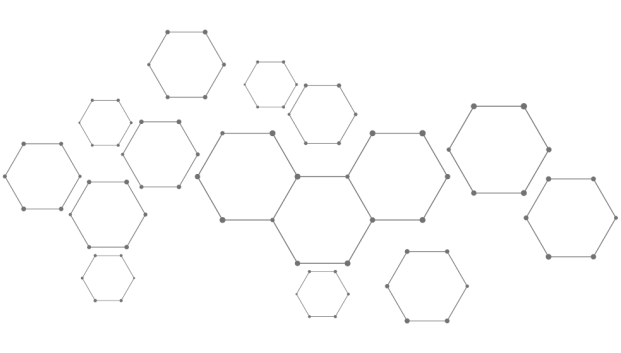 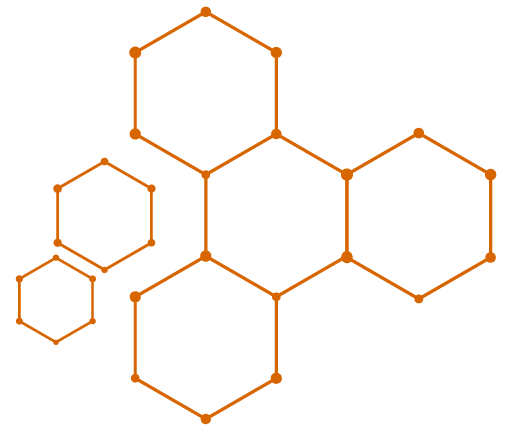 Ý NGHĨA CỦA BIỂU THỨC HẰNG SỐ CÂN BẰNG
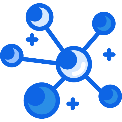 EM CÓ BIẾT
PHẢN ỨNG THUẬN NGHỊCH
Hằng số cân bằng lớn (hay nhỏ) chỉ cho biết phản ứng thuận diễn ra thuận lợi hay không thuận lợi mà không cho biết thời gian đạt đến trạng thái cân bằng là nhanh hay chậm.
Có KC rất lớn
Có KC rất nhỏ
Phản ứng thuận diễn ra thuận lợi hơn rất nhiều so với phản ứng nghịch; 
Các chất ở trạng thái cân bằng chủ yếu là chất sản phẩm.
Phản ứng thuận diễn ra kém thuận lợi hơn rất nhiều so với phản ứng nghịch; Các chất ở trạng thái cân bằng chủ yếu là chất ban đầu.
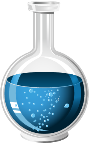 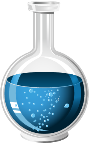 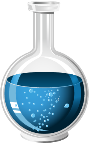 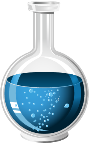 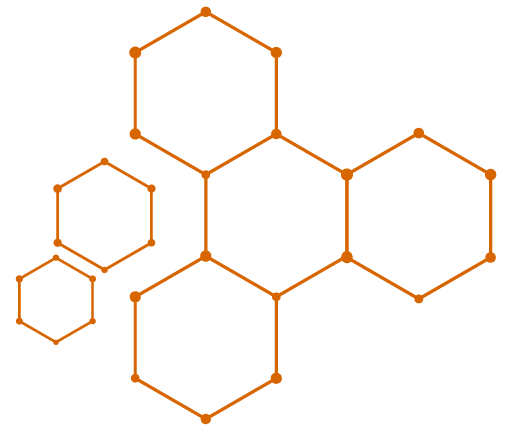 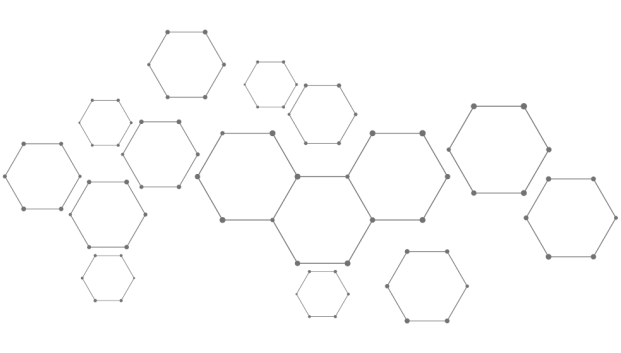 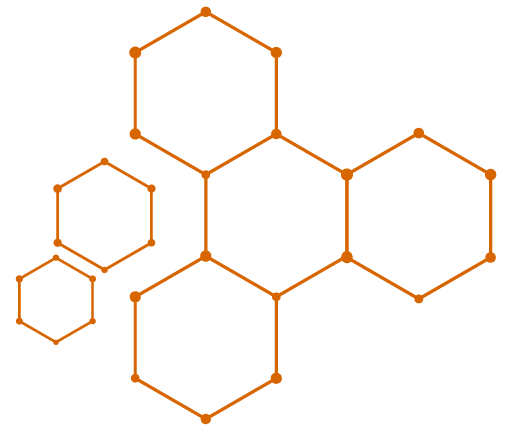 ?
Cho hệ cân bằng sau: 
2SO2 (g) + O2 (g) ⇌ 2SO3 (g)
Viết biểu thức tính hằng số cân bằng KC của phản ứng trên.
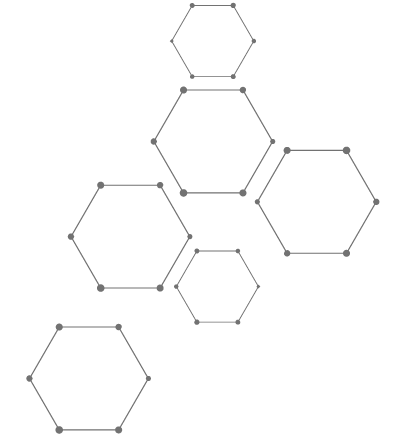 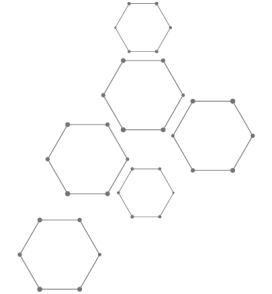 [SO3]2
Trả lời
KC =
[O2].[SO2]2
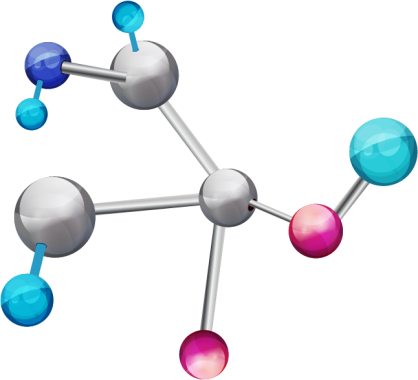 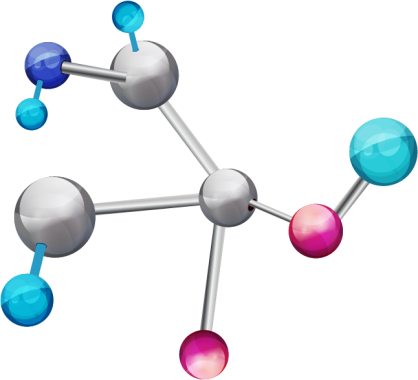 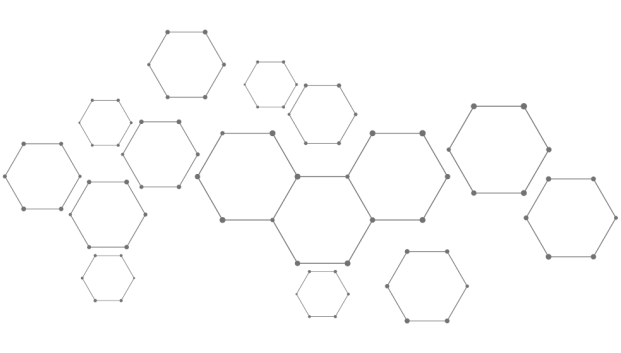 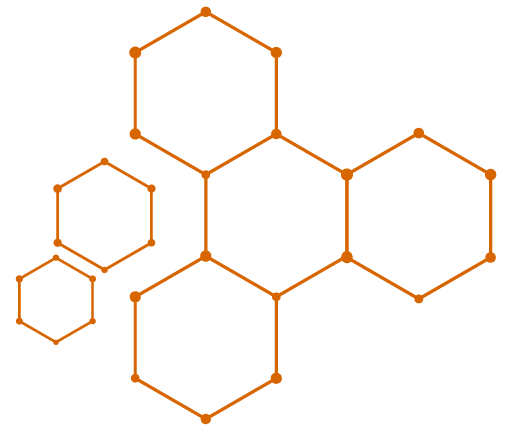 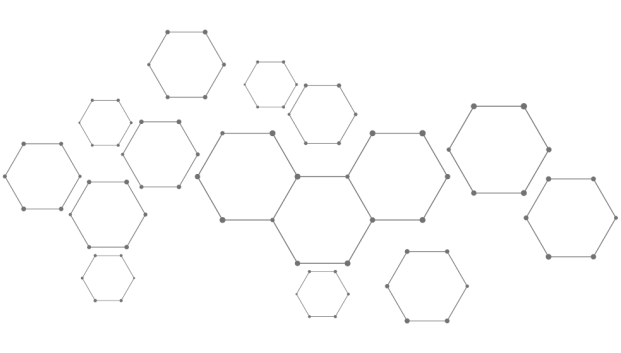 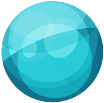 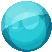 III
SỰ CHUYỂN DỊCH 
CÂN BẰNG HÓA HỌC
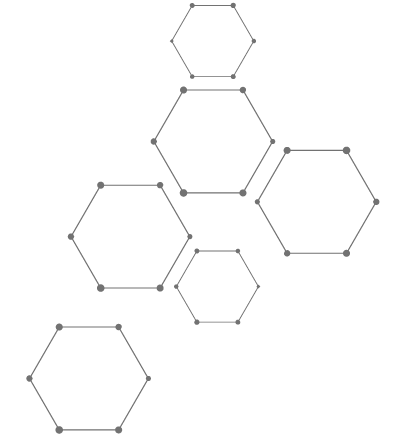 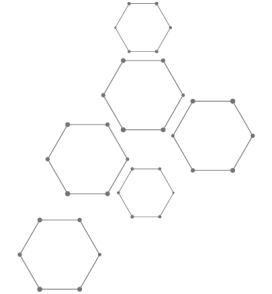 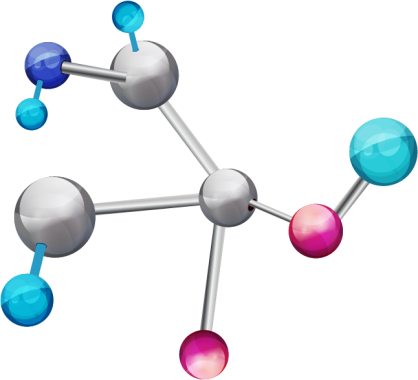 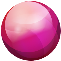 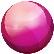 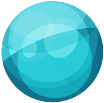 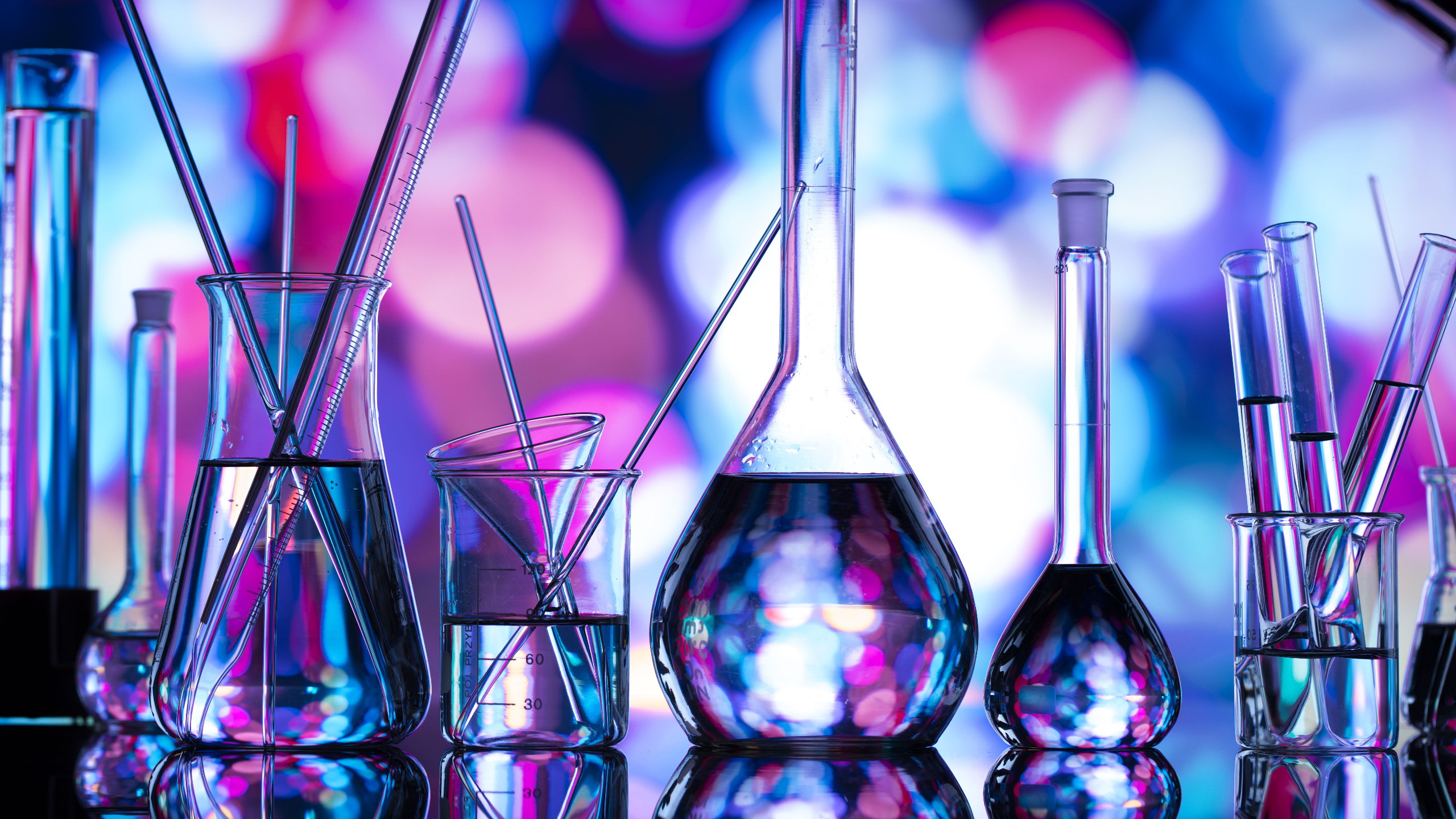 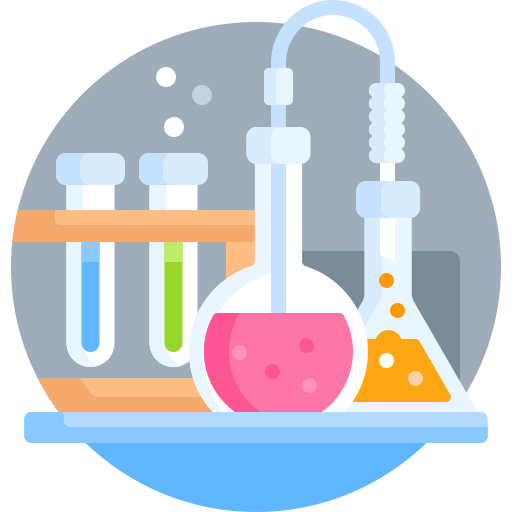 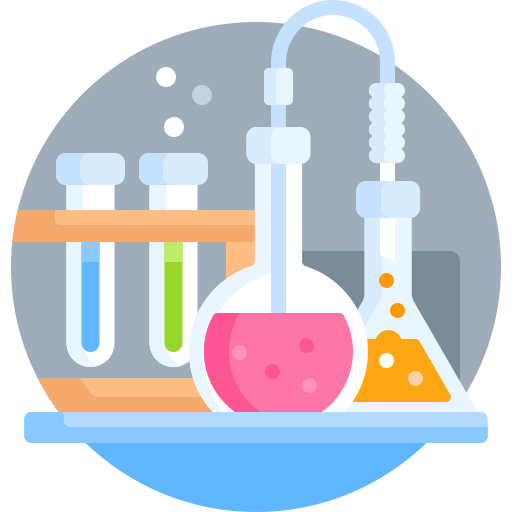 THÍ NGHIỆM 1
Ba ống nghiệm (1), (2), (3) chứa NO2 (có màu giống nhau), một cốc nước nóng (70 - 80 oC) và một cốc nước đá.
Chuẩn bị:
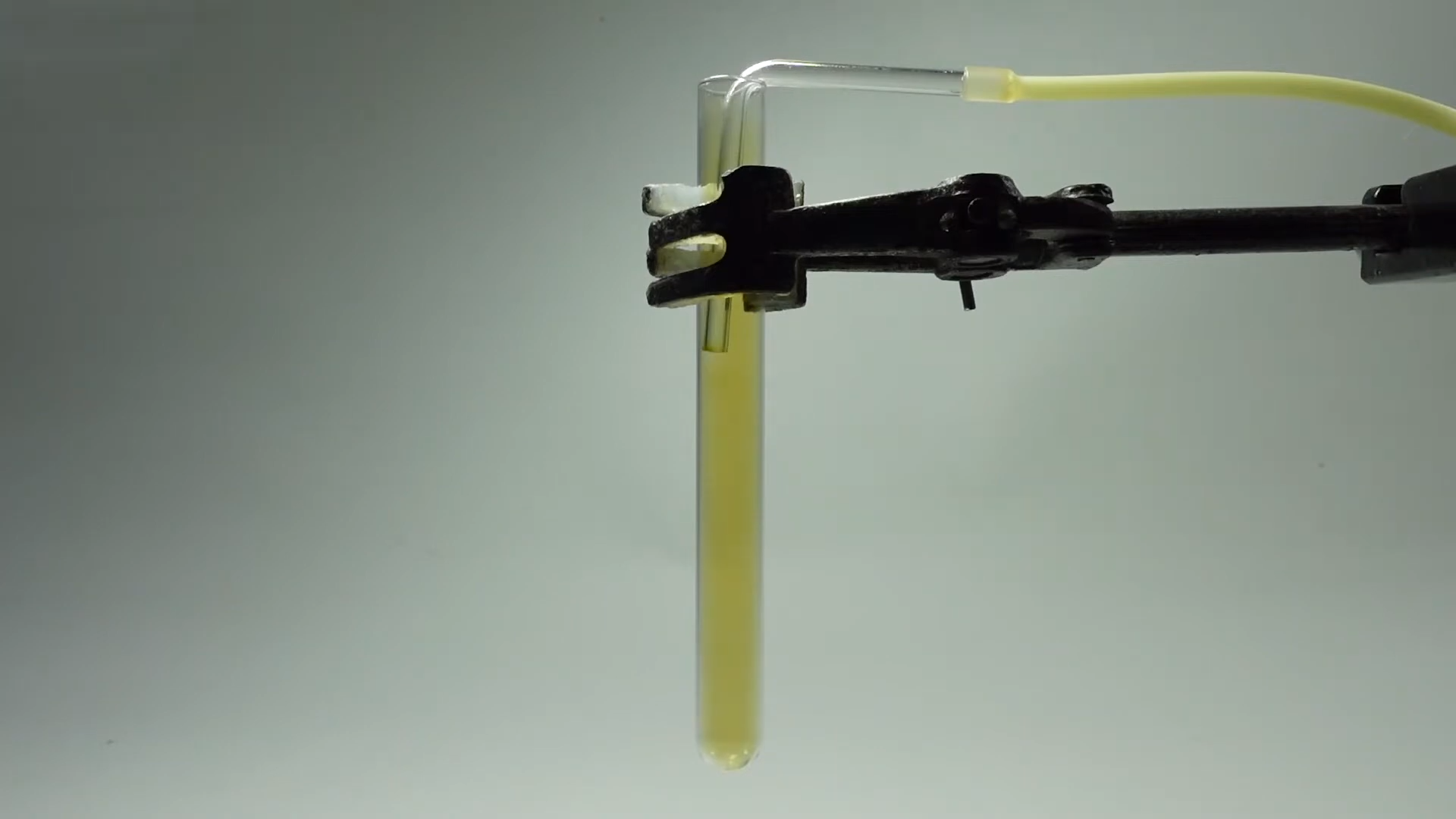 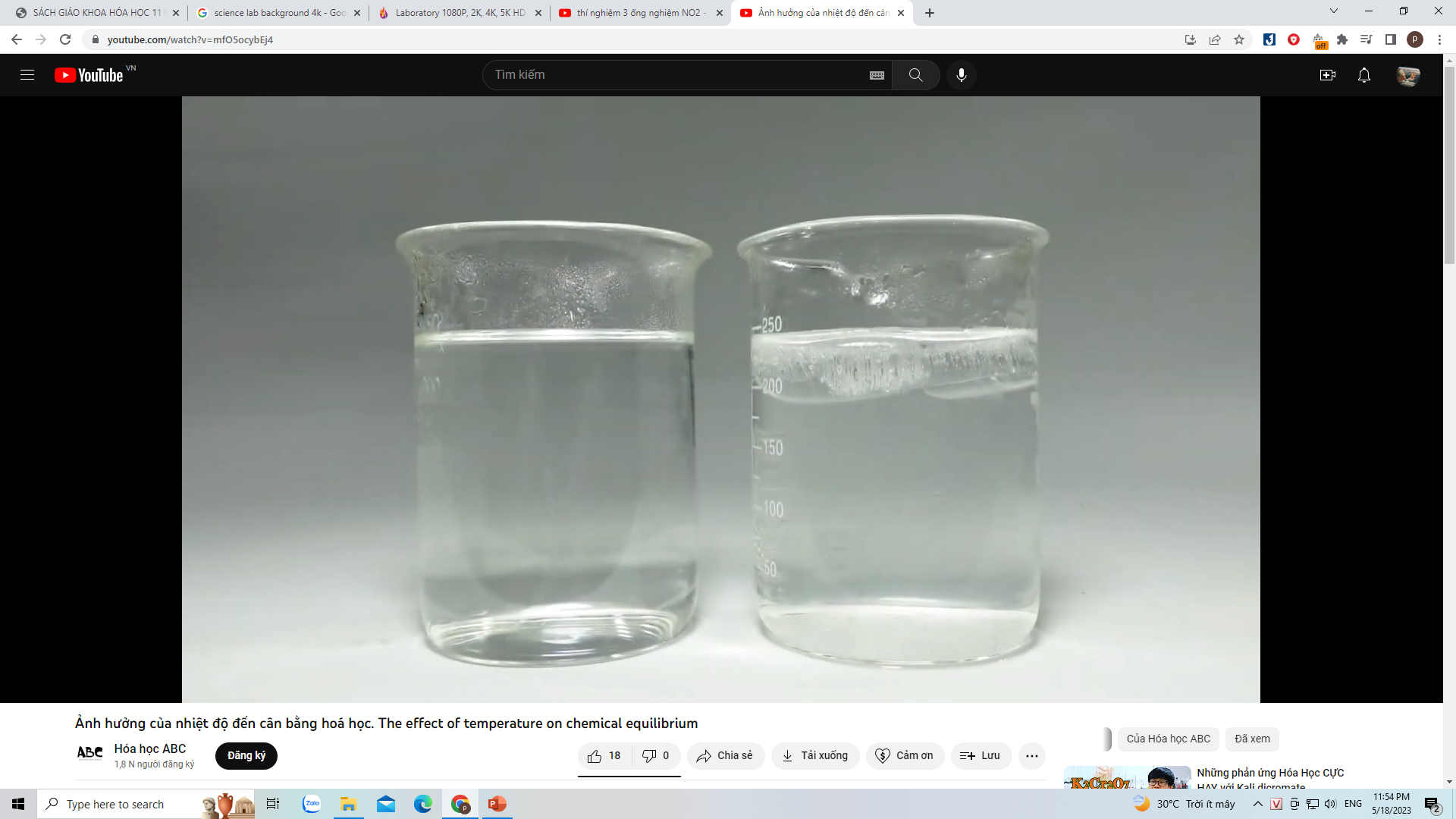 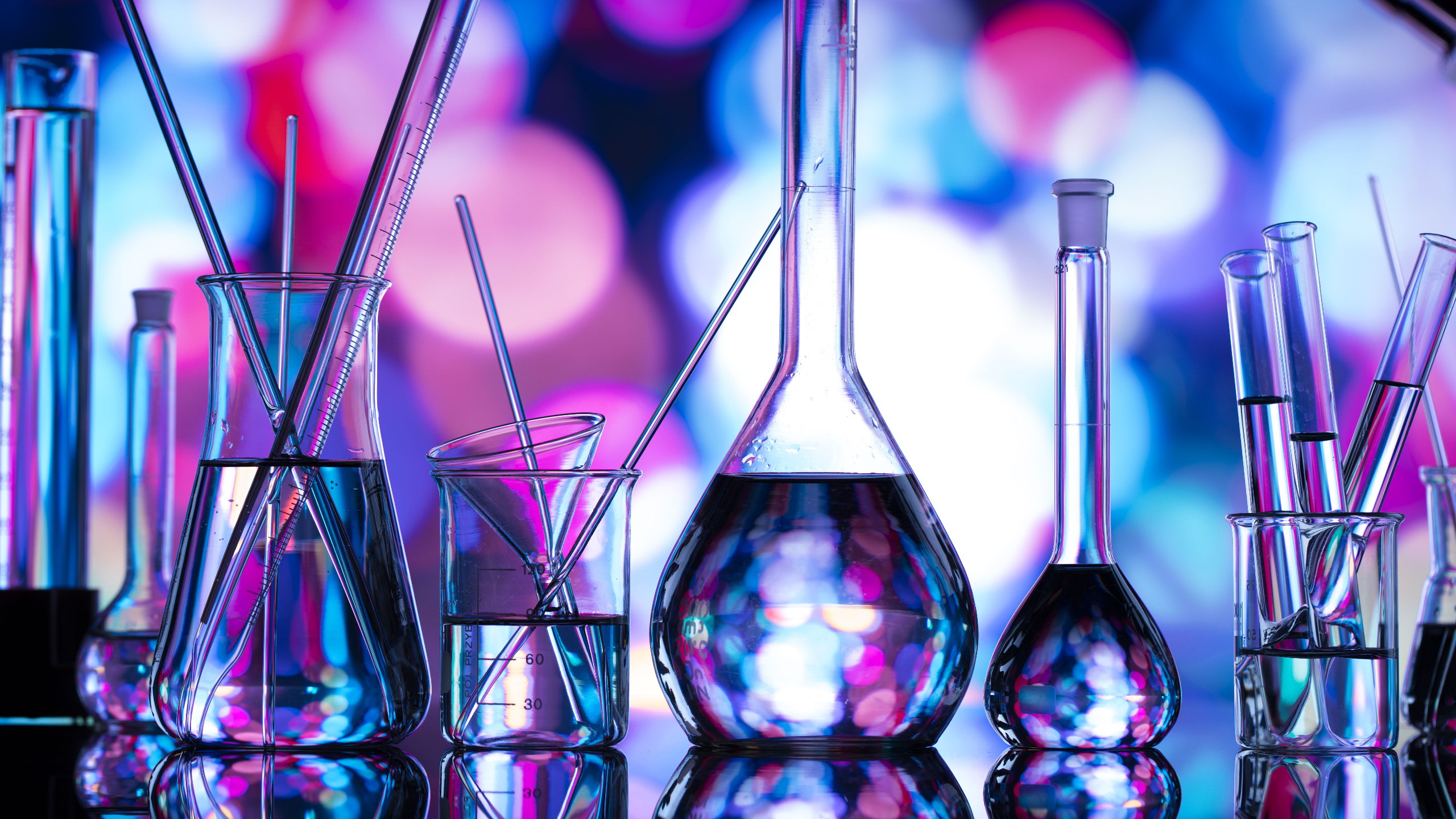 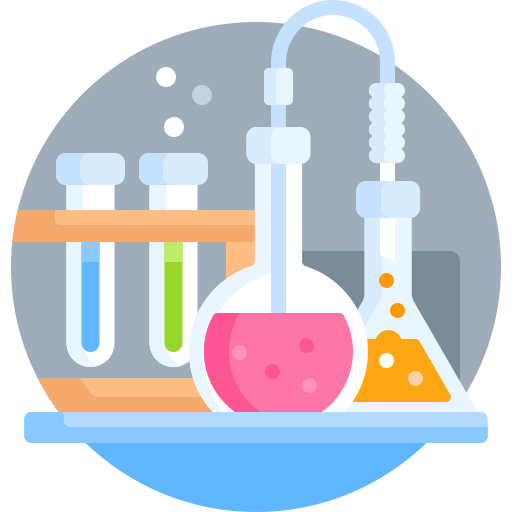 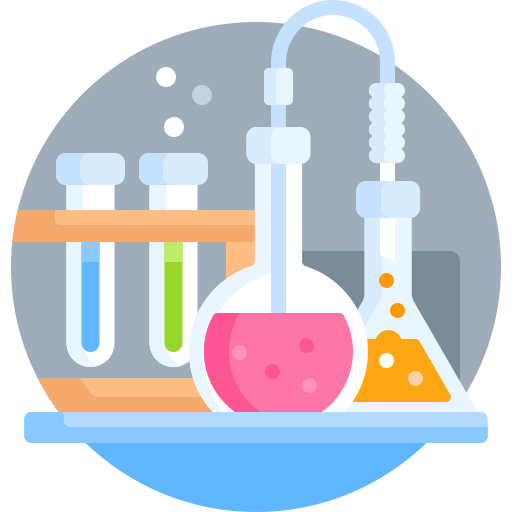 THÍ NGHIỆM 1
Tiến hành:
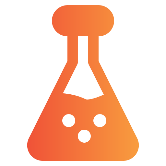 Biết NO2 có thể chuyển hóa thành N2O4 theo phản ứng thuận và ngược lại N2O4 có thể chuyển lại thành NO2 theo phản ứng nghịch.
Ống nghiệm thứ nhất (1) được để ở nhiệt độ phòng (khoảng 25 - 28o C).
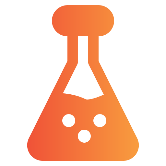 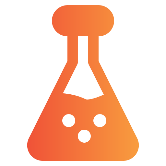 Ống nghiệm thứ hai (2) được nhúng vào cốc nước nóng.
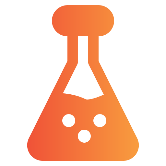 Ống nghiệm thứ ba (3) được nhúng vào cốc nước đá.
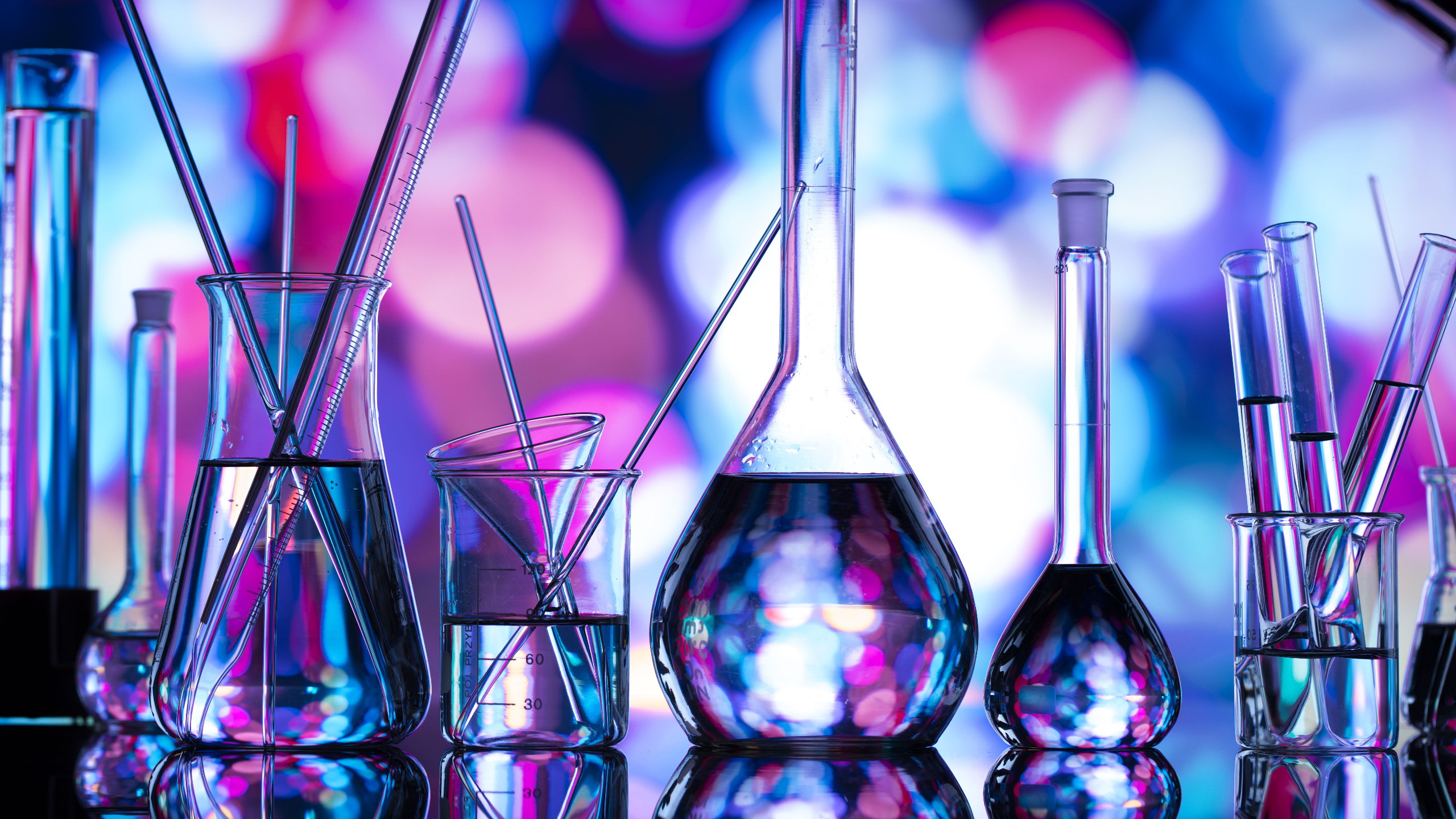 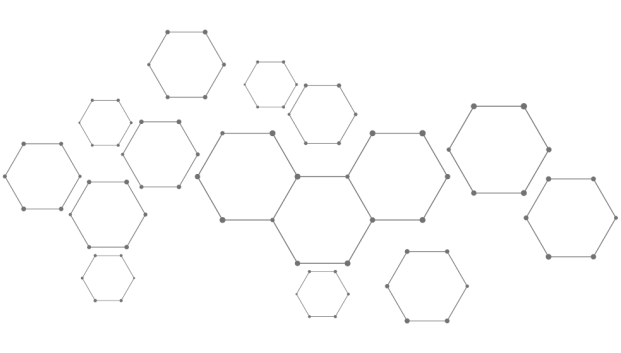 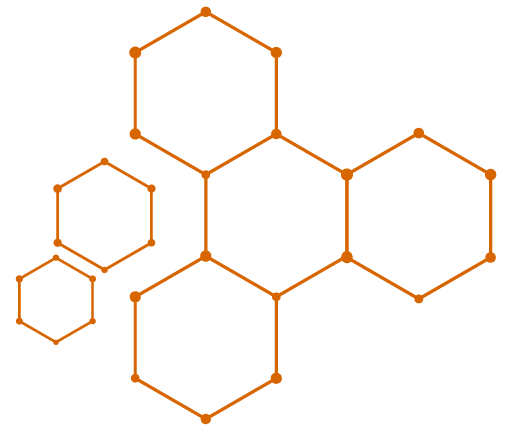 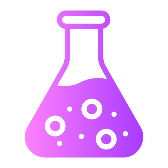 Nêu hiện tượng xảy ra trong thí nghiệm 1, từ đó cho biết chiều chuyển dịch cân bằng của phản ứng trong bình (2) và bình (3).
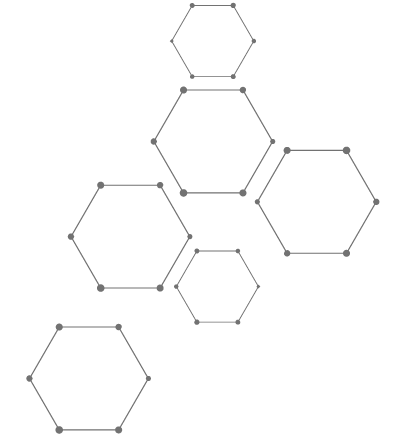 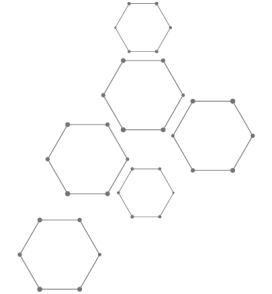 2NO2(g)   ⇌   N2O4(g)
Trả lời
Ống nghiệm 2 có màu đậm hơn ống nghiệm 1. 
Ống nghiệm 3 có màu nhạt hơn ống nghiệm 1.
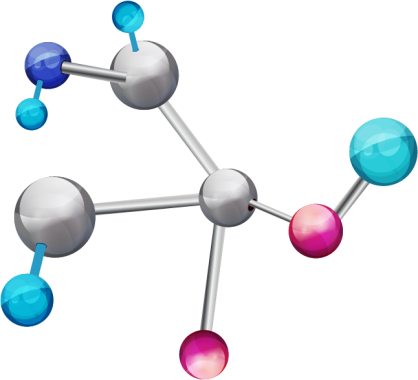 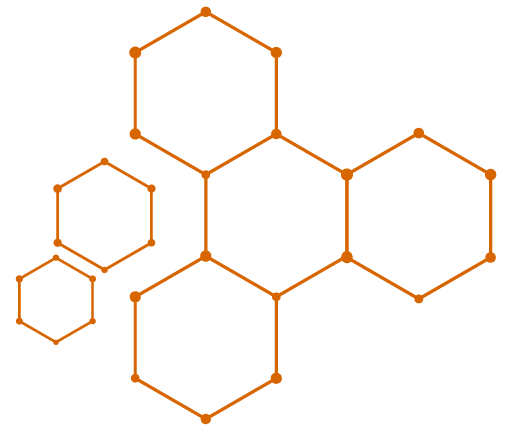 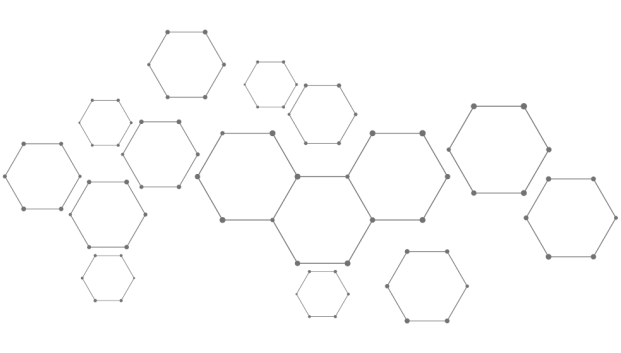 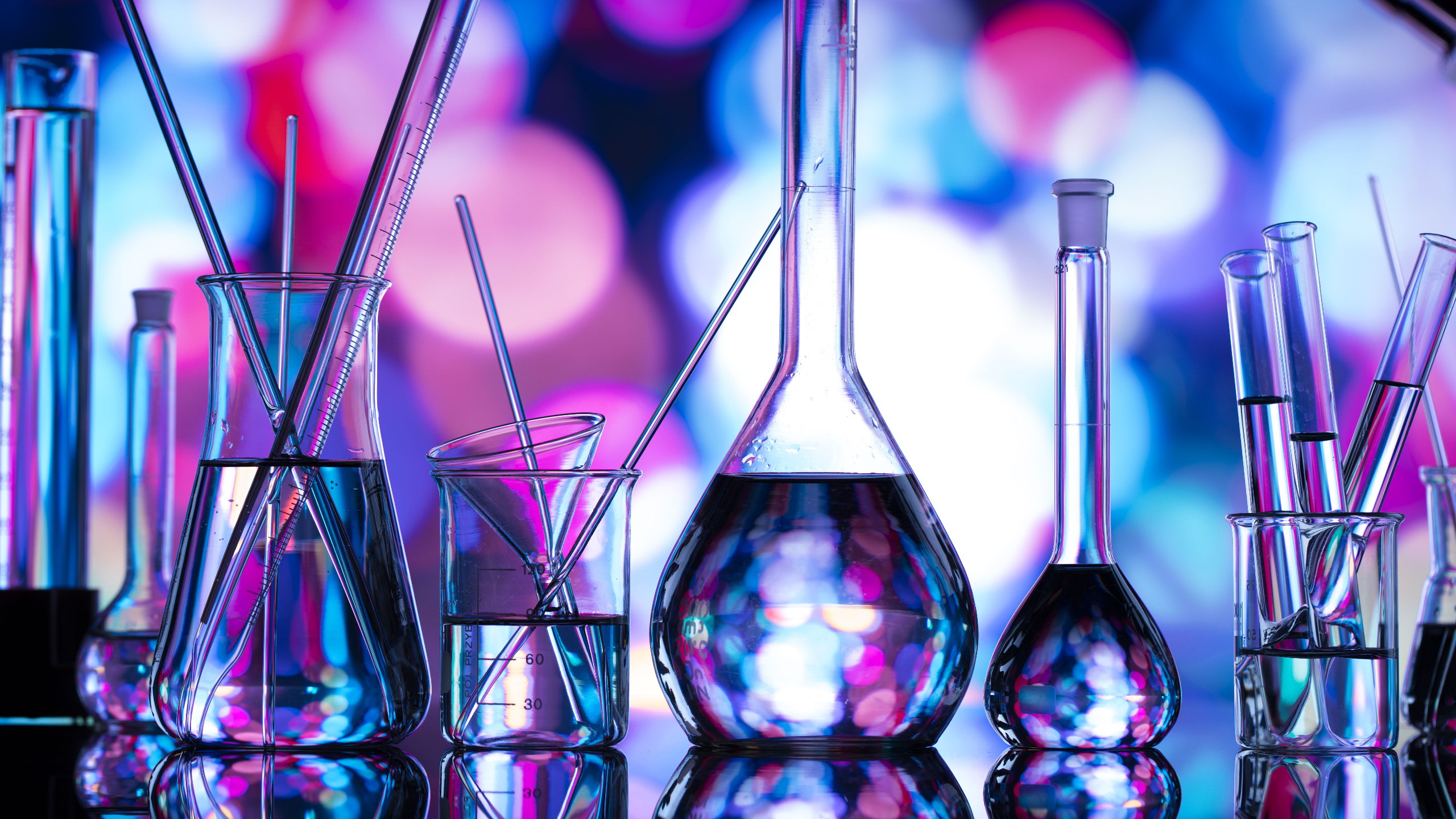 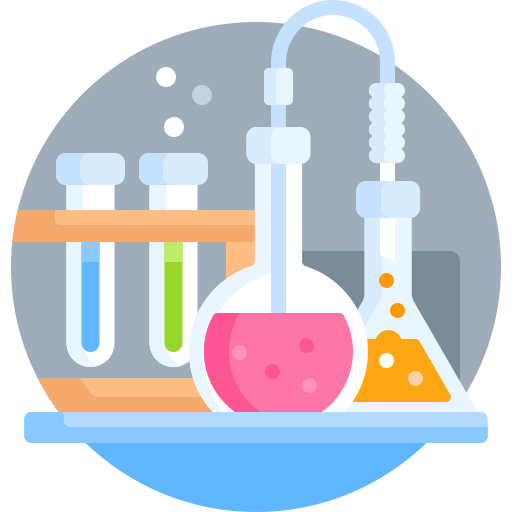 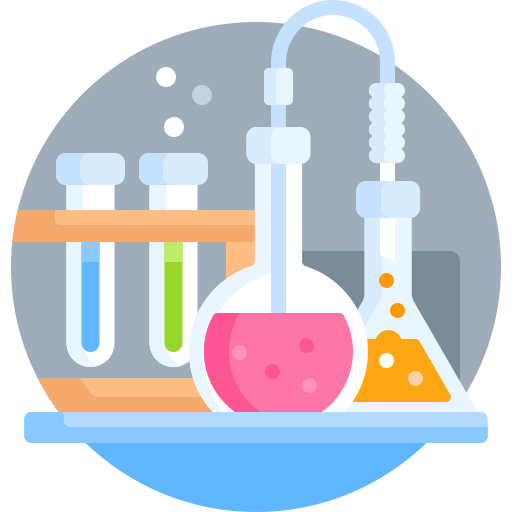 THÍ NGHIỆM 1
Giải thích hiện tượng
Bình (2) cân bằng chuyển dịch theo chiều nghịch.
Bình (3) cân bằng chuyển dịch theo chiều thuận.
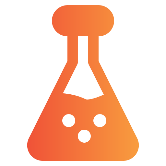 2NO2(g)   ⇌   N2O4(g)
Cân bằng bị phá vỡ (bị chuyển dịch) khi thay đổi nhiệt độ.
Cân bằng chuyển dịch theo chiều thuận khi giảm nhiệt độ và chuyển dịch theo chiều nghịch khi tăng nhiệt độ.
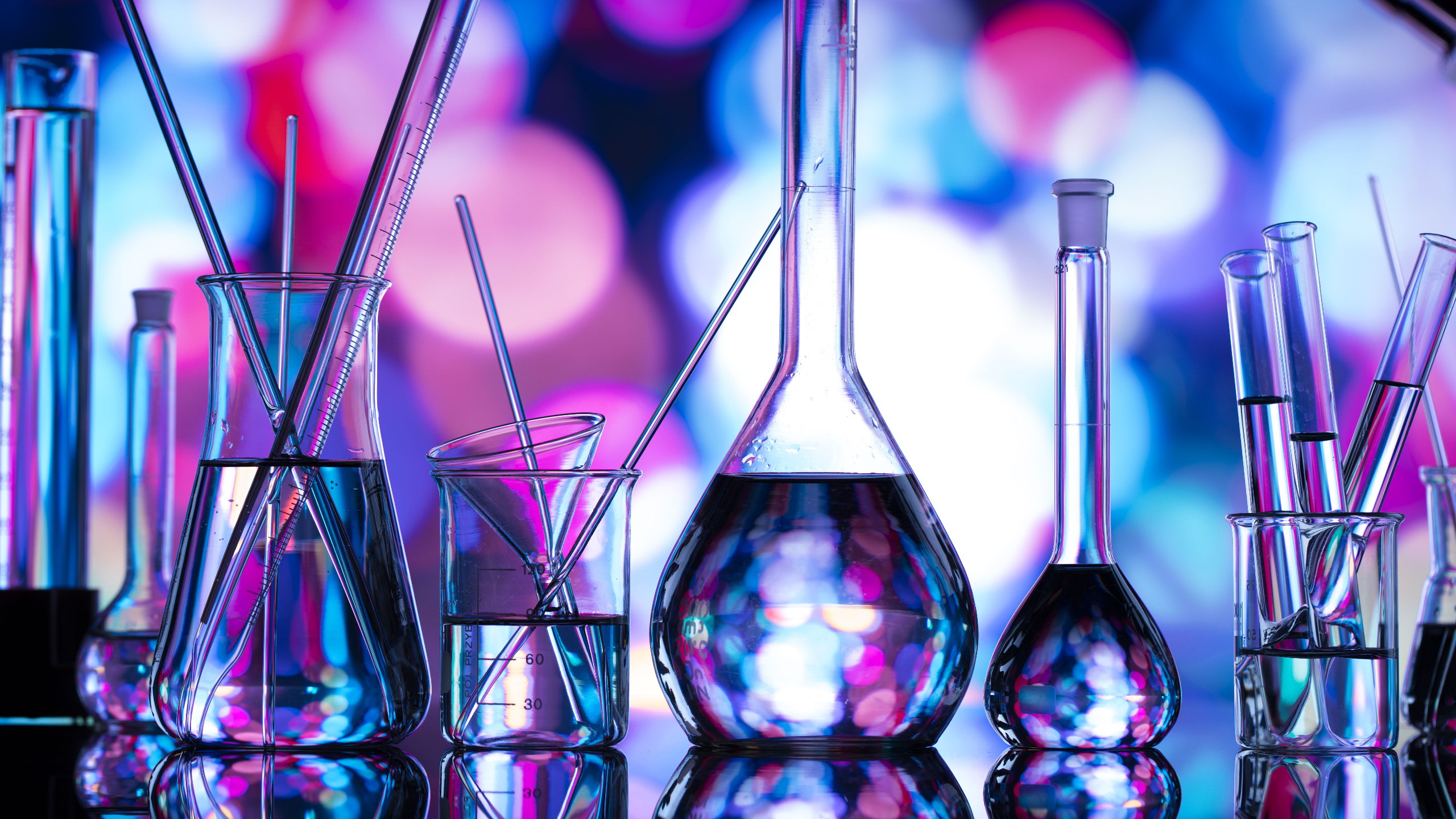 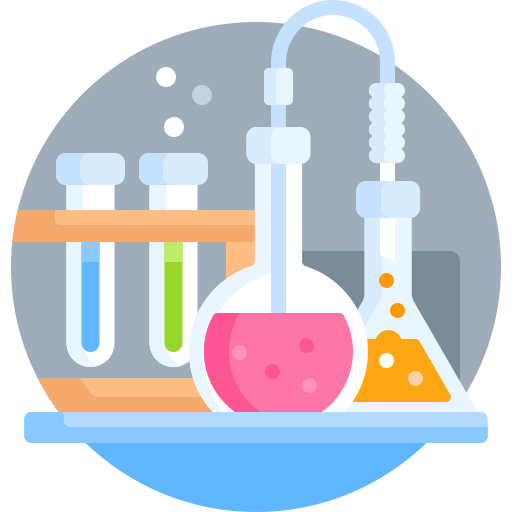 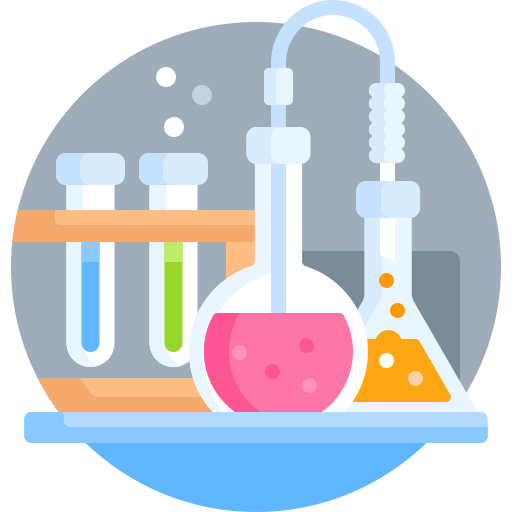 THÍ NGHIỆM 2
CH3COOH tinh thể; dung dịch phenolphthalein; ống nghiệm; 1 cốc thủy tinh chứa nước nóng.
Chuẩn bị:
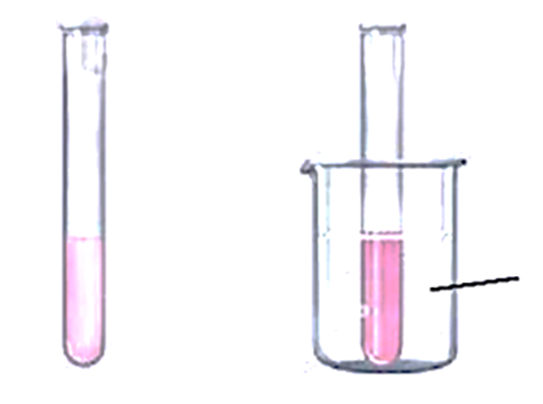 (1)
(2)
Dung dịch CH3COONa + phenolphthalein
Nước nóng
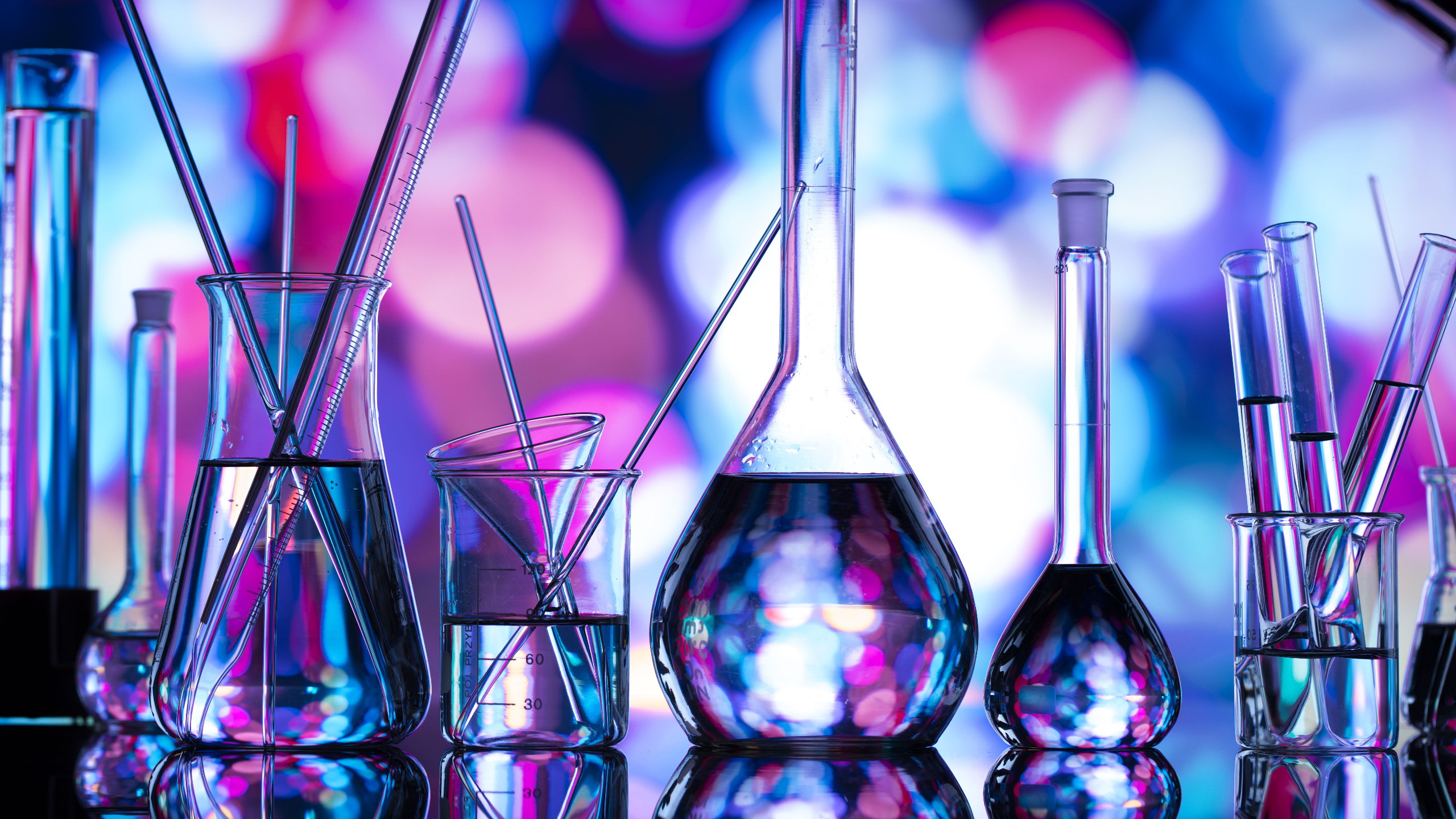 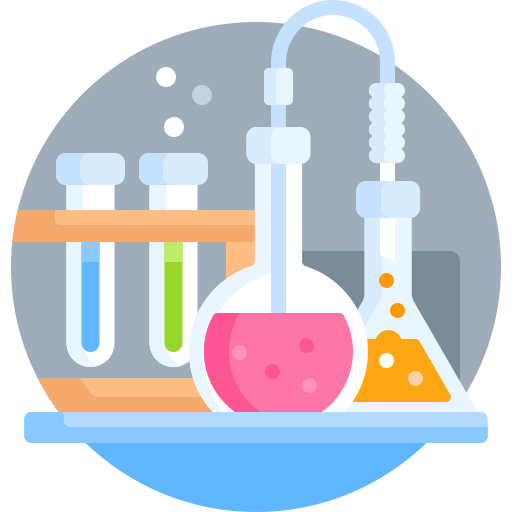 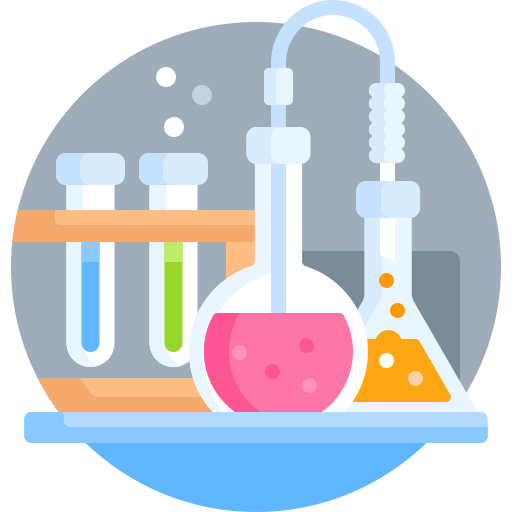 THÍ NGHIỆM 2
Tiến hành:
Cho một thìa thủy tinh tinh thể sodium acetate (CH3COONa) vào ống nghiệm (1) chứa khoảng 5 mL nước cất, lắc đều cho tan hết, rồi thêm vào ống nghiệm 2 - 3 giọt chất chỉ thị phenolphthalein.
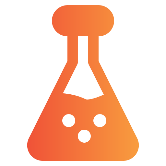 CH3COO−  +  H2O  ⇌  CH3COOH  +  OH−
Rót khoảng một nửa dung dịch từ ống nghiệm (1) sang ống nghiệm (2), sau đó đặt ống nghiệm B vào một cốc nước nóng (khoảng 70 - 80oC). Sau khoảng 2 phút, quan sát và so sánh màu sắc của dung dịch trong hai ống nghiệm.
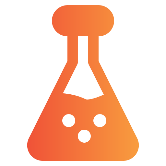 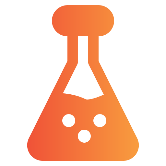 Cho biết giữa ion acetate và nước có phản ứng thuận nghịch sau:
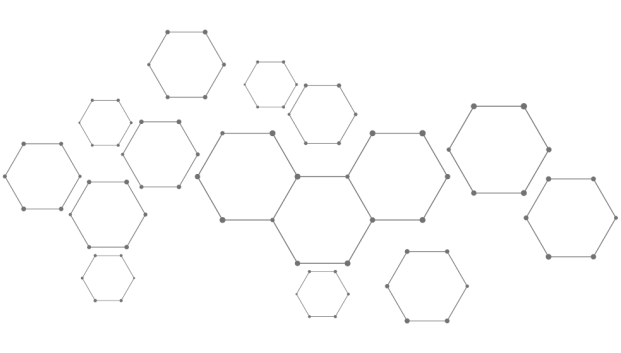 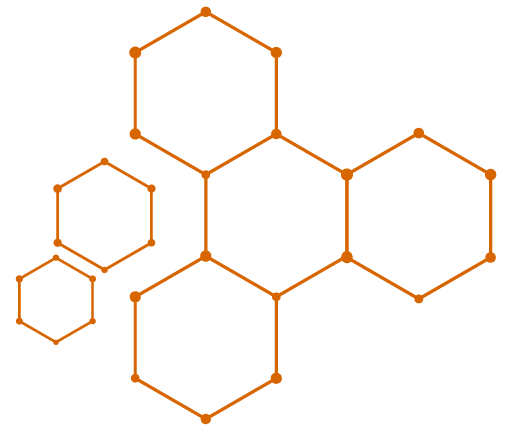 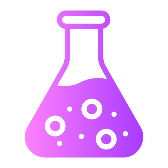 Nhận xét hiện tượng xảy ra trong thí nghiệm 2
Khi đun nóng phản ứng chuyển dịch theo chiều nào?
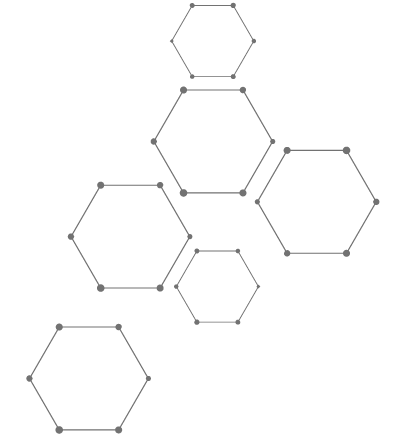 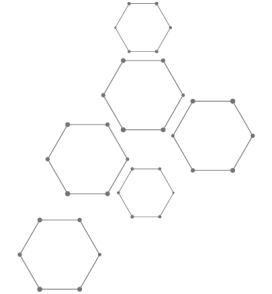 Trả lời
Ống nghiệm (2) được ngâm trong nước nóng thì màu hồng đậm dần. Màu ống nghiệm (1) không thay đổi nên ống nghiệm (2) đậm hơn ống nghiệm (1).
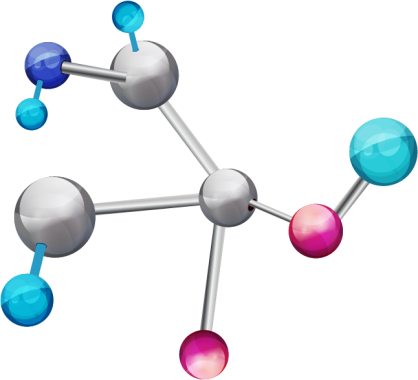 CH3COO−  +  H2O  ⇌  CH3COOH  +  OH−
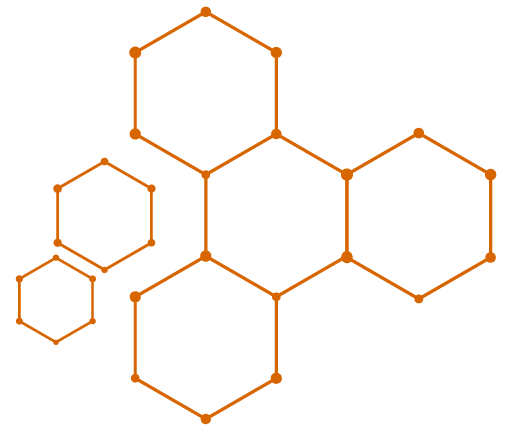 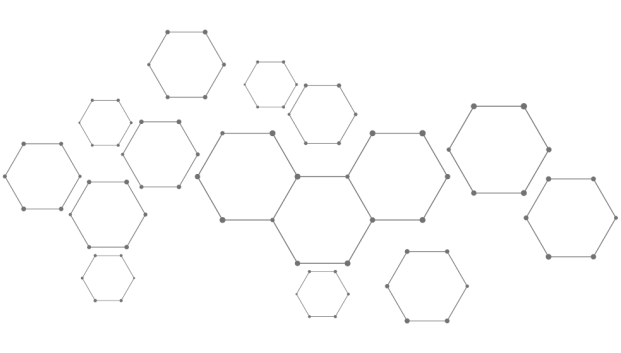 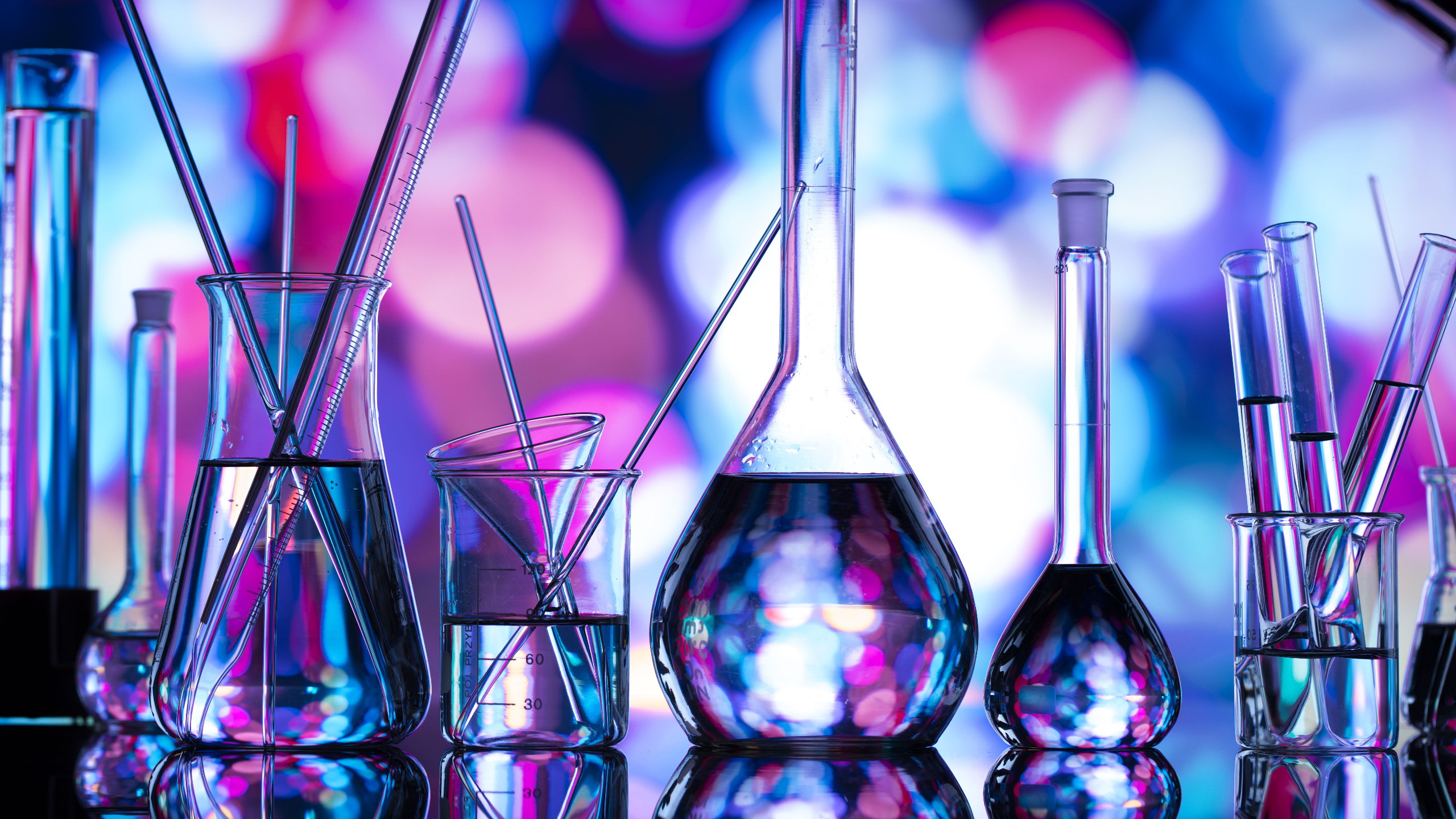 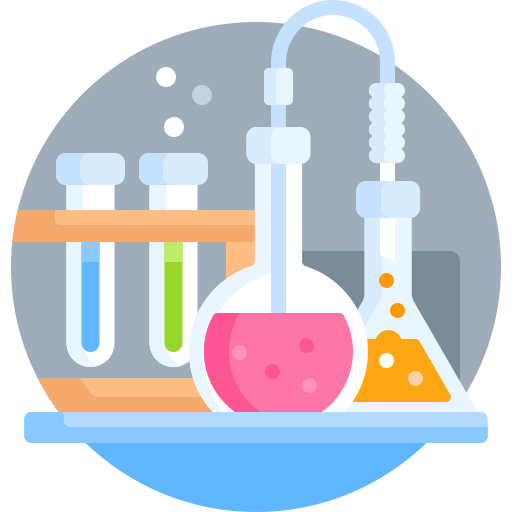 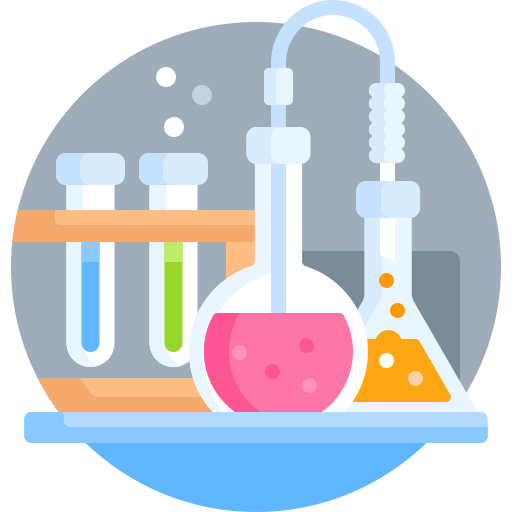 THÍ NGHIỆM 2
Giải thích hiện tượng
Cân bằng chuyển dịch theo chiều thuận vì màu hồng đậm hơn chứng tỏ sinh ra nhiều OH- hơn.
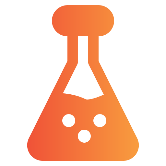 Cân bằng bị phá vỡ (bị chuyển dịch) khi thay đổi nhiệt độ.
Cân bằng chuyển dịch theo chiều thuận khi tăng nhiệt độ và chuyển dịch theo chiều nghịch khi giảm nhiệt độ.
CH3COO−  +  H2O  ⇌  CH3COOH  +  OH−
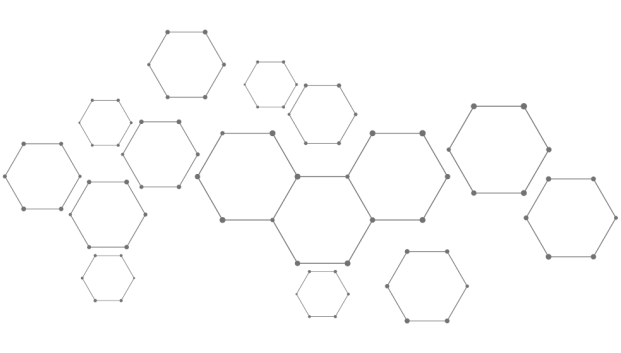 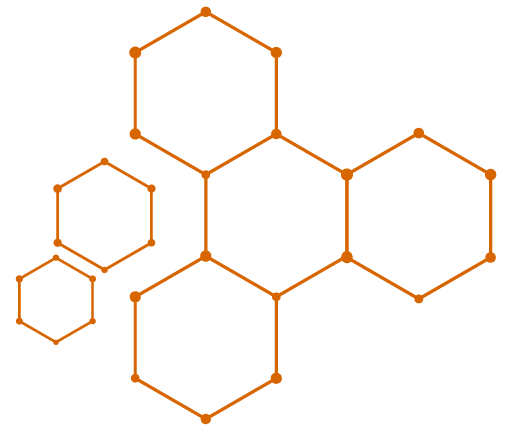 Sự chuyển dịch cân bằng hóa học là sự dịch chuyển từ trạng thái cân bằng này sang trạng thái cân bằng khác.
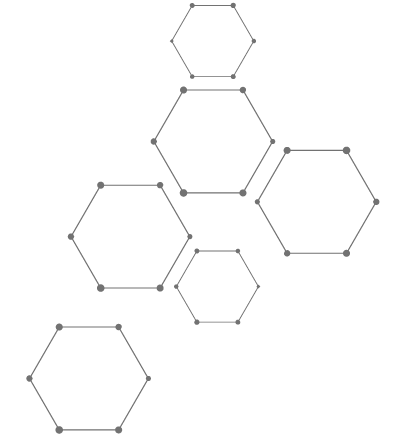 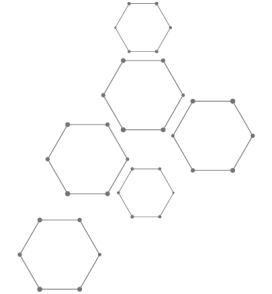 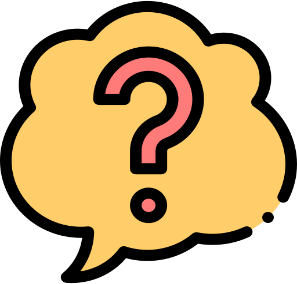 Khi thay đổi điều kiện phản ứng (như nhiệt độ, nồng độ, áp suất,...), nồng độ cân bằng của các chất có thay đổi hay không?
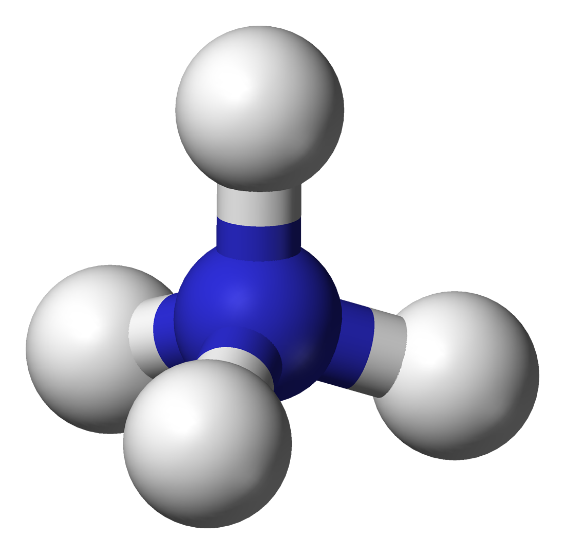 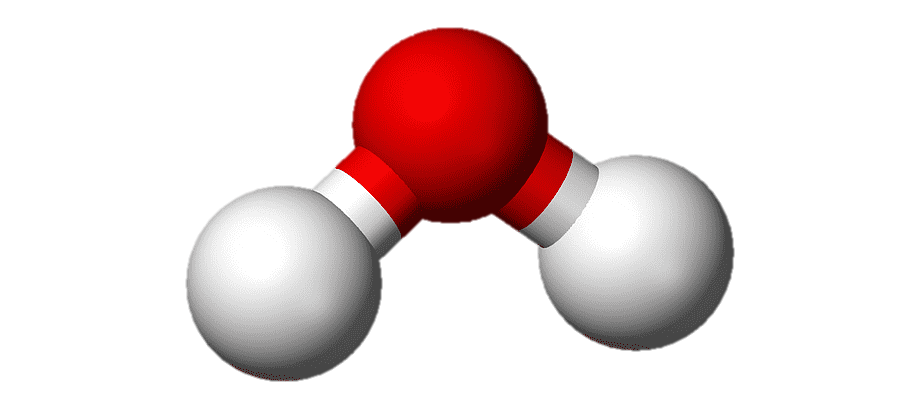 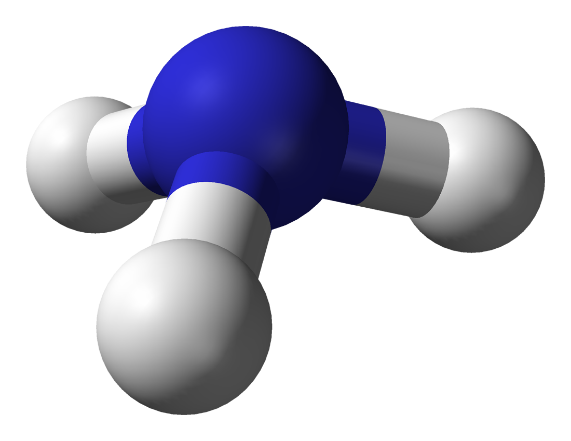 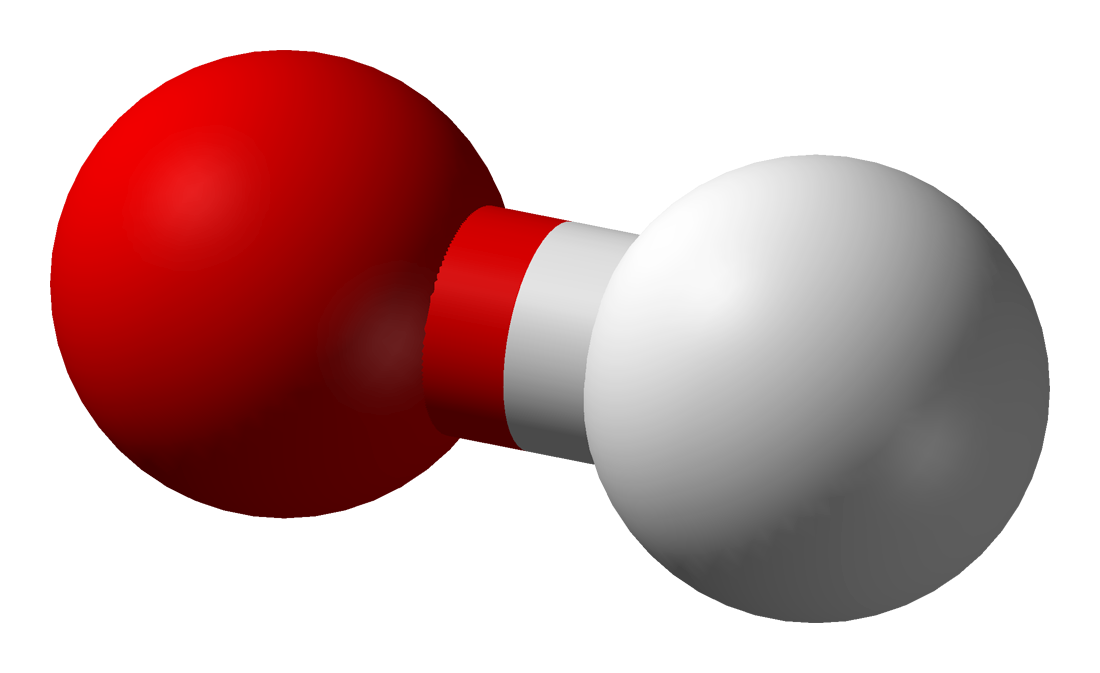 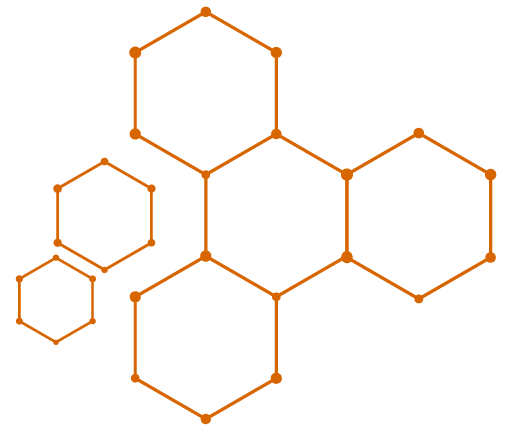 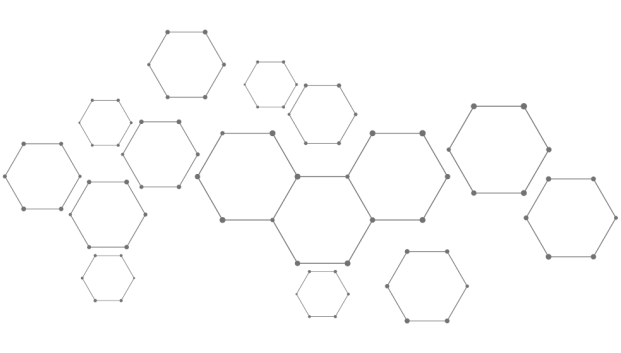 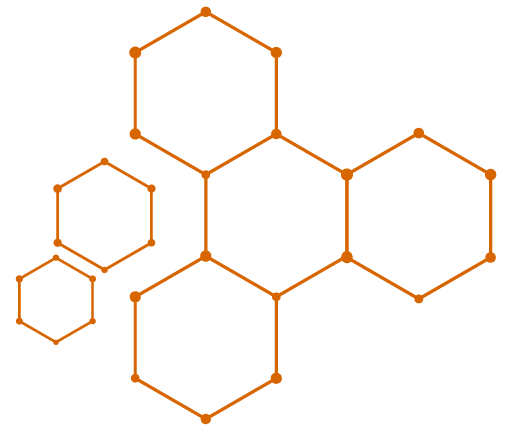 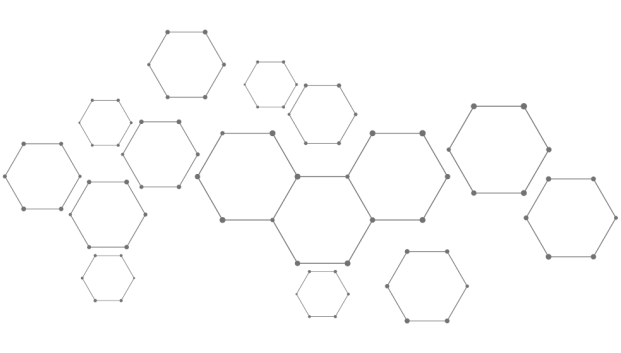 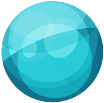 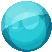 IV
CÁC YẾU TỐ
ẢNH HƯỞNG ĐẾN
CÂN BẰNG HÓA HỌC
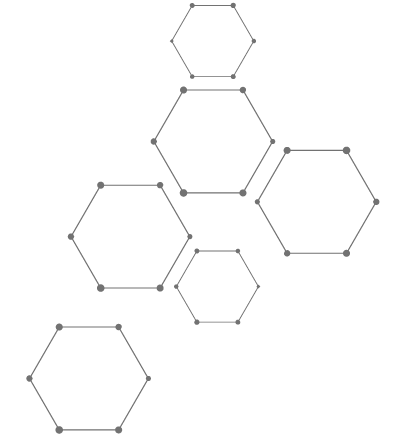 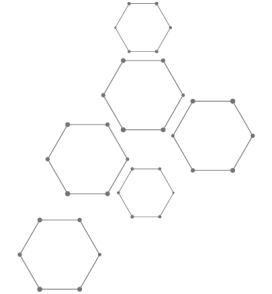 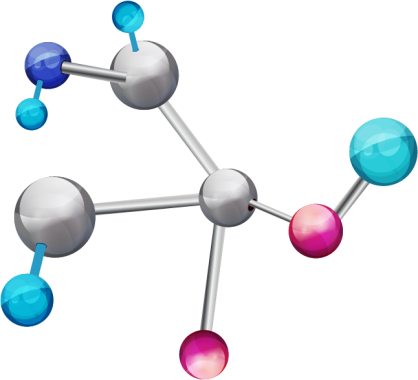 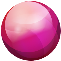 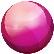 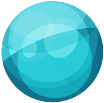 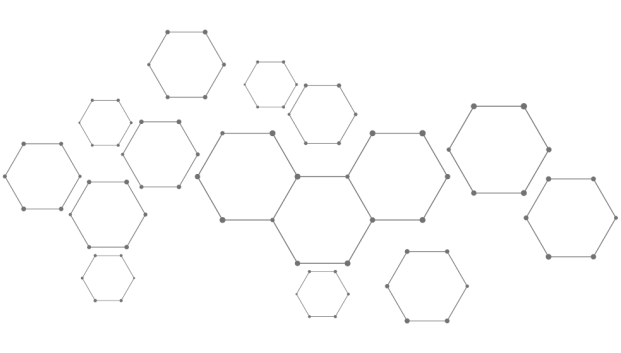 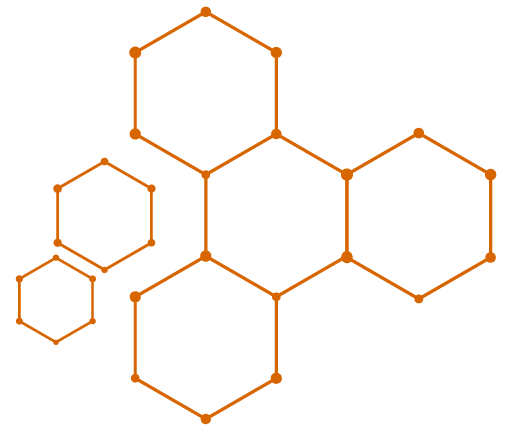 Nguyên lí chuyển dịch cân bằng Le Chatelier
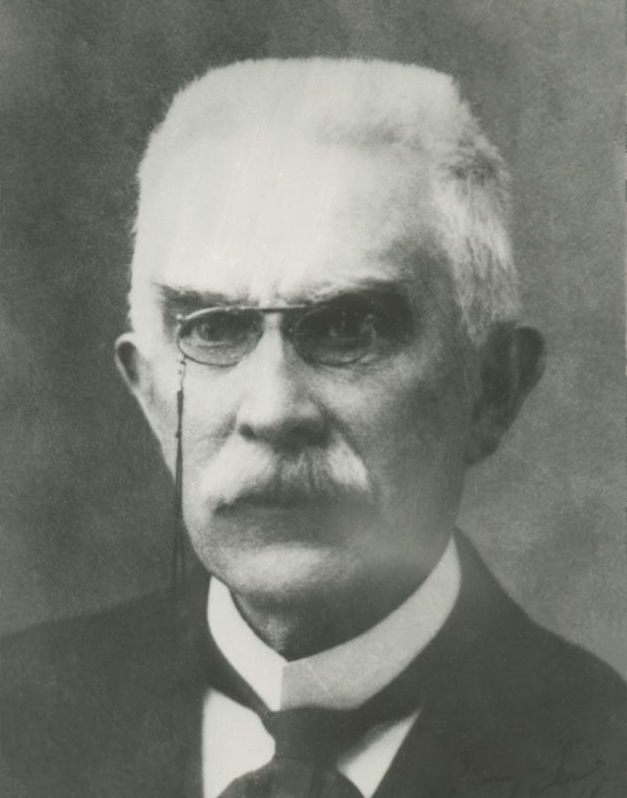 Le Chatelier đã khám phá ra rằng, không chỉ sự thay đổi về nhiệt độ, mà cả sự thay đổi áp suất (nếu trong phản ứng có chất khí) và nồng độ cũng làm chuyển dịch cân bằng.
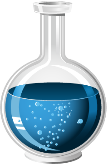 Ông phát biểu một cách tổng quát như sau: Một phản ứng thuận nghịch đang ở trạng thái cân bằng khi chịu tác động từ bên ngoài như biến đổi nhiệt độ, nồng độ hay áp suất thì cân bằng sẽ chuyển dịch theo chiều làm giảm tác động bên ngoài đó.
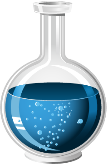 Phát biểu này được gọi là nguyên lí chuyển dịch cân bằng Le Chatelier. Đây là một nguyên lí rất quan trọng được ứng dụng nhiều trong thực tiễn.
Le Chatelier (1850 - 1936, 
nhà Hóa học người Pháp)
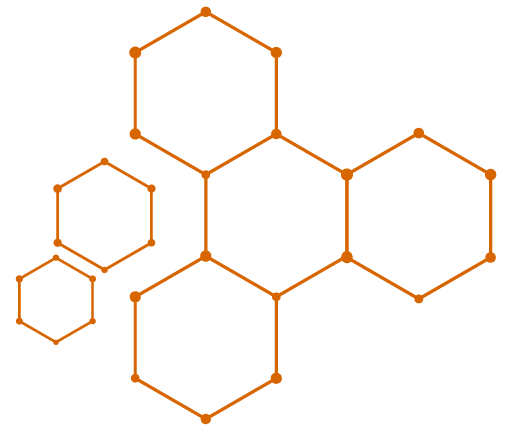 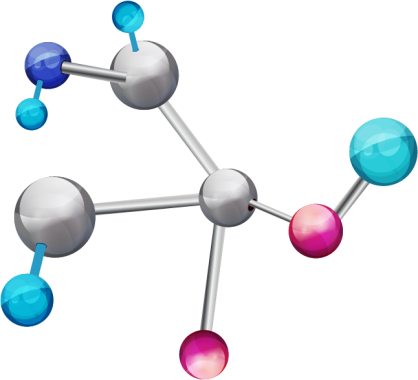 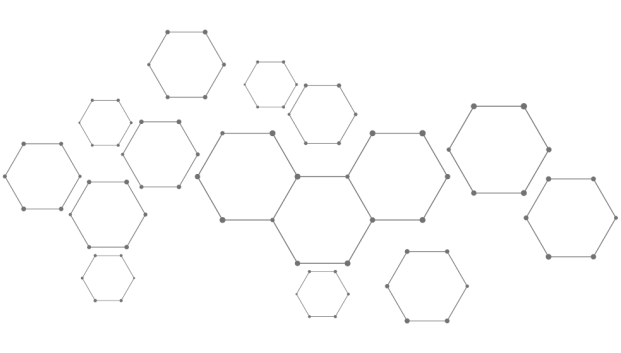 1. ẢNH HƯỞNG CỦA NHIỆT ĐỘ TỚI CÂN BẰNG HÓA HỌC
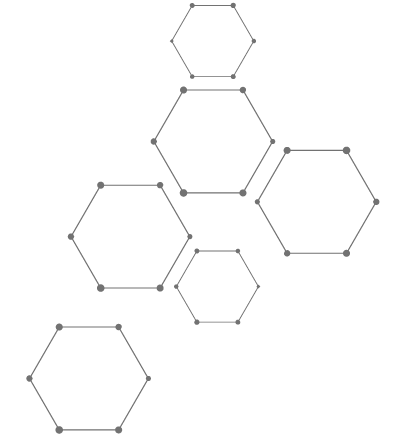 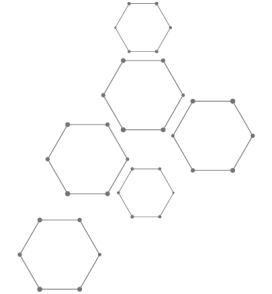 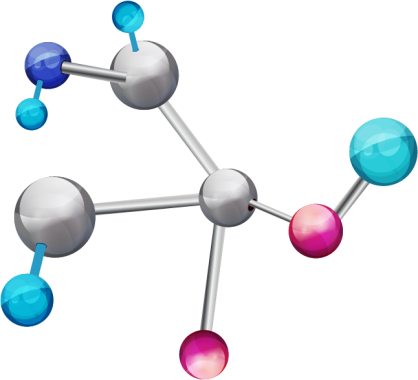 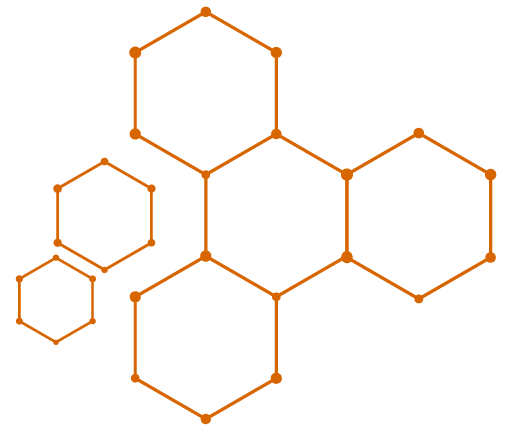 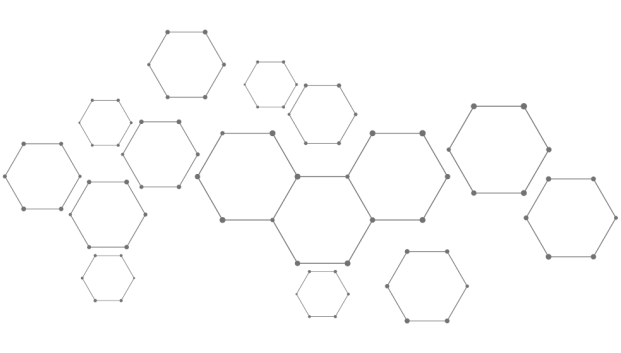 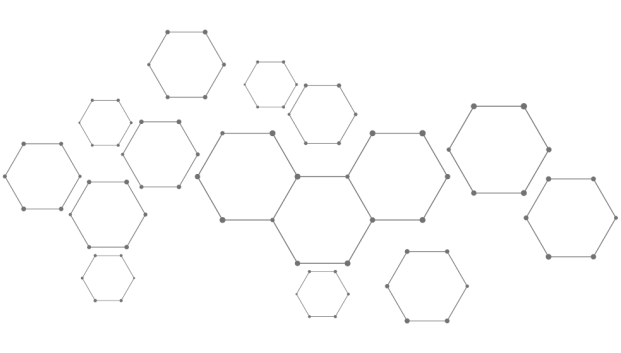 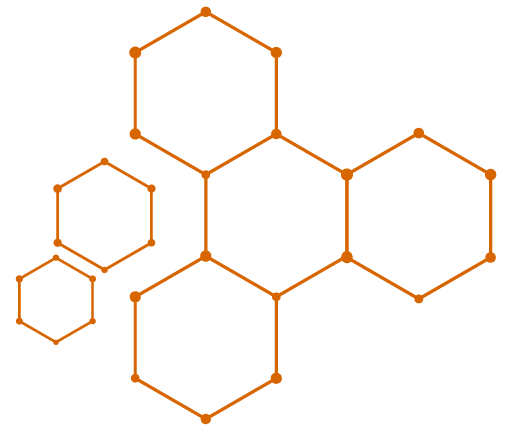 1. ẢNH HƯỞNG CỦA NHIỆT ĐỘ TỚI CÂN BẰNG HÓA HỌC
?
Từ thí nghiệm 1, hãy cho biết:
a) Chiều nào của phản ứng là chiều thu nhiệt và chiều nào là chiều tỏa nhiệt?
b) Khi làm lạnh bình (2) và khi làm nóng bình (3) thì cân bằng trong mỗi bình chuyển dịch theo chiều toả nhiệt hay thu nhiệt.
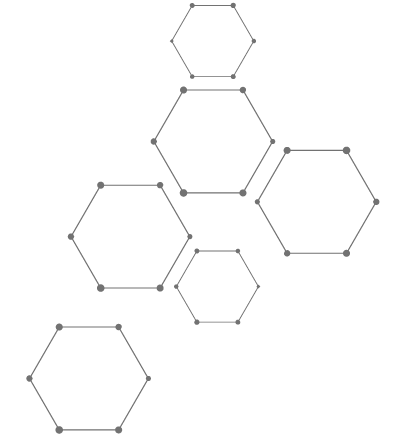 Xét phản ứng trong thí nghiệm (1) như sau:
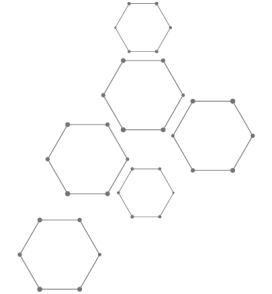 2NO2(g)  ⇌  N2O4(g)
o
rH298 = -58 kJ
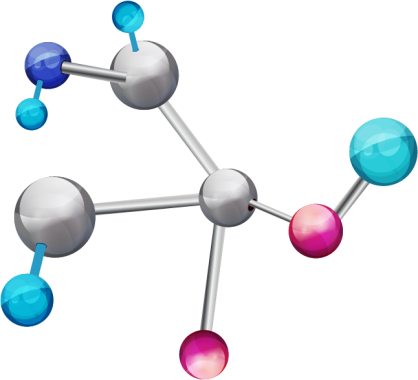 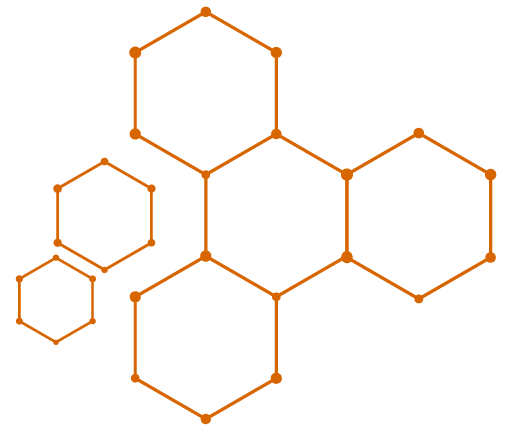 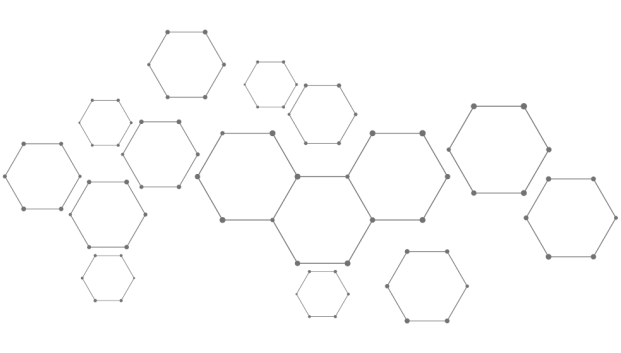 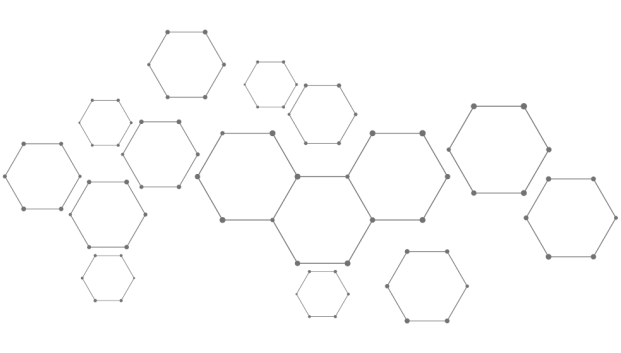 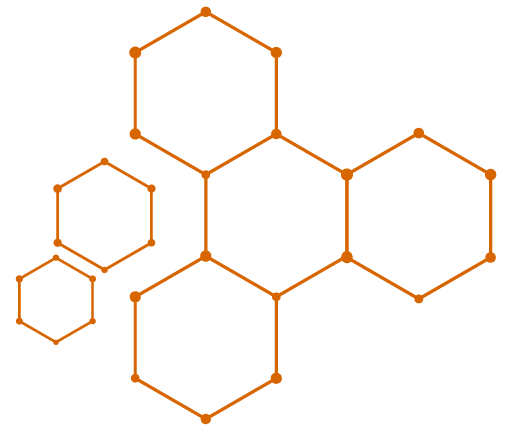 ?
Từ thí nghiệm 1, hãy cho biết:
a) Chiều nào của phản ứng (1) là chiều thu nhiệt và chiều nào là chiều tỏa nhiệt?
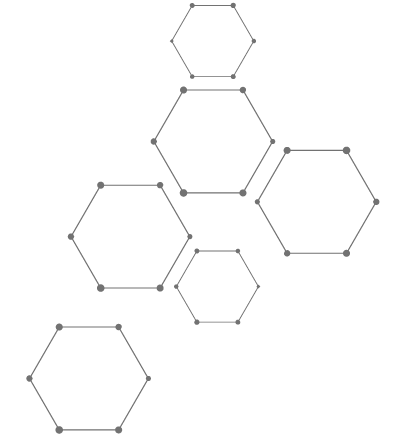 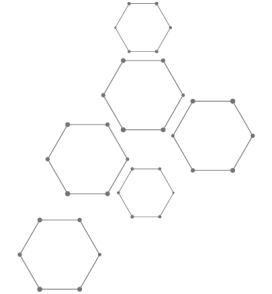 2NO2(g)  ⇌  N2O4(g)
Trả lời
o
rH298 = -58 kJ
Phản ứng thuận tỏa nhiệt vìrH298  = −58 kJ < 0
Phản ứng nghịch thu nhiệt vìrH298  = +58 kJ > 0
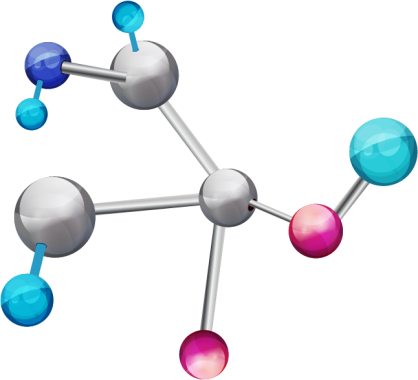 a
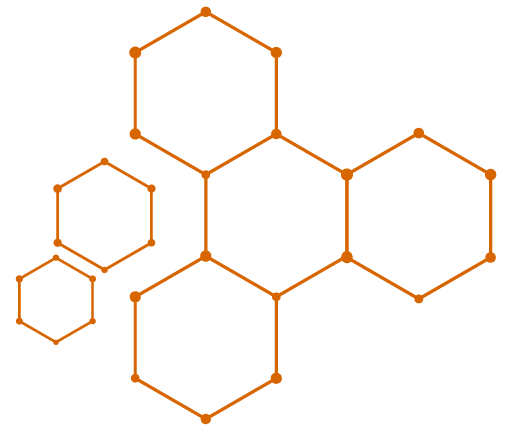 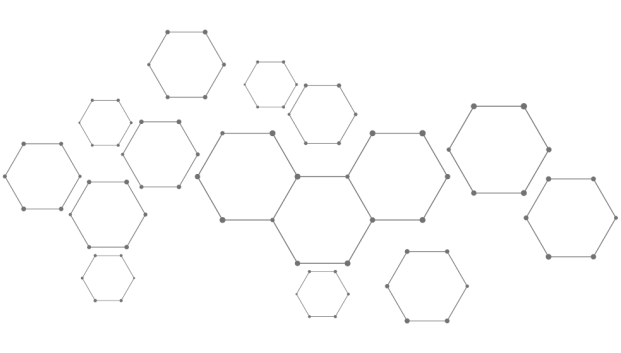 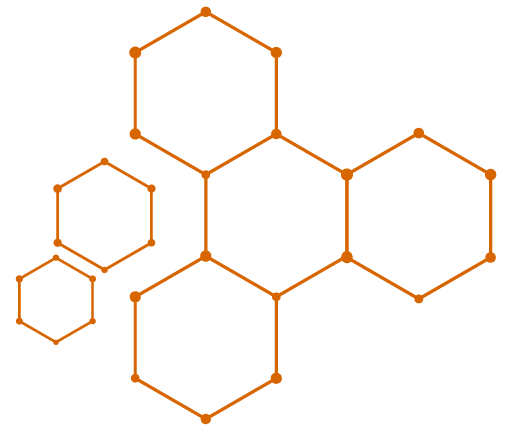 ?
Từ thí nghiệm 1, hãy cho biết:
b) Khi làm lạnh bình (2) và khi làm nóng bình (3) thì cân bằng trong mỗi bình chuyển dịch theo chiều toả nhiệt hay thu nhiệt.
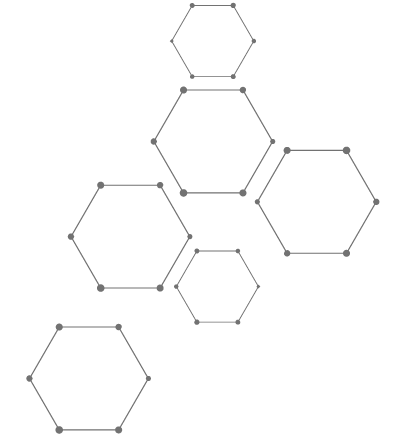 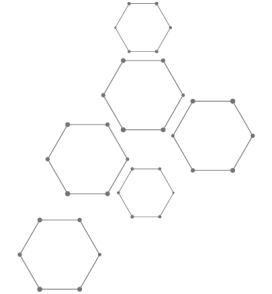 2NO2(g)  ⇌  N2O4(g)
Trả lời
o
rH298 = -58 kJ
Khi làm lạnh bình (2) cân bằng chuyển dịch theo chiều phản ứng tỏa nhiệt (giảm tác động giảm nhiệt độ).
Khi làm nóng bình (3) cân bằng chuyển dịch theo chiều phản ứng thu nhiệt (giảm tác động tăng nhiệt độ).
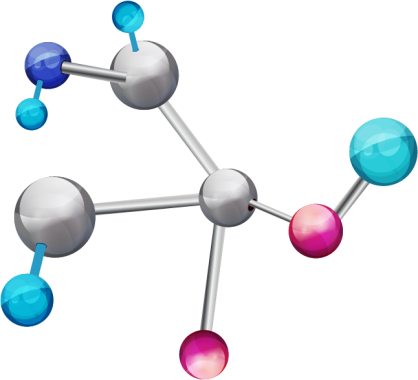 b
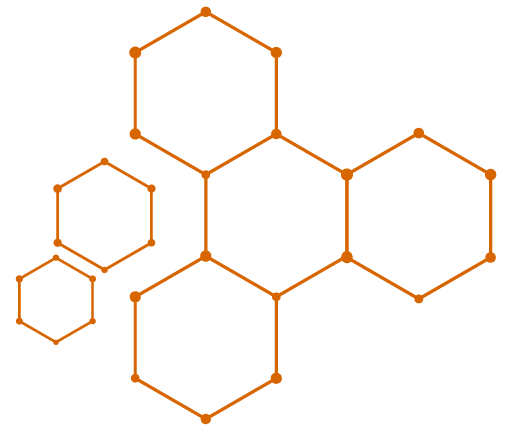 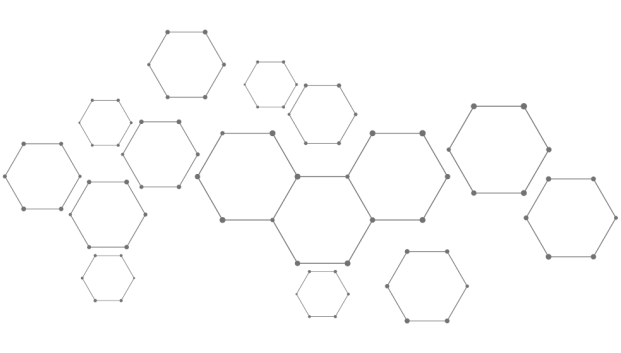 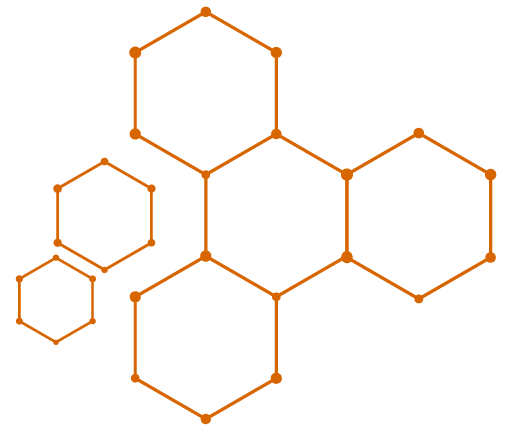 1. ẢNH HƯỞNG CỦA NHIỆT ĐỘ TỚI CÂN BẰNG HÓA HỌC
→ Khi tăng nhiệt độ, cân bằng chuyển dịch theo chiều thu nhiệt và ngược lại, khi giảm nhiệt độ, cân bằng chuyển dịch theo chiều tỏa nhiệt.
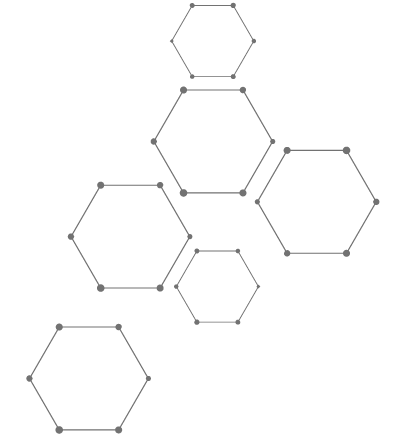 khi chịu tác động từ bên ngoài là sự giảm nhiệt độ do ngâm vào nước đá thì cân bằng sẽ chuyển dịch theo chiều tỏa nhiệt (chiều thuận). Vì vậy ống nghiệm ngâm vào nước đã sẽ có màu nhạt hơn do chuyển dịch tạo nhiều N2O4 (không màu) hơn.
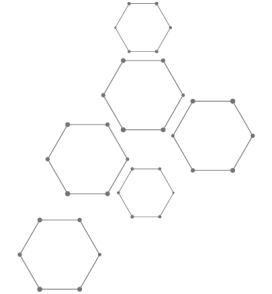 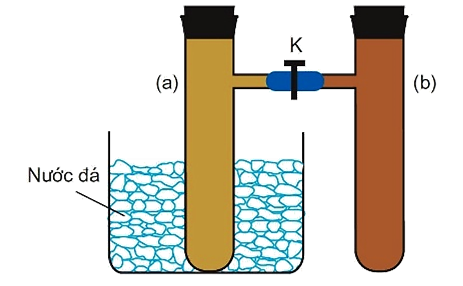 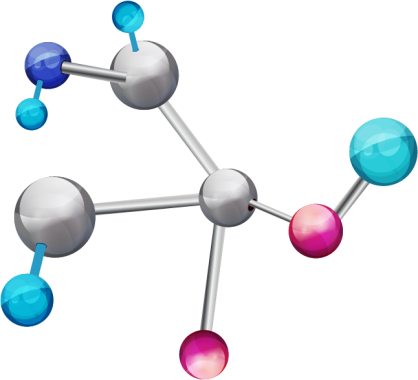 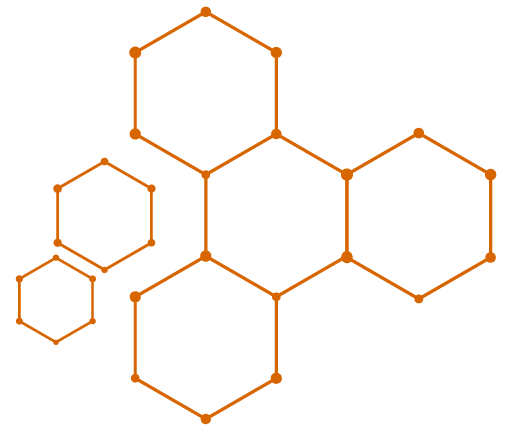 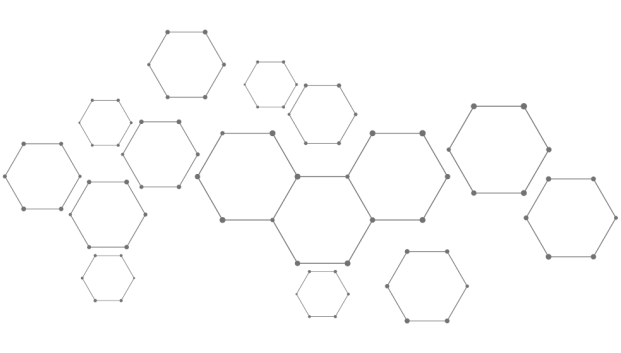 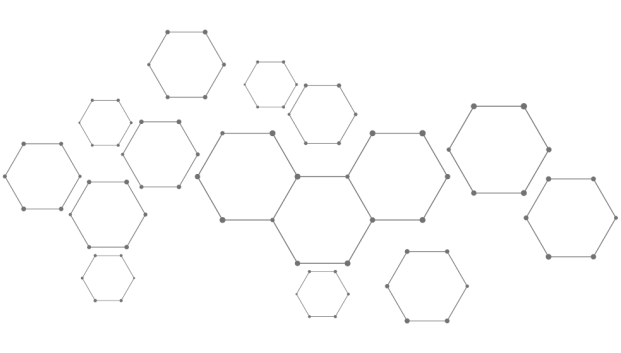 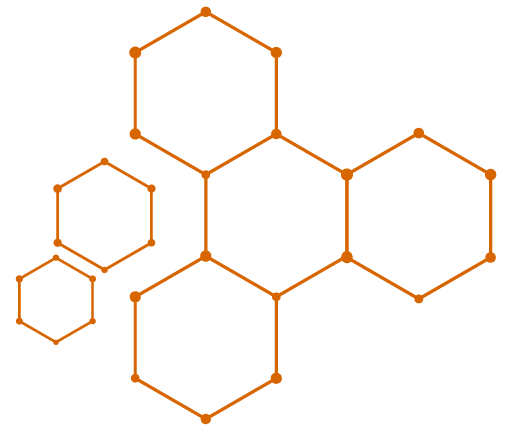 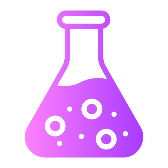 Người ta thường sản xuất vôi bằng phản ứng nhiệt phân calcium carbonate theo phương trình phản ứng hóa học bên dưới. Để nâng cao hiệu suất phản ứng ảnh sản xuất vôi cần điều chỉnh nhiệt độ như thế nào. Giải thích.
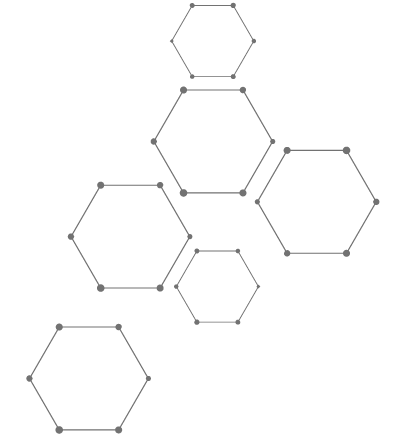 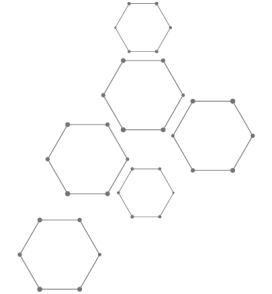 CaCO3(s) ⇌ CaO(s) + CO2(s)
Để nâng cao hiệu suất phản ứng ảnh sản xuất vôi cần tăng nhiệt độ phản ứng để cân bằng chuyển dịch theo chiều thu nhiệt là chiều thuận.
o
rH298 = 178,49 kJ
Trả lời
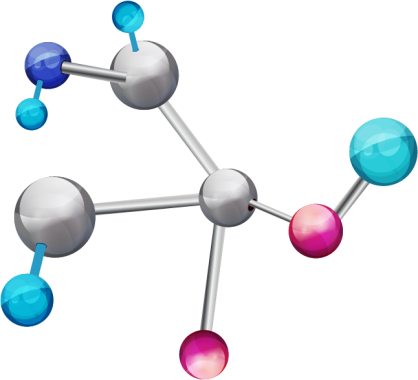 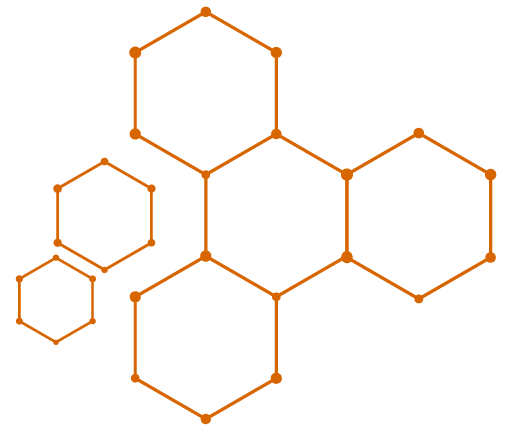 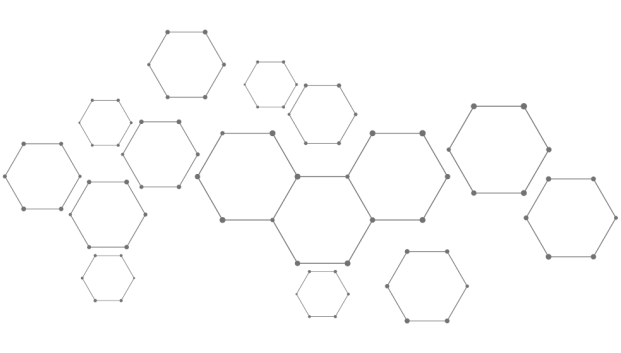 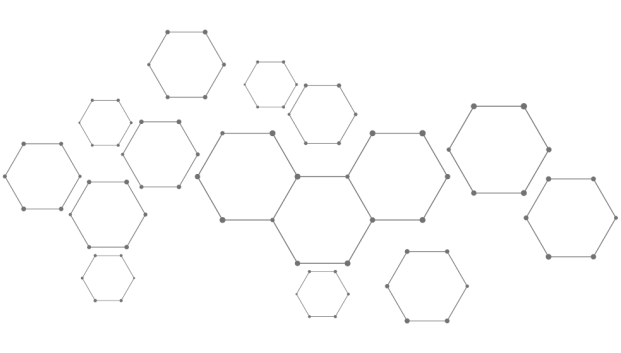 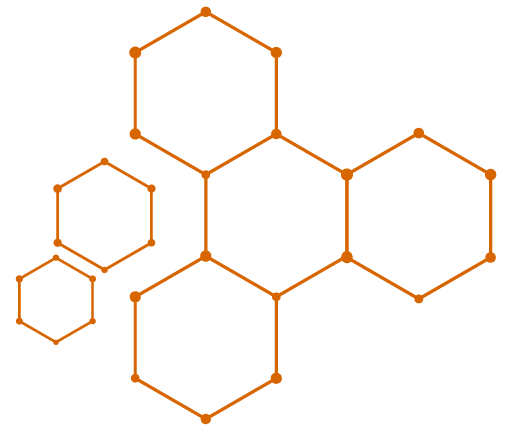 2. ẢNH HƯỞNG CỦA ÁP SUẤT ĐẾN CÂN BẰNG HÓA HỌC
?
Giả sử thực hiện phản ứng này trong một hệ xilanh kín có piston như ảnh bên. Khi đẩy hoặc kéo piston thì số mol khí ở hệ thay đổi như thế nào?
Tiếp tục xét phản ứng trong thí nghiệm (1) như sau:
2NO2(g)  ⇌  N2O4(g)
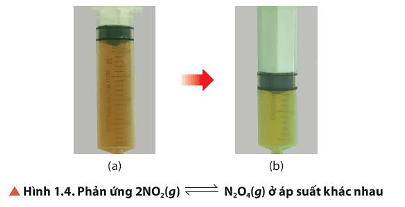 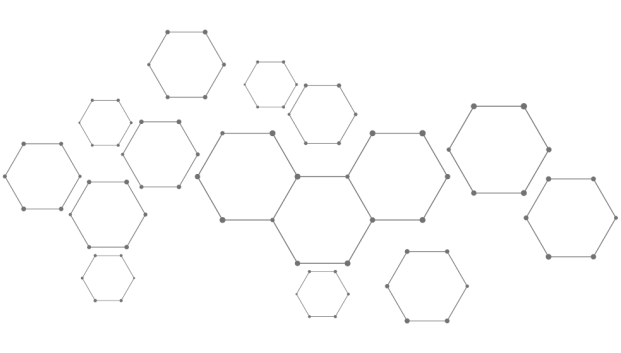 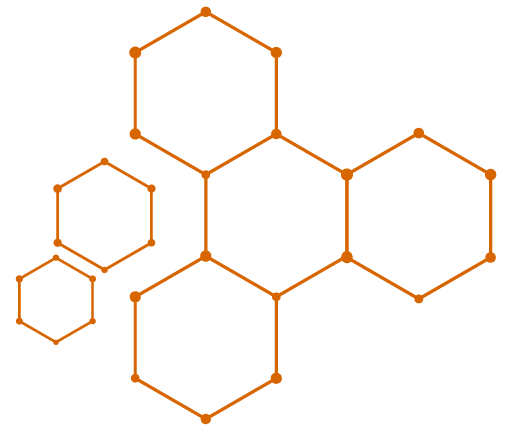 ?
Giả sử thực hiện phản ứng này trong một hệ xilanh kín có piston như ảnh bên. Khi đẩy hoặc kéo piston thì số mol khí ở hệ thay đổi như thế nào?
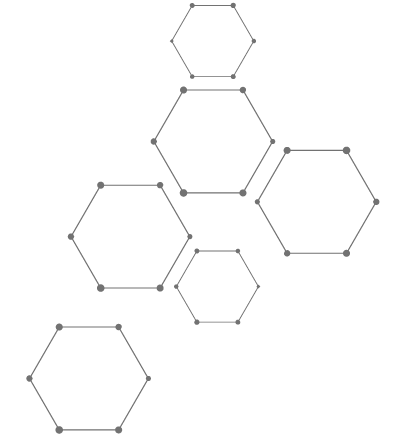 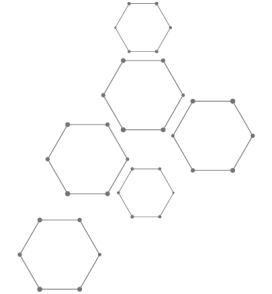 2NO2(g)  ⇌  N2O4(g)
Trả lời
- Khi đẩy piston → thể tích của hệ giảm → lúc này màu nâu đỏ nhạt dần → số mol khí của hệ giảm.
- Khi kéo piston ra → thể tích hệ tăng → màu nâu đậm dần → số mol khí của hệ tăng.
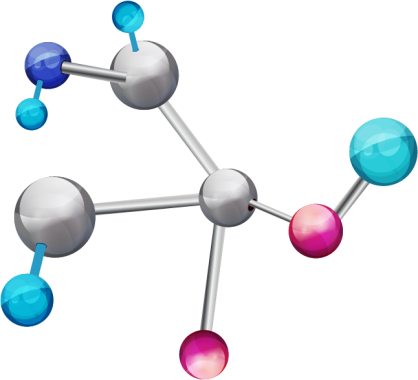 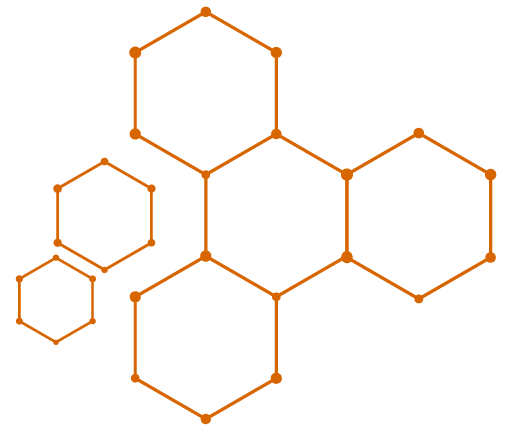 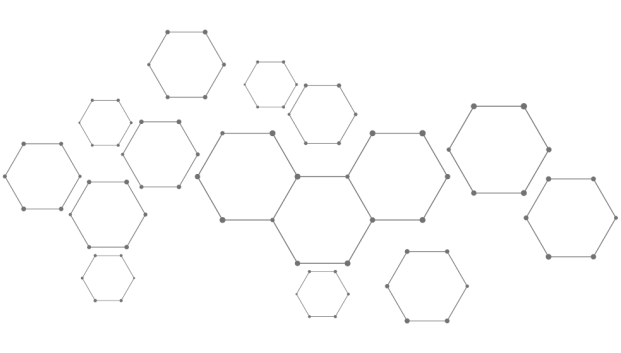 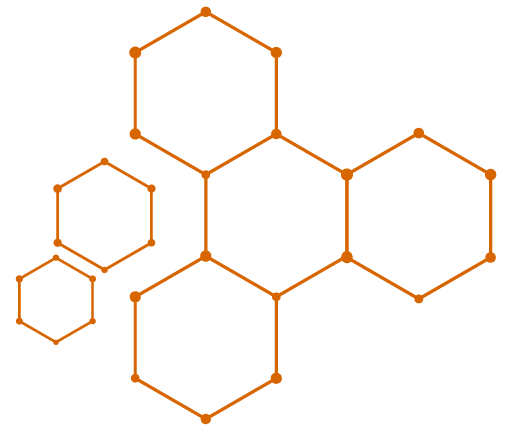 2. ẢNH HƯỞNG CỦA ÁP SUẤT ĐẾN CÂN BẰNG HÓA HỌC
→ Khi tăng hoặc giảm áp suất của hệ, cân bằng sẽ chuyển dịch theo chiều làm giảm hoặc tăng áp suất.
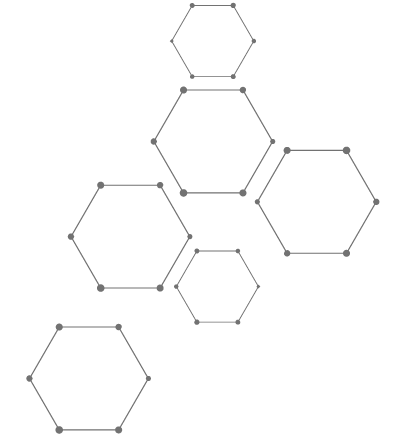 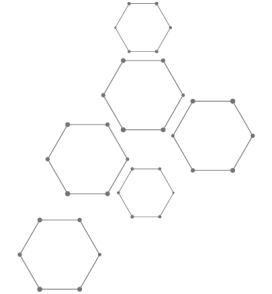 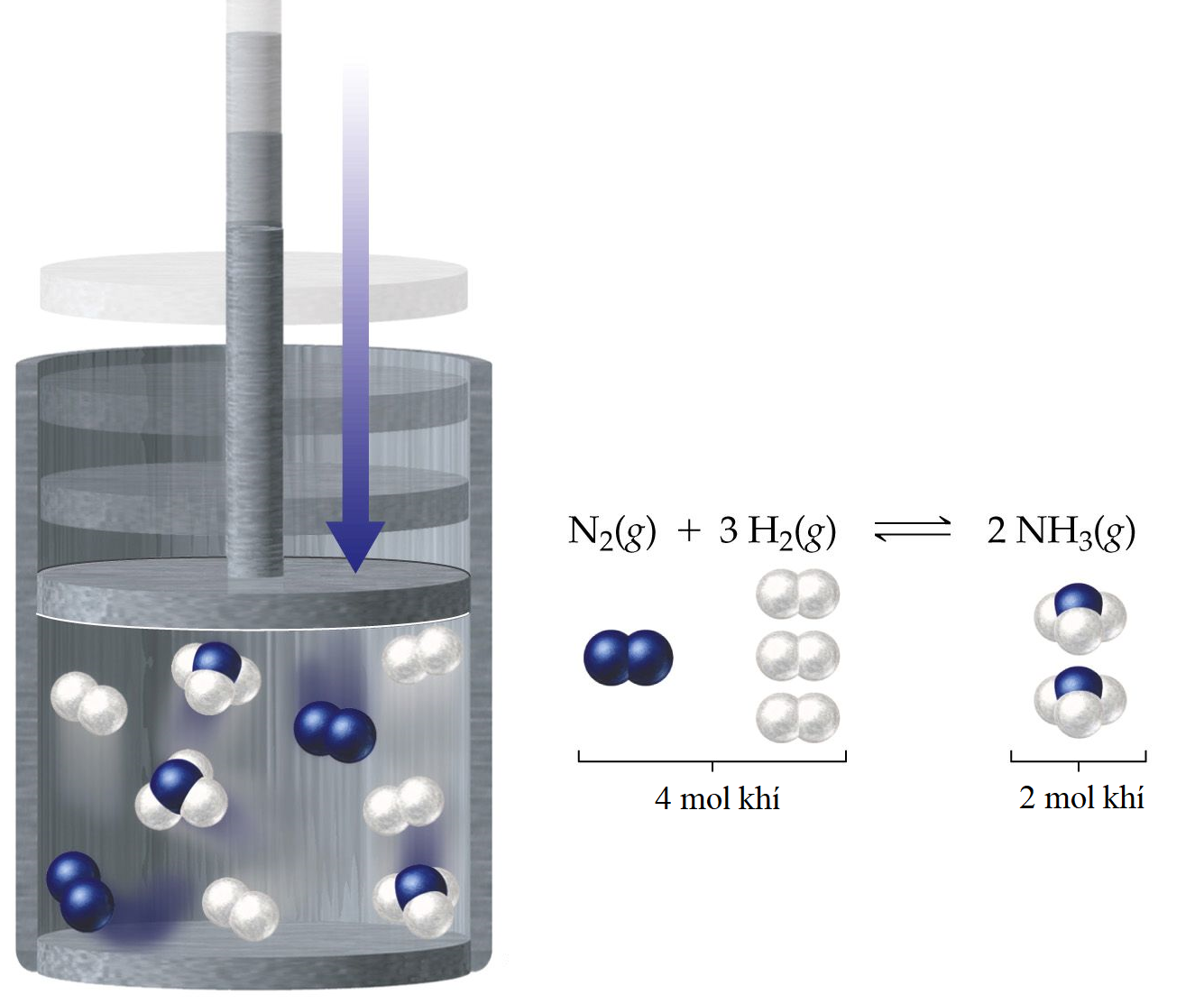 - Khi tăng áp suất, cân bằng sẽ dịch chuyển theo chiều tạo ít khí hơn (2 mol khí < 4 mol khí) 
→ chiều thuận.
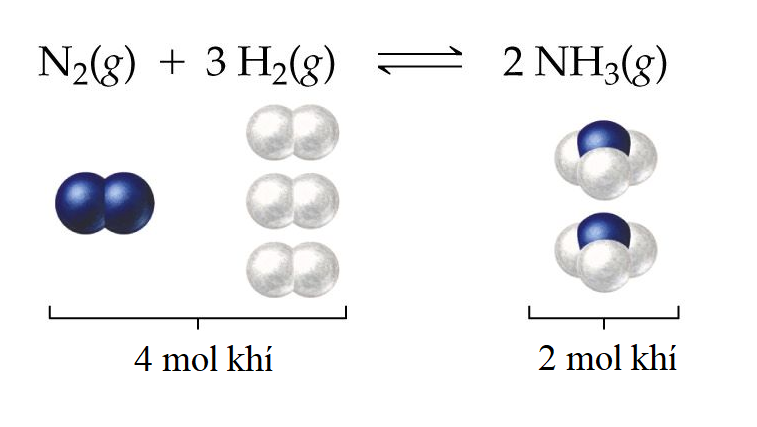 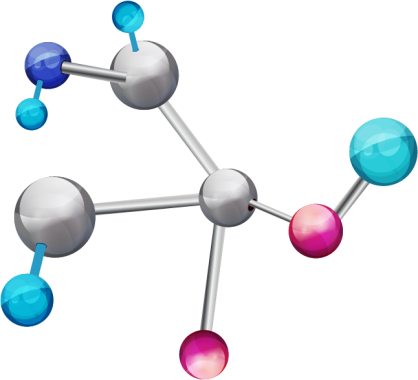 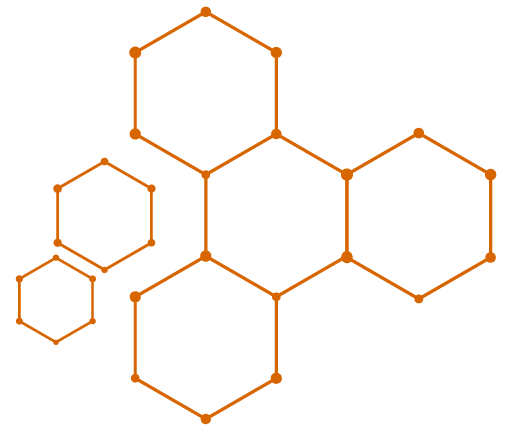 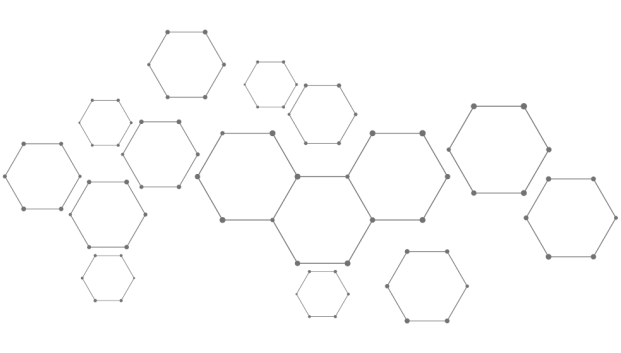 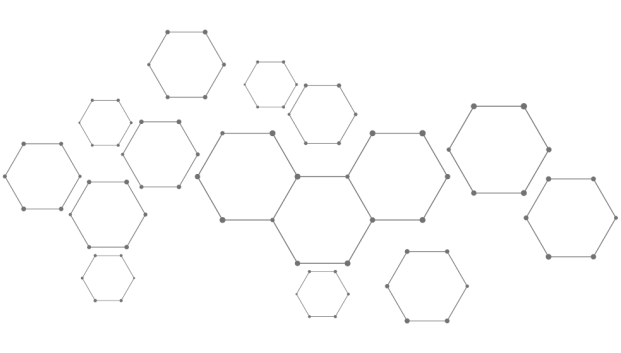 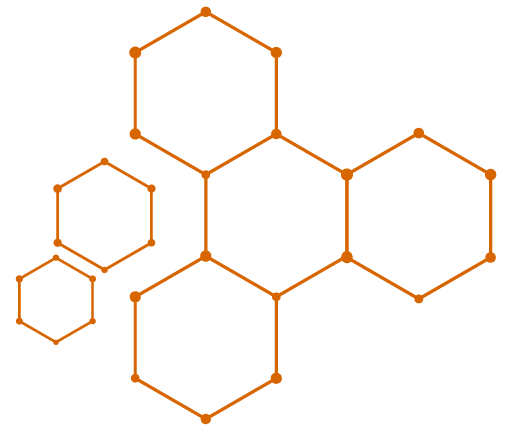 2. ẢNH HƯỞNG CỦA ÁP SUẤT ĐẾN CÂN BẰNG HÓA HỌC
→ Khi tăng hoặc giảm áp suất của hệ, cân bằng sẽ chuyển dịch theo chiều làm giảm hoặc tăng áp suất.
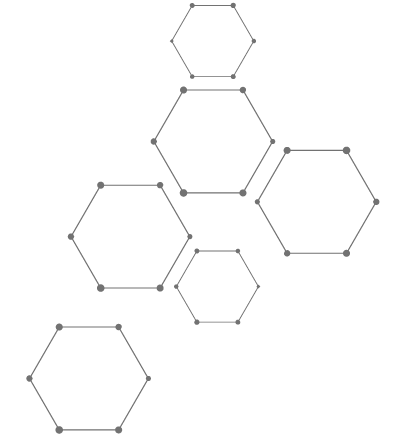 Khi hệ cân bằng có tổng hệ số tỉ lượng của các chất khí ở vế của phương trình bằng nhau hoặc trong hệ không có chất khí thì việc tăng giảm áp suất không ảnh hưởng đến cân bằng hóa học.
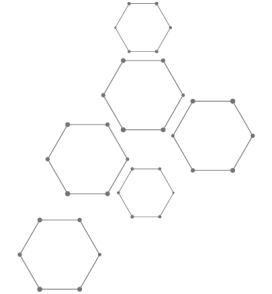 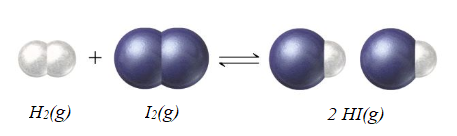 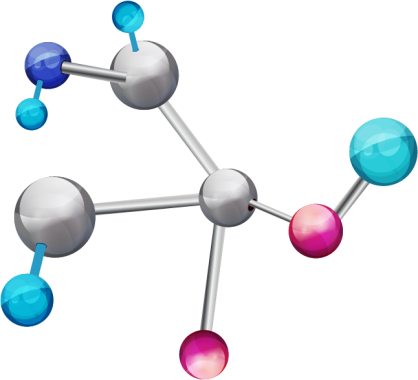 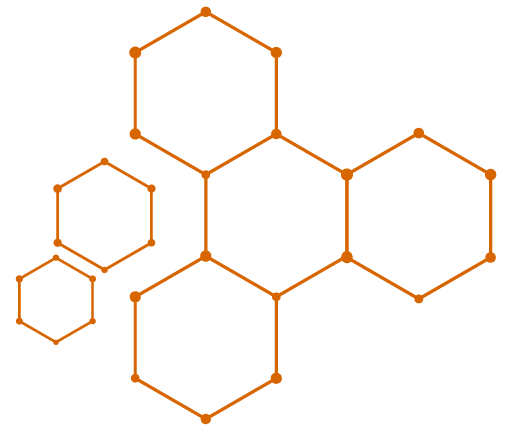 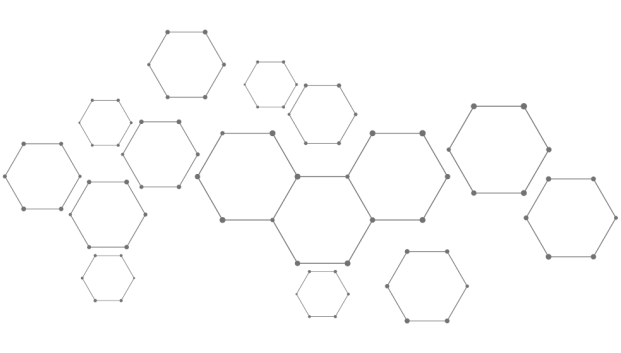 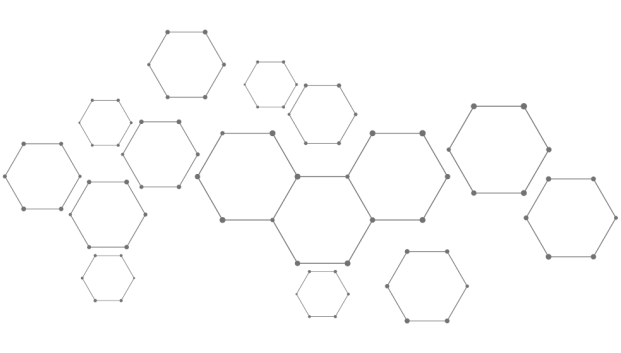 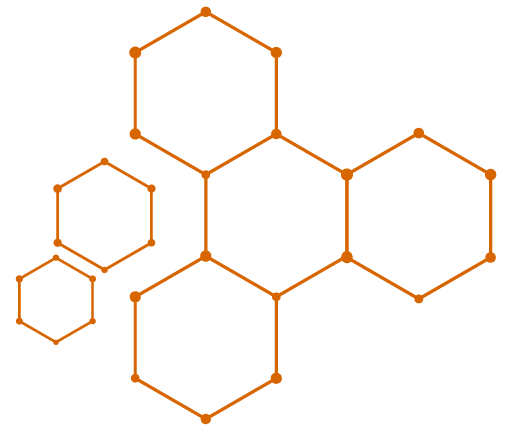 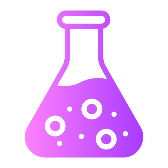 Phản ứng tổng hợp Amonia: N2(g) + 3H2(g)  ⇌ 2NH3(g)
Để thu được NH3 với hiệu suất cao, cần điều chỉnh áp suất như thế nào?
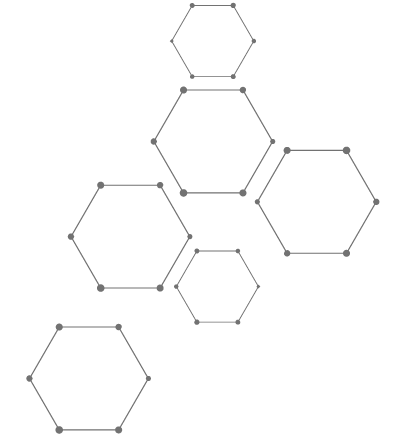 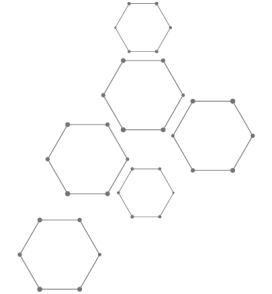 Để tăng hiệu suất phản ứng tổng hợp NH3, phản ứng theo chiều thuận ta phải tăng áp suất.
Trả lời
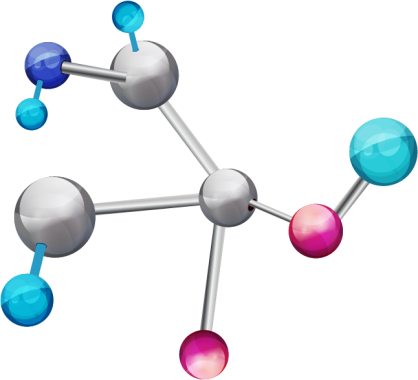 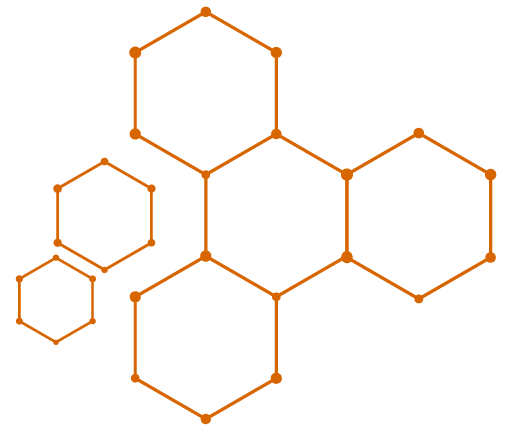 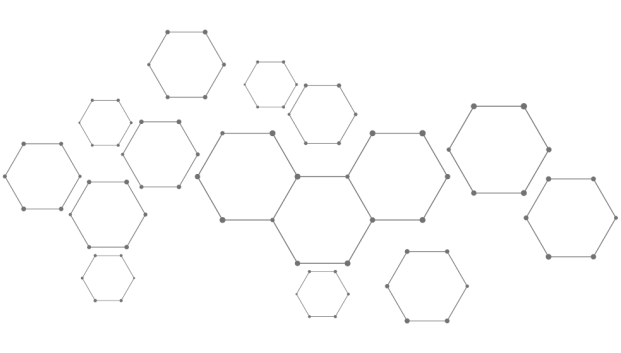 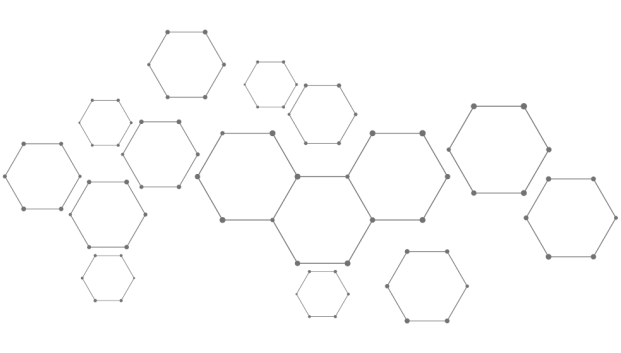 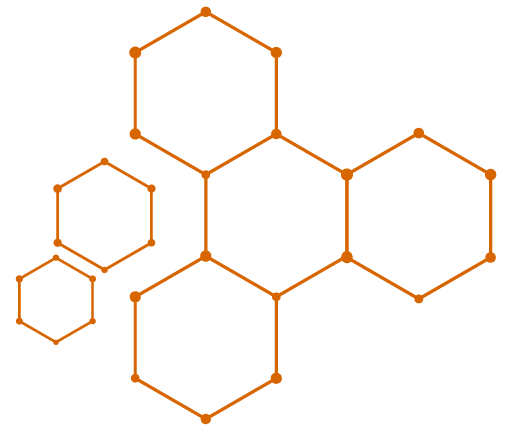 3. ẢNH HƯỞNG CỦA NỒNG ĐỘ ĐẾN CÂN BẰNG HÓA HỌC
Xét hệ cân bằng sau:
C(s) + CO2(g)  ⇌  CO(g)
Thổi thêm khí CO2 vào thì nồng độ CO2 tăng lên, làm cân bằng thay đổi.
Khi đó cân bằng sẽ chuyển dịch theo chiều làm giảm tác động này, tức là theo chiều làm giảm nồng độ CO2 (chiều thuận).
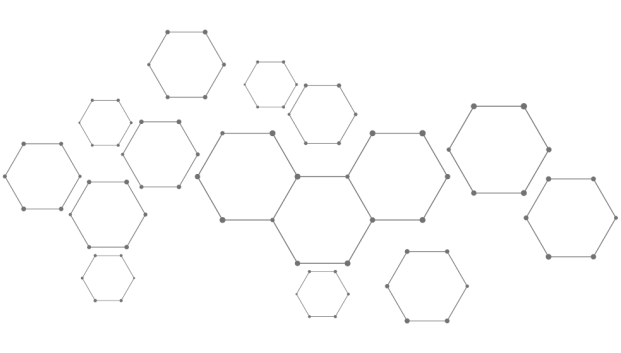 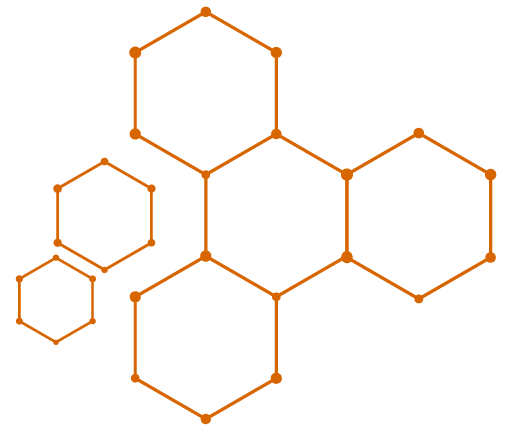 3. ẢNH HƯỞNG CỦA NỒNG ĐỘ ĐẾN CÂN BẰNG HÓA HỌC
→ Khi tăng hoặc giảm nồng độ của một chất trong hệ, cân bằng sẽ chuyển dịch theo chiều làm giảm hoặc tăng nồng độ chất đó.
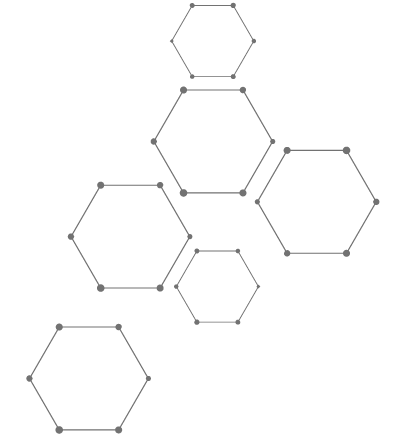 Nếu trong hệ có chất rắn thì việc thêm hay bớt một lượng chất rắn hầu như không làm chuyển dịch cân bằng.
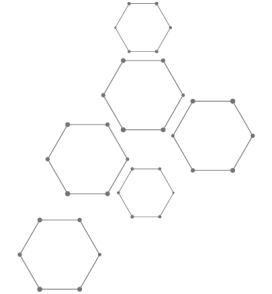 C + CO2 ⇌ 2CO
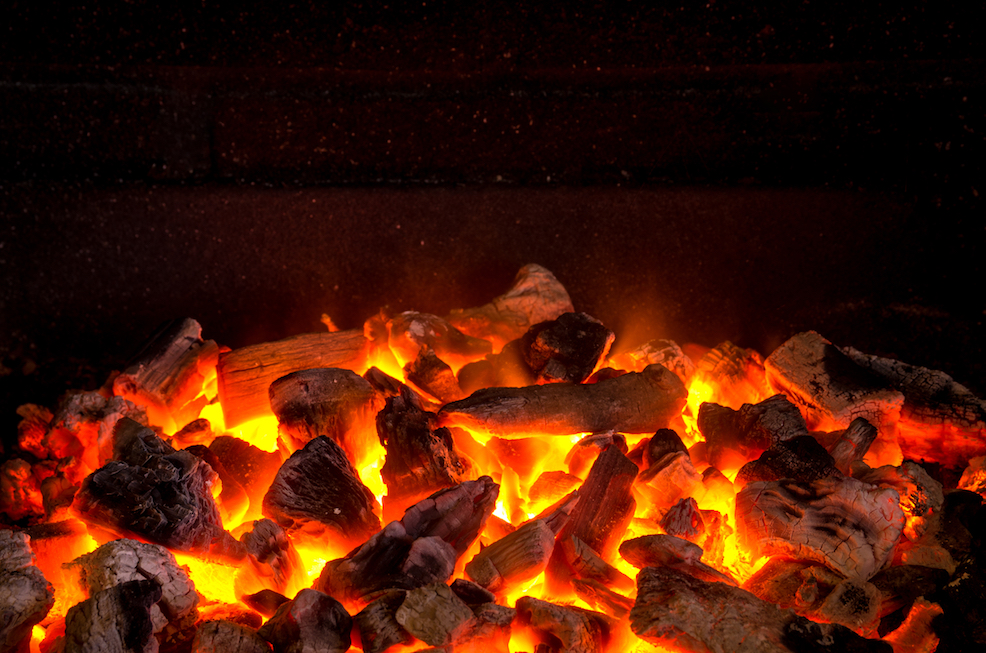 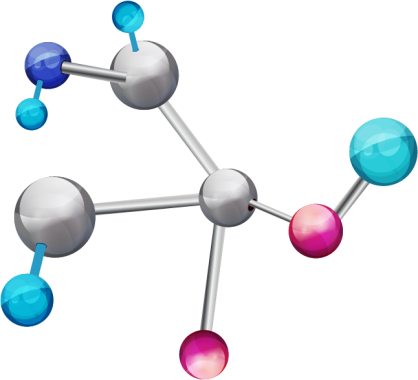 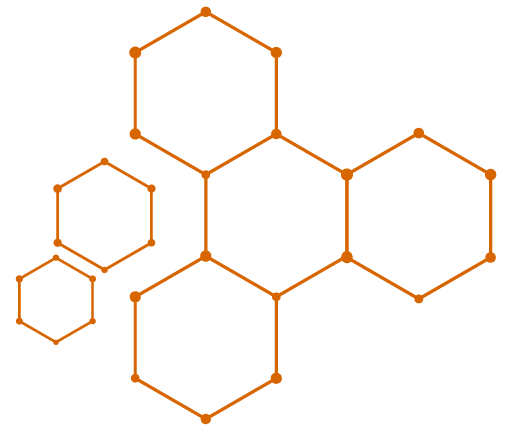 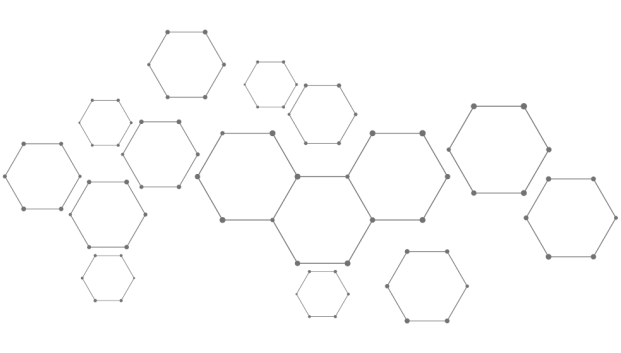 Trong phản ứng này, nếu thêm hay bớt một lượng than thì cân bằng vẫn không thay đổi.
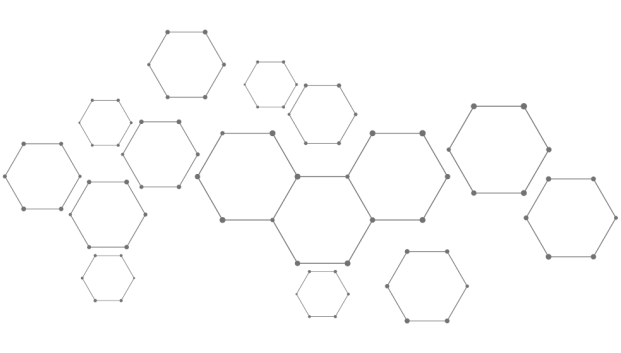 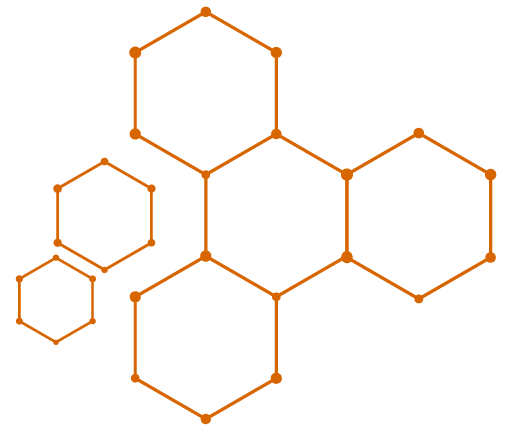 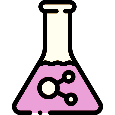 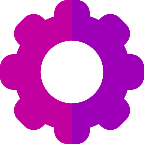 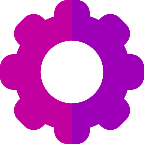 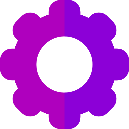 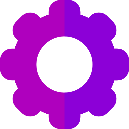 Hãy cho biết cân bằng chuyển dịch theo chiều nào khi thêm một lượng khí CO vào hệ cân bằng dưới đây.
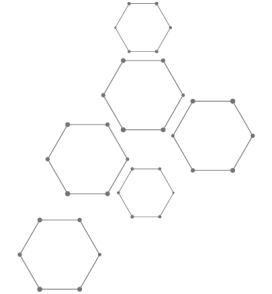 C(s) + CO2(g)  ⇌  CO(g)
Trả lời
Cân bằng chuyển dịch theo chiều nghịch khi thêm một lượng khí CO vào hệ cân bằng.
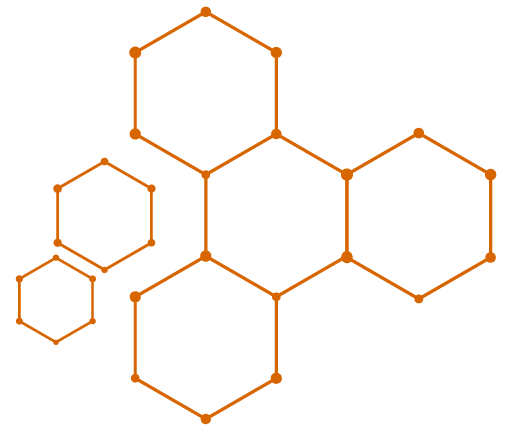 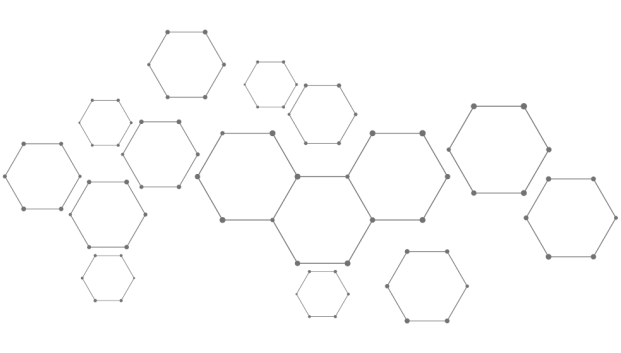 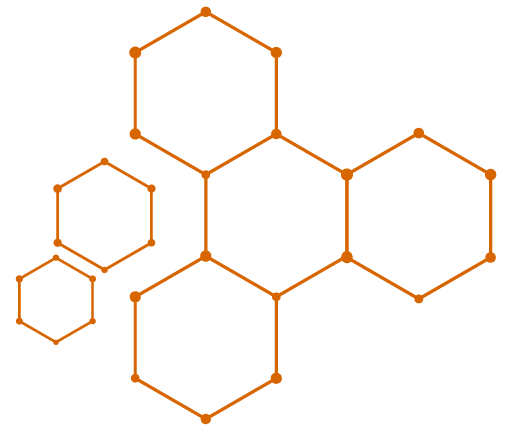 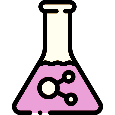 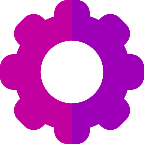 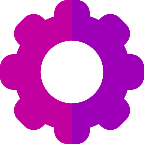 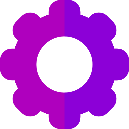 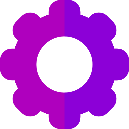 Trong các hang động đá vôi thường xảy ra hiện tượng hình thành thạch nhũ và xâm thực của nước mưa vào đá vôi theo phương trình hóa học sau
CaCO3 + H2O + CO2 ⇌ Ca(HCO3)2
Hãy giải thích các quá trình này.
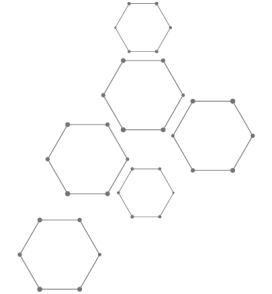 Trả lời
- Nước mưa có hoà tan CO2 bào mòn đá vôi (phản ứng xâm thực của nước mưa vào đá vôi): CaCO3(s) + H2O(l) + CO2(aq) → Ca(HCO3)2(aq).
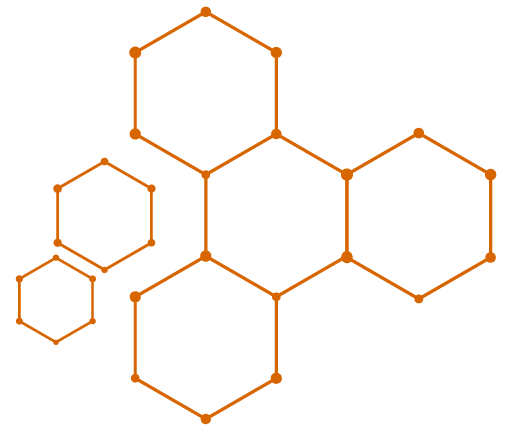 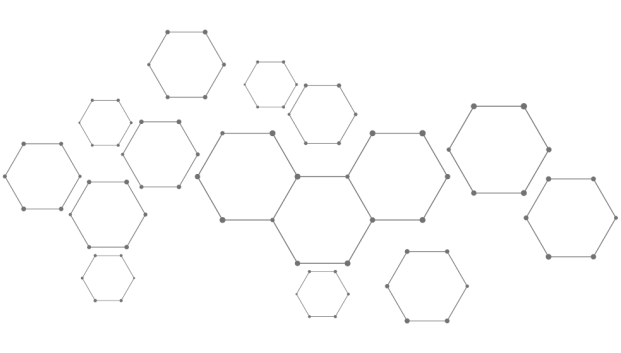 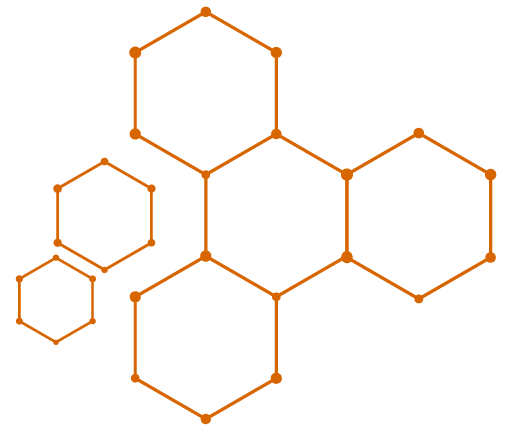 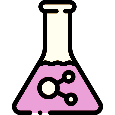 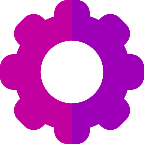 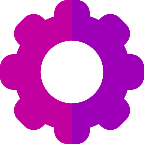 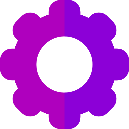 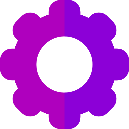 Trong các hang động đá vôi thường xảy ra hiện tượng hình thành thạch nhũ và xâm thực của nước mưa vào đá vôi theo phương trình hóa học sau
CaCO3 + H2O + CO2 ⇌ Ca(HCO3)2
Hãy giải thích các quá trình này.
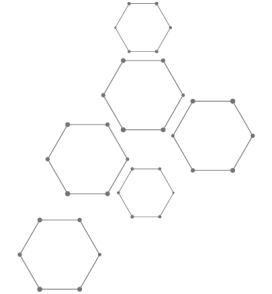 Trả lời
- Sau đó Ca(HCO3)2 tan trong nước chảy nhỏ giọt từ trần hang động, tại đó chúng bị phân huỷ dần tạo thành thạch nhũ:
Ca(HCO3)2(aq) → CaCO3(s) + H2O(l) + CO2(aq).
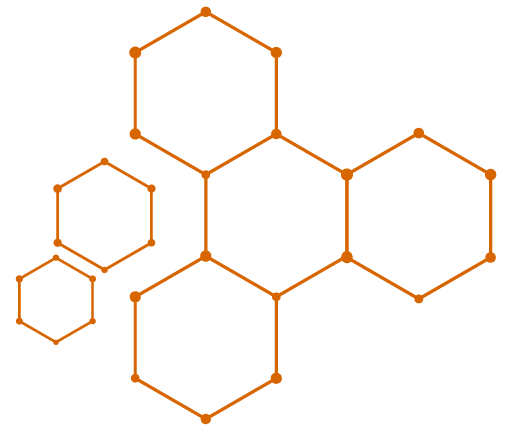 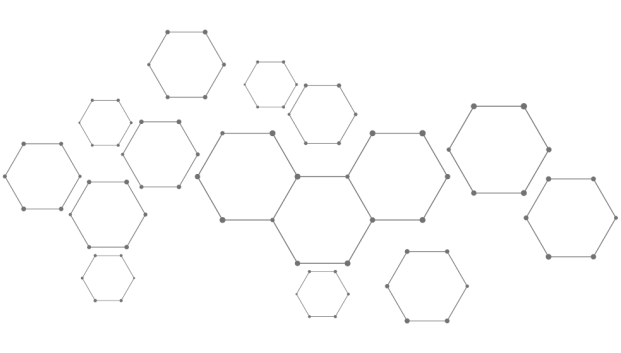 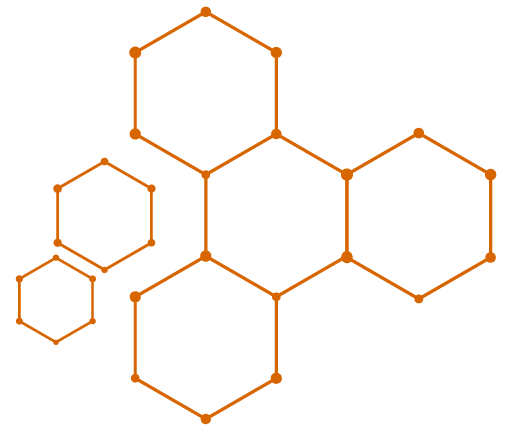 CHÚ Ý
Chất xúc tác làm tăng đồng thời tốc độ phản ứng thuận và phản ứng nghịch như nhau, do đó không làm chuyển dịch cân bằng hóa học.
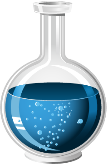 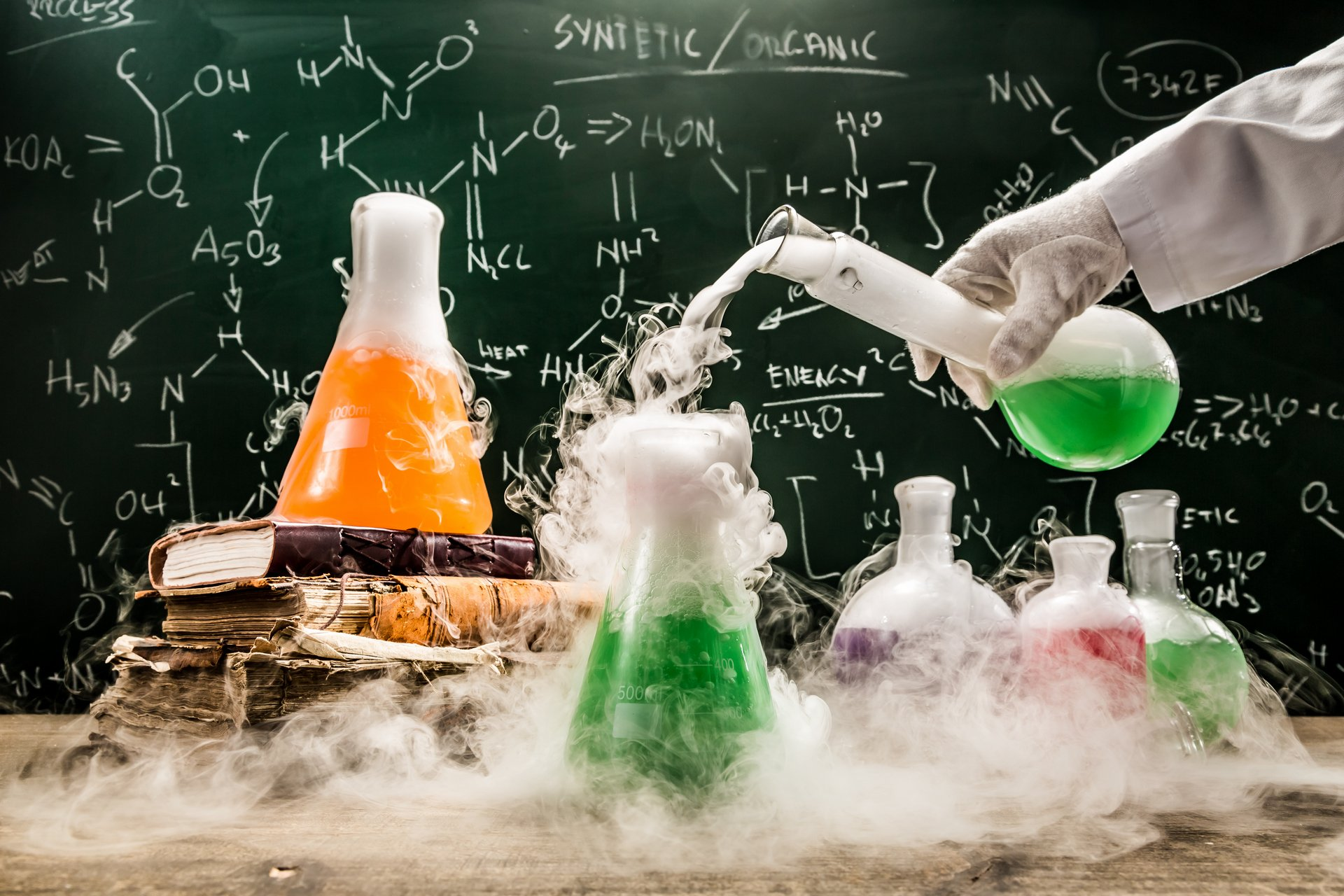 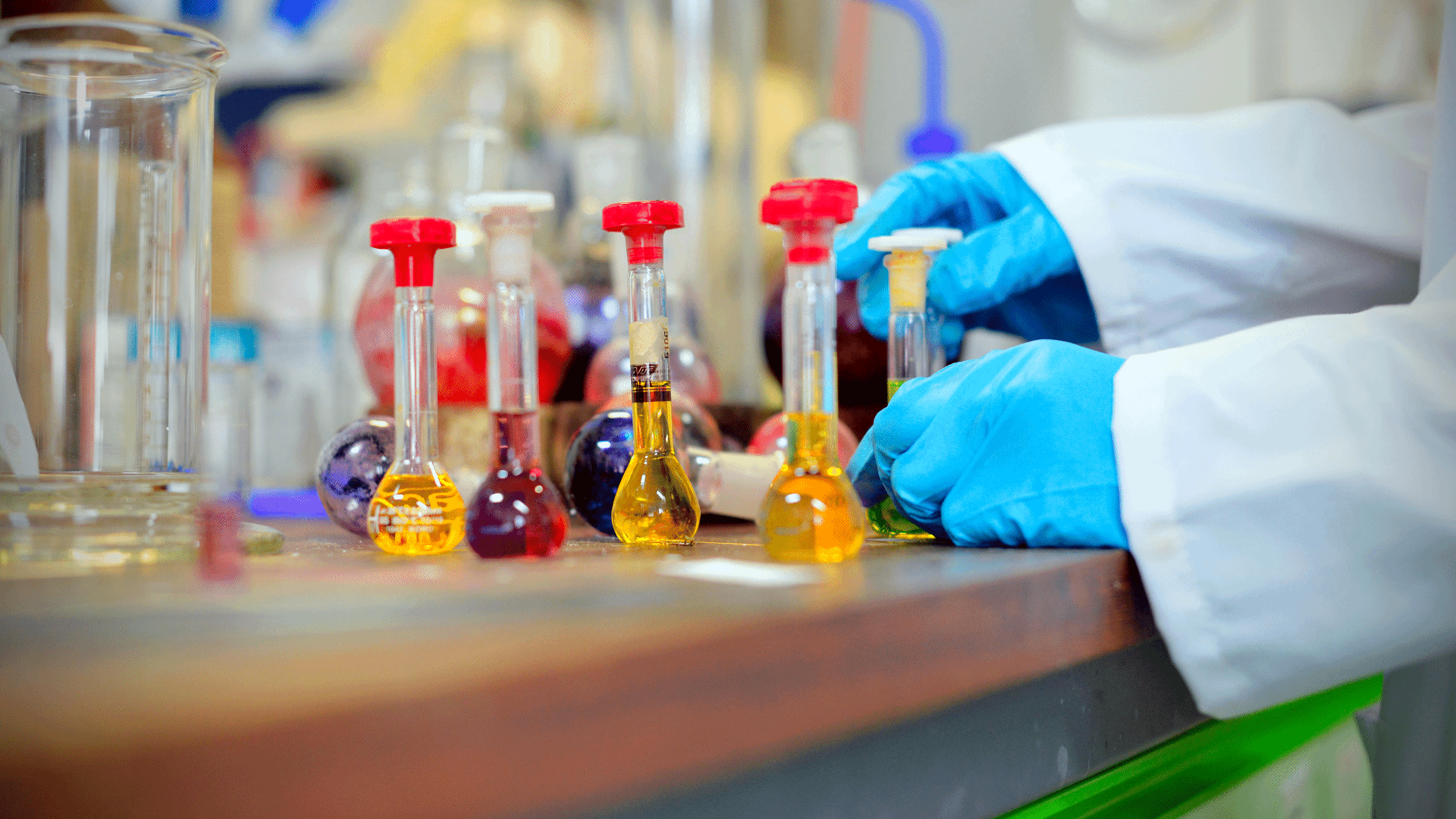 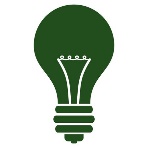 KIẾN THỨC CỐT LÕI
Phản ứng thuận nghịch là phản ứng trong đó ở cùng điều kiện, xảy ra đồng thời sự chuyển chất phản ứng thành chất sản phẩm và sự chuyển chất sản phẩm thành chất phản ứng.
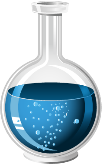 [M]m[N]n
= KC
[A]a[B]b
Trạng thái cân bằng của phản ứng thuận nghịch là trạng thái mà tốc độ của phản ứng thuận bằng tốc độ của phản ứng nghịch.
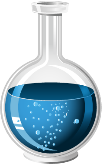 Một phản ứng thuận nghịch bất kì, chẳng hạn aA  +  bB  ⇌  mM  +  nN tại trạng thái cân bằng có biểu thức hằng số cân bằng như sau:
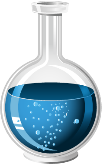 Trong đó, A, B, M, N là những chất khí hoặc chất tan trong dung dịch.
Nguyên lí chuyển dịch cân bằng Le Chatelier: Một phản ứng thuận nghịch đang ở trạng thái cân bằng khi chịu tác động từ bên ngoài như biến đổi nhiệt độ, áp suất hay nồng độ thì cân bằng sẽ chuyển dịch theo chiều làm giảm tác động bên ngoài đó.
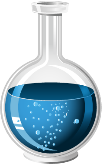 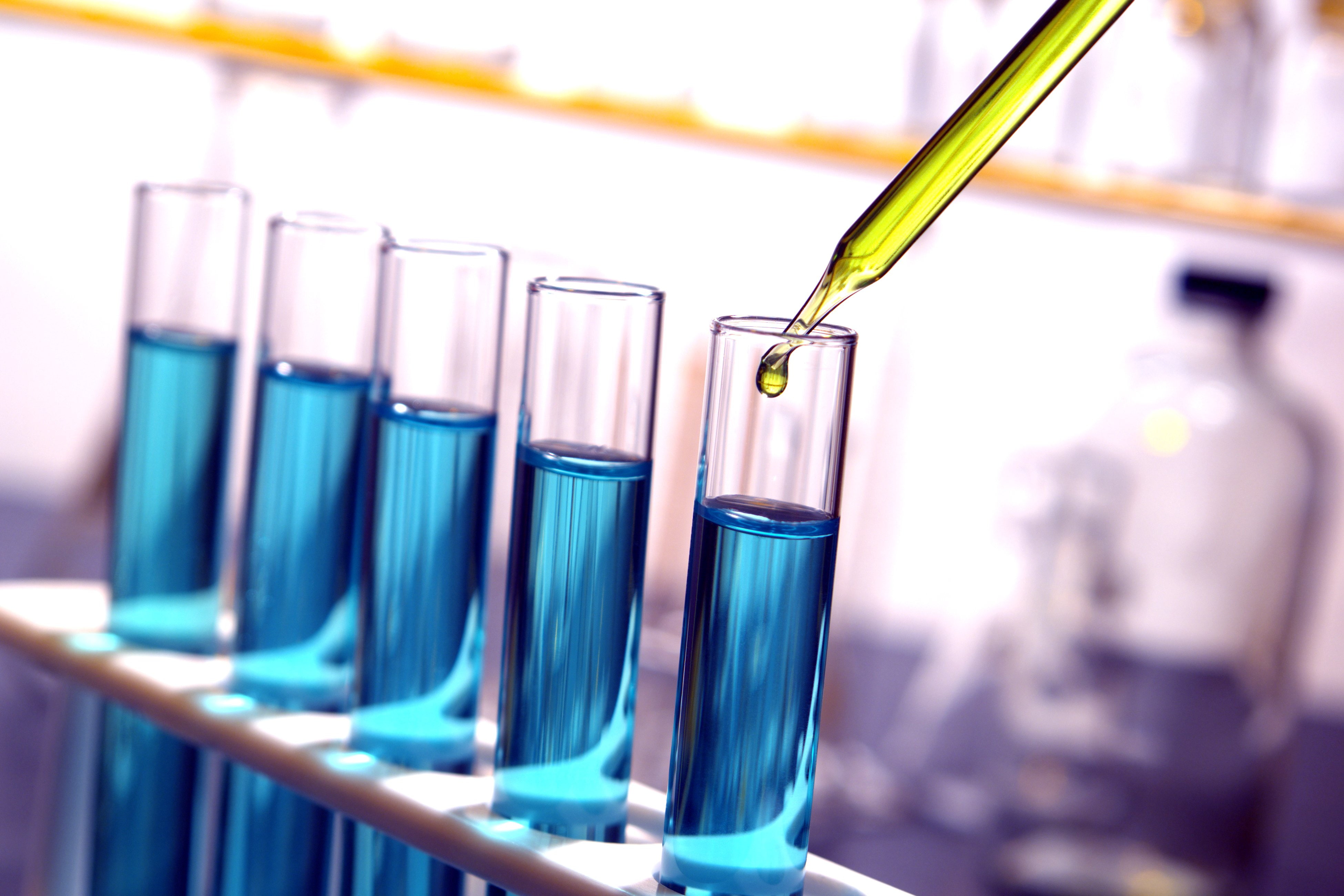 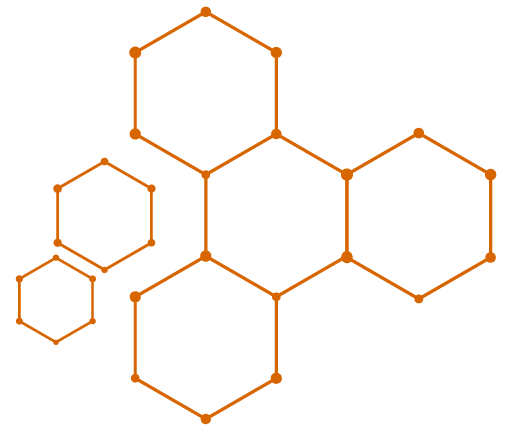 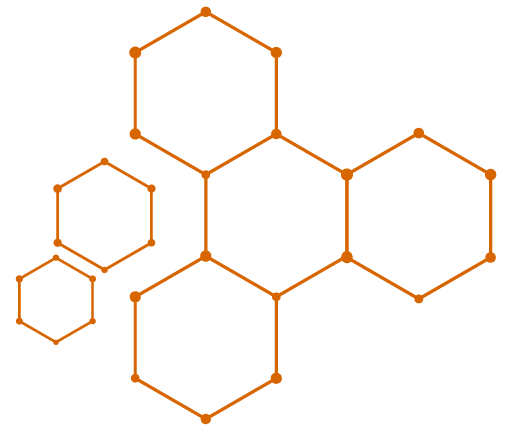 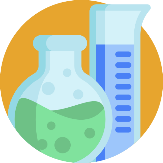 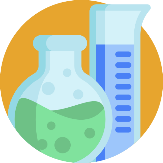 BÀI TẬP 1
Hằng số cân bằng KC của một phản ứng thuận nghịch phụ thuộc vào yếu tố nào sau đây?
A. Nồng độ.        
B. Nhiệt độ             
C. Áp suất.            
D. Chất xúc tác.
B
ĐÁP ÁN
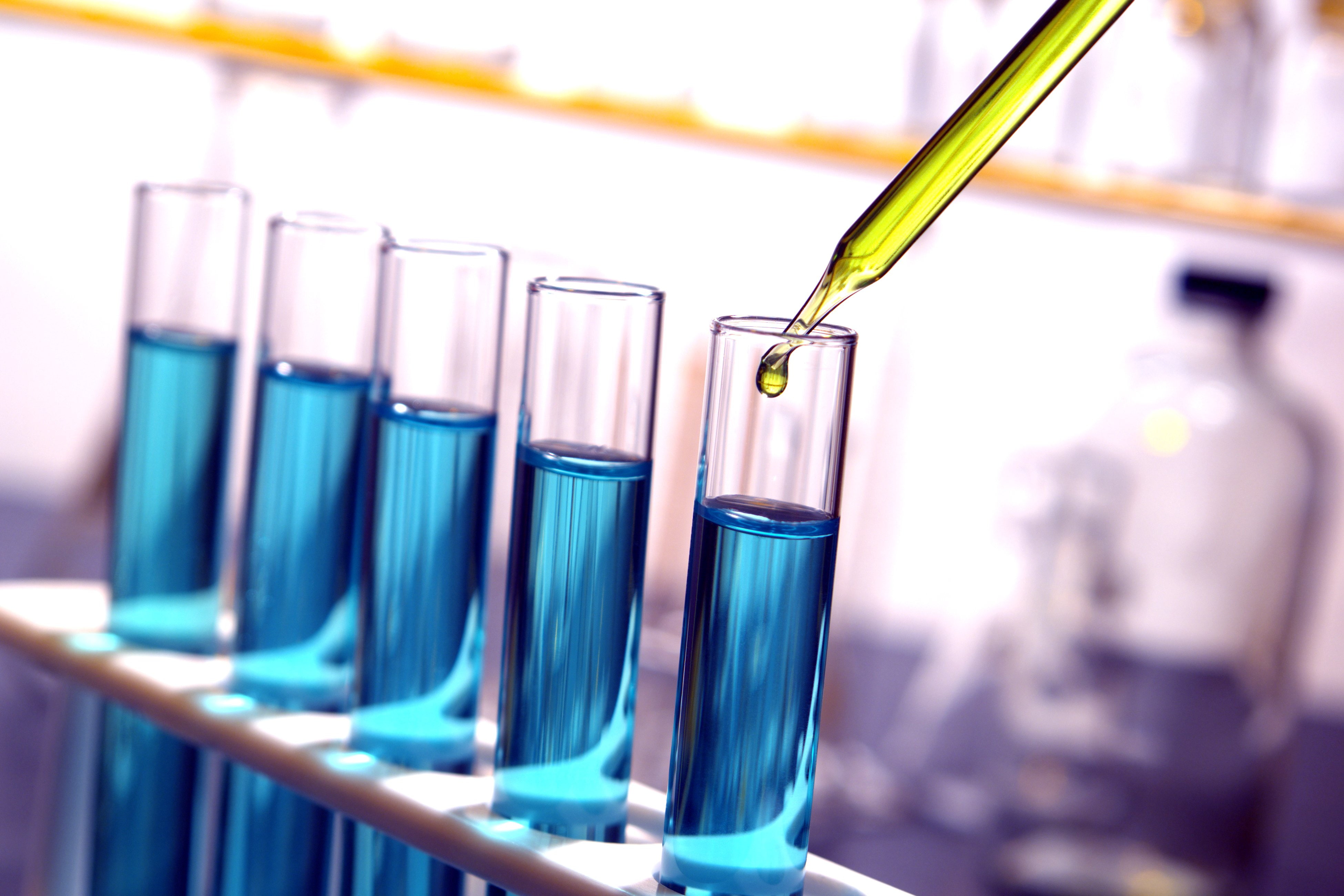 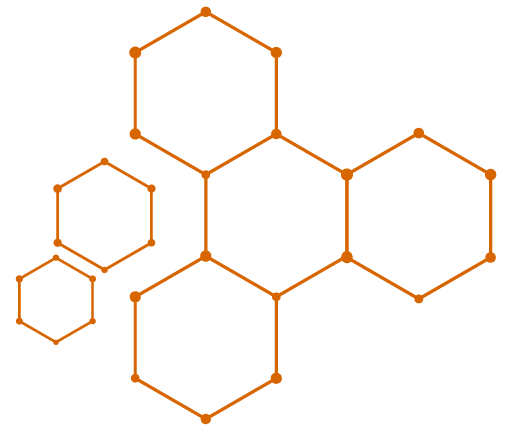 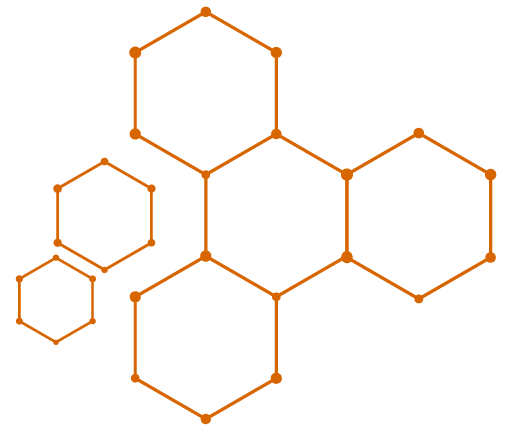 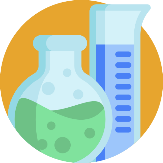 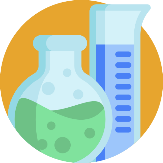 BÀI TẬP 2
Yếu tố nào sau đây luôn luôn không làm chuyển dịch cân bằng của hệ phản ứng?
A. Nhiệt độ.        
B. Áp suất.              
C. Nồng độ.            
D. Chất xúc tác.
D
ĐÁP ÁN
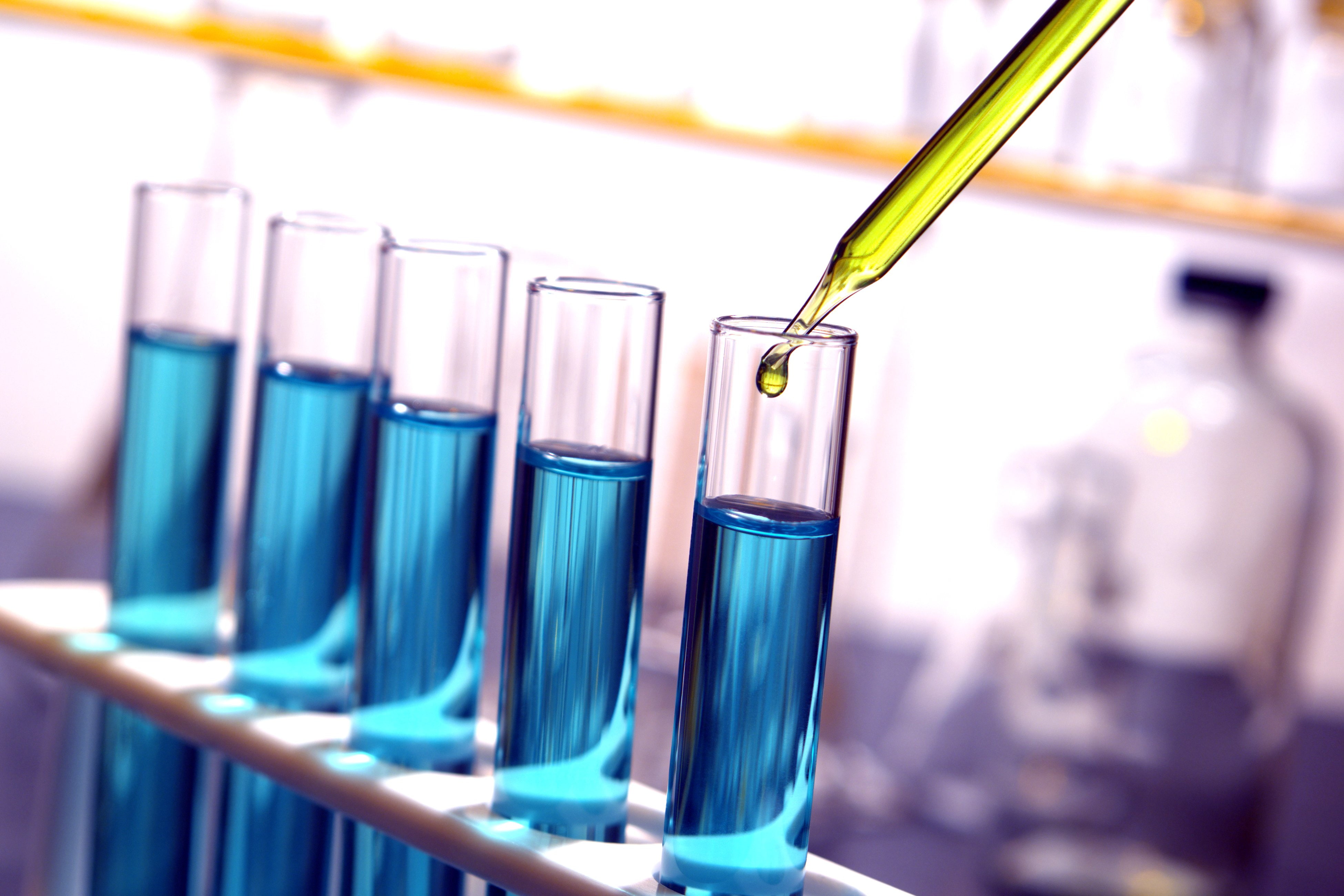 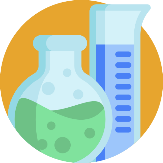 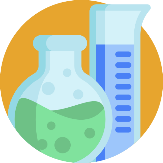 BÀI TẬP 3
Viết biểu thức tính KC cho các phản ứng sau
CaCO3(s) ⇌ CaO(s) + CO2(g)
Cu2O(s) + ½O2(g) ⇌ 2CuO(s)
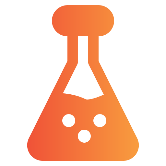 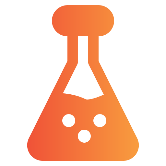 (1) KC = [CO2]
ĐÁP ÁN
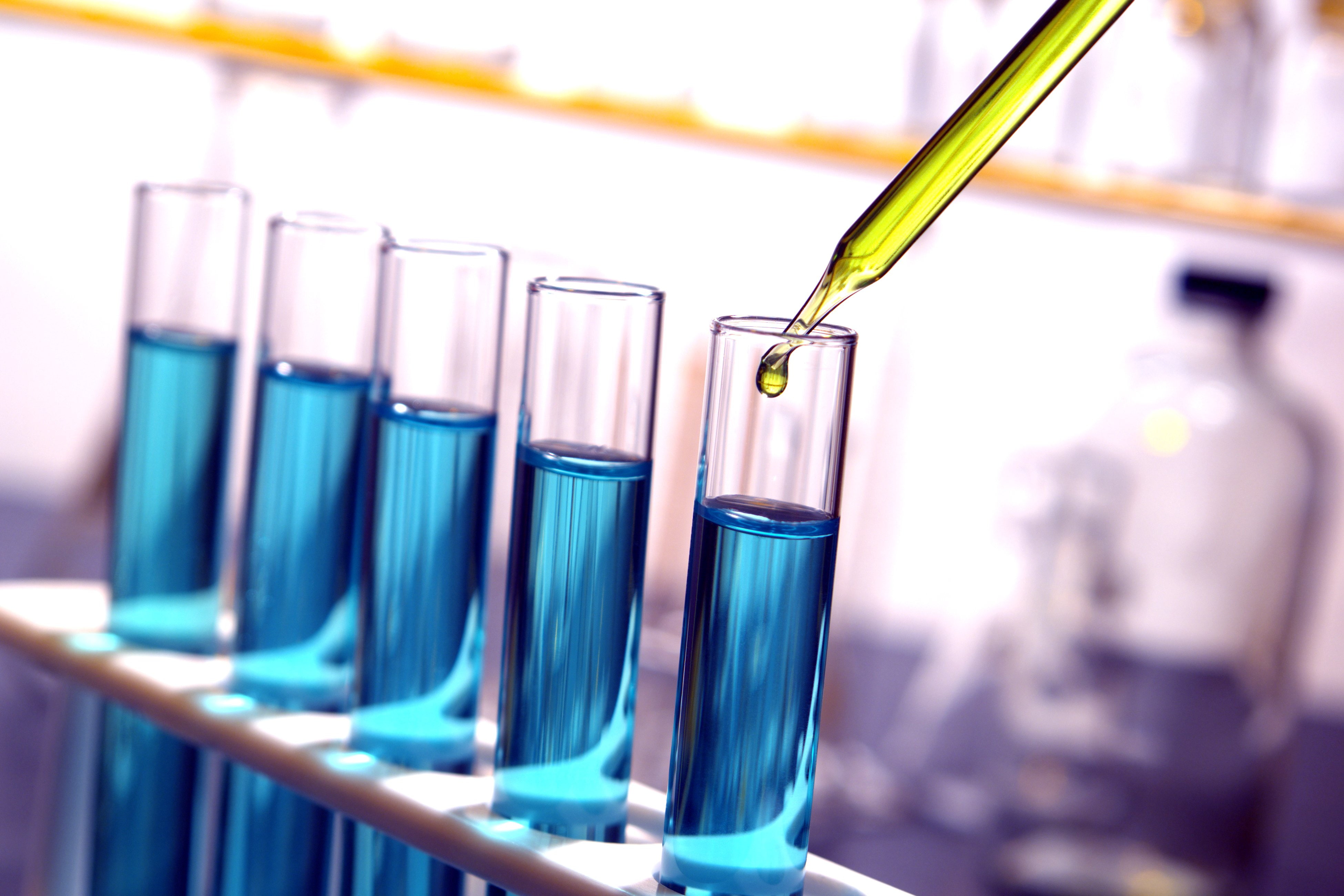 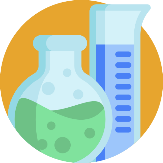 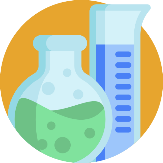 BÀI TẬP 4
Xét các hệ cân bằng sau trong một bình kín
a) C(s) + H2O(g) ⇌ CO(g) + H2(g)		ΔrH0298 = 131 kJ.
b) CO(g) + H2O(g) ⇌ CO2(g) + H2(g)		ΔrH0298 = -41 kJ.
Các cân bằng trên chuyển dịch theo chiều nào khi thay đổi một trong các yếu tố sau 
(1) Tăng nhiệt độ 		
(2) Thêm lượng hơi nước vào hệ 
(3) Thêm khí H2 vào hệ 
(4) Tăng áp suất chung bằng cách nén cho thể tích của hệ giảm xuống
(5) Dùng chất xúc tác
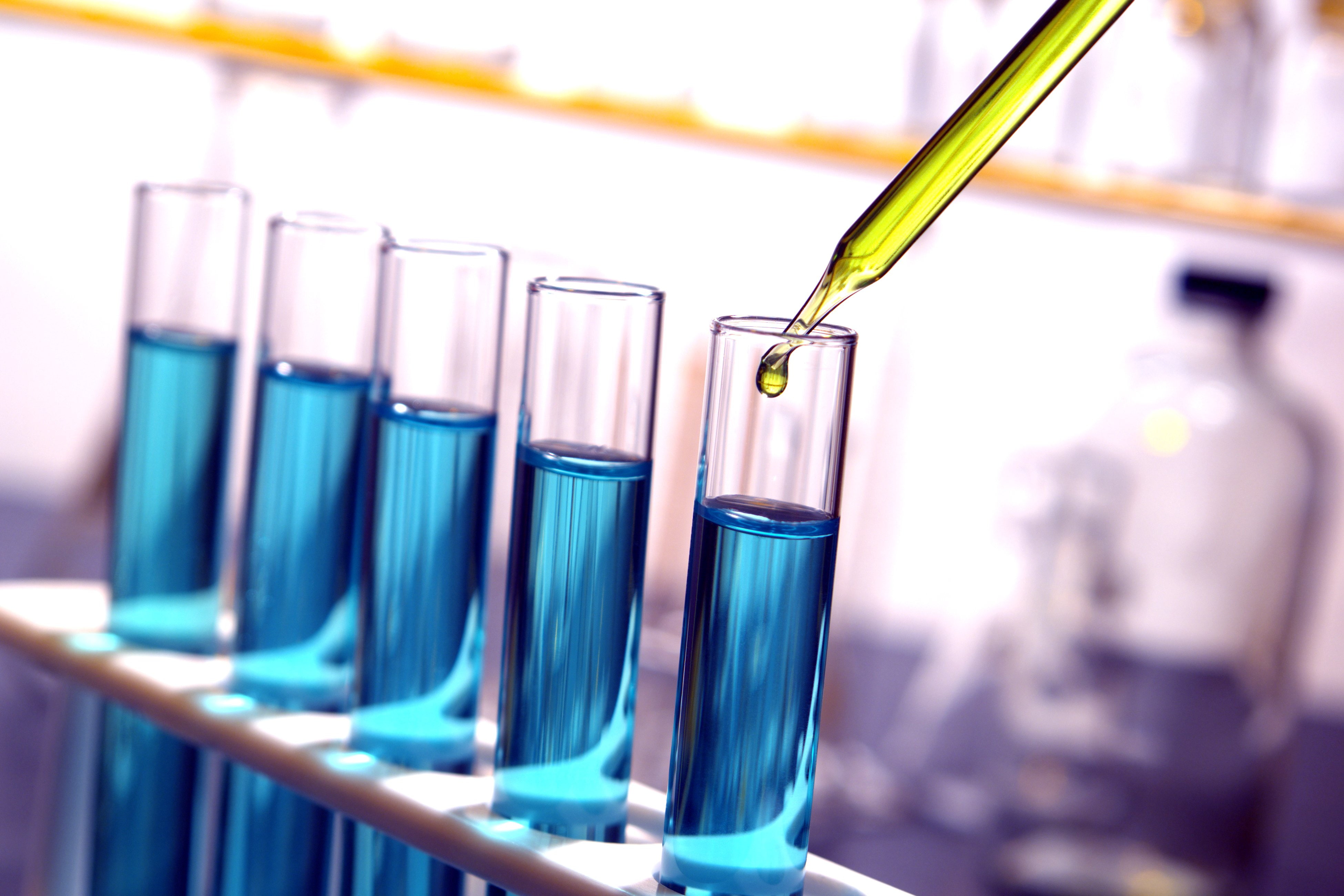 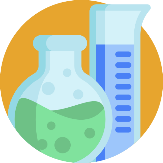 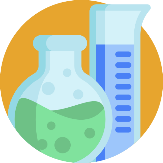 BÀI TẬP 4
Xét các hệ cân bằng sau trong một bình kín
a) C(s) + H2O(g) ⇌ CO(g) + H2(g)		ΔrH0298 = 131 kJ.
b) CO(g) + H2O(g) ⇌ CO2(g) + H2(g)		ΔrH0298 = -41 kJ.
ĐÁP ÁN
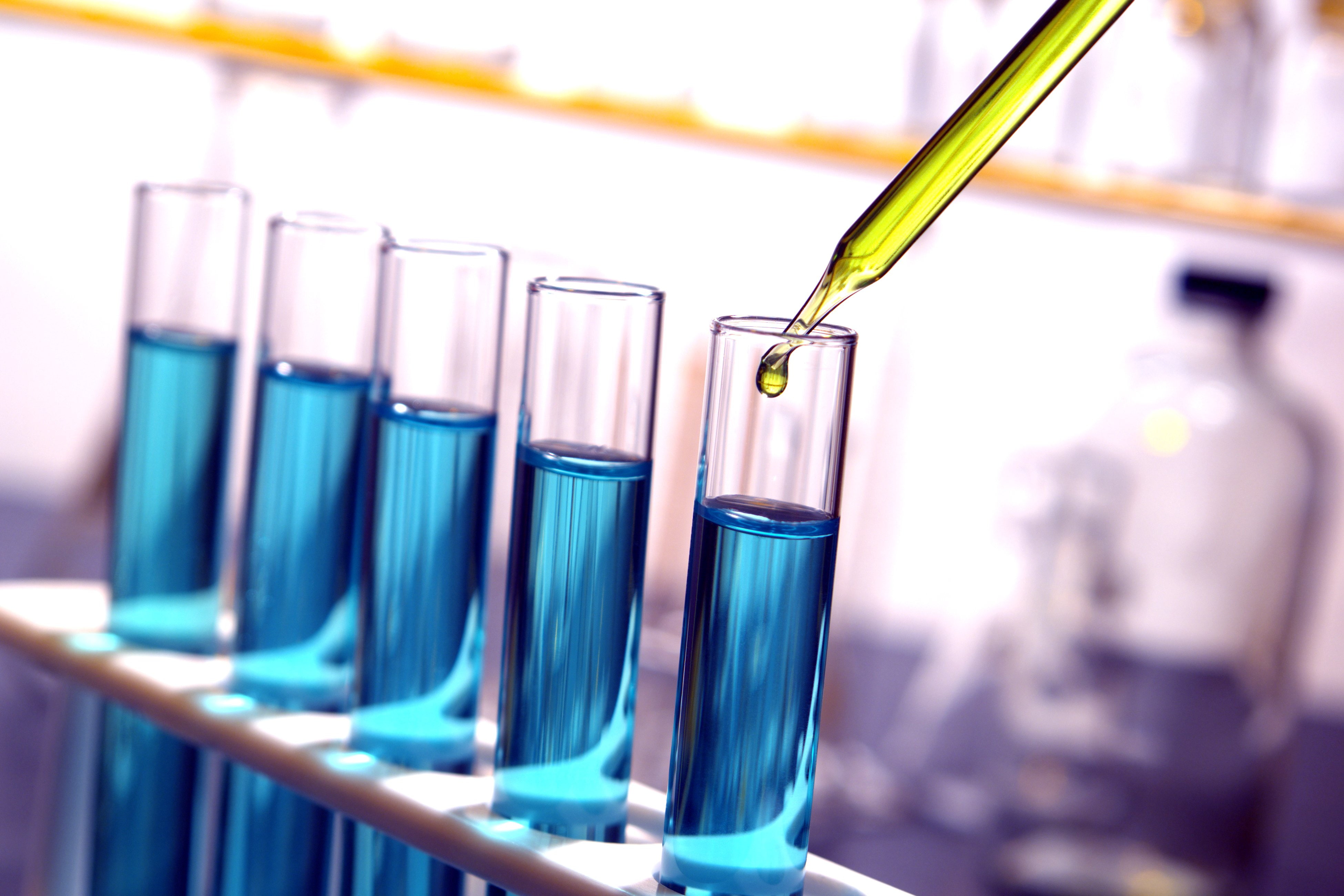 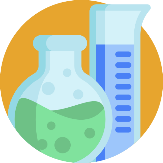 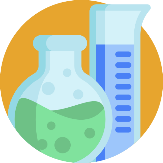 BÀI TẬP 5
Cho phản ứng sau: COCl2 ⇌ Cl2 + CO 		Kc = 8,2.10-2 ở 900k
Tại trạng thái cân bằng nếu nồng độ CO và Cl2 đều bằng 0,15 M thì nồng độ độ COCl2 là bao nhiêu?
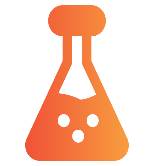 ĐÁP ÁN
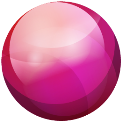 CẢM ƠN THẦY CÔ
CÙNG CÁC EM HỌC SINH
ĐÃ CHÚ Ý LẮNG NGHE
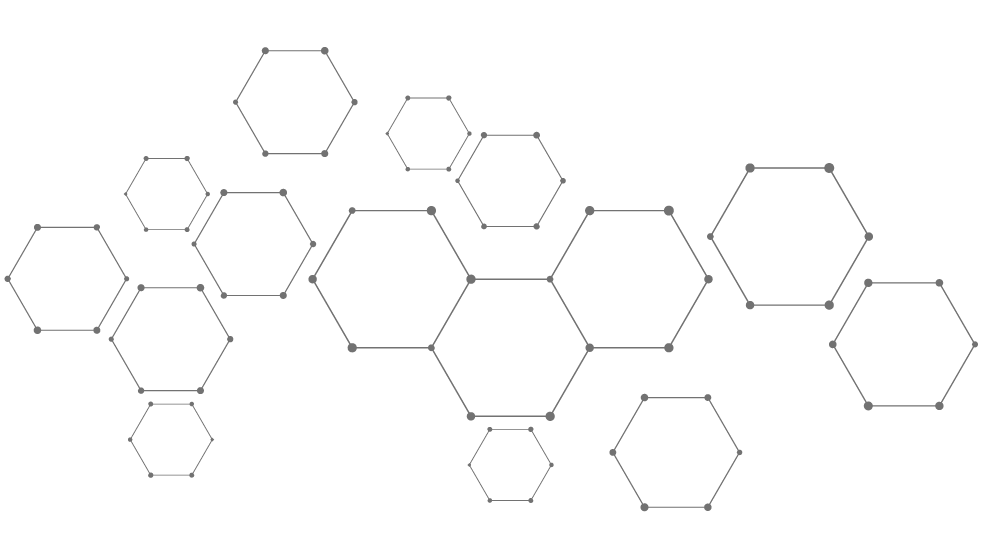 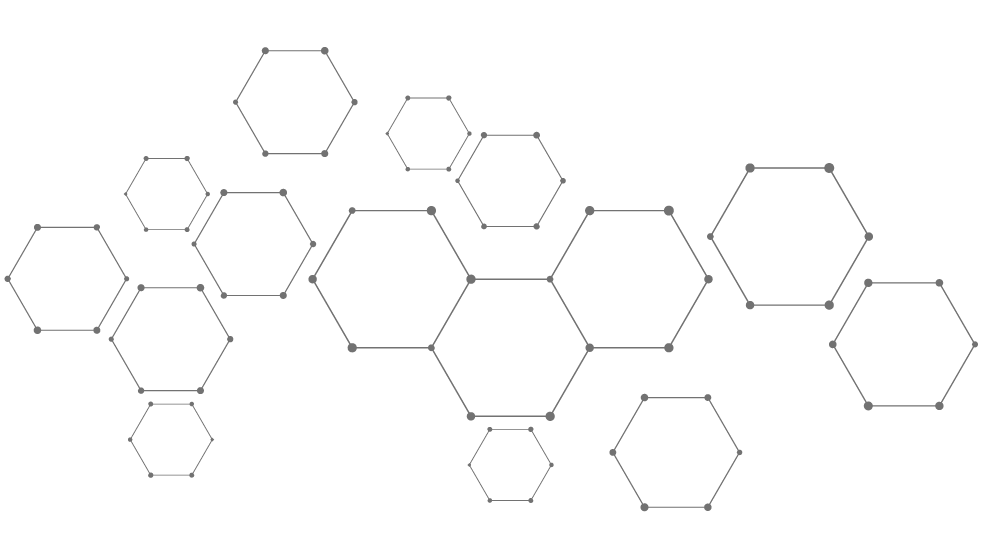 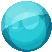 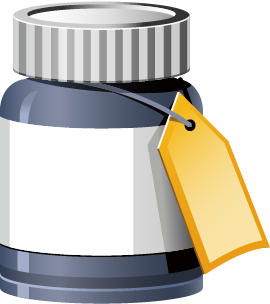 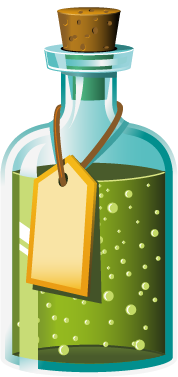 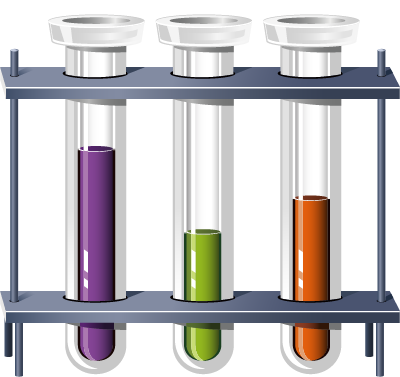 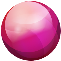 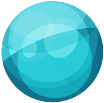